Thank you Healthy Start “angels” for being protectors of Florida’s babies
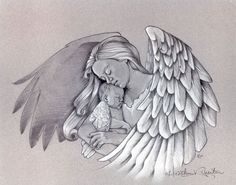 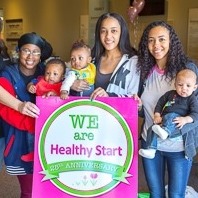 Healthy Start CHIPOLA
Thank you Healthy Start Angels
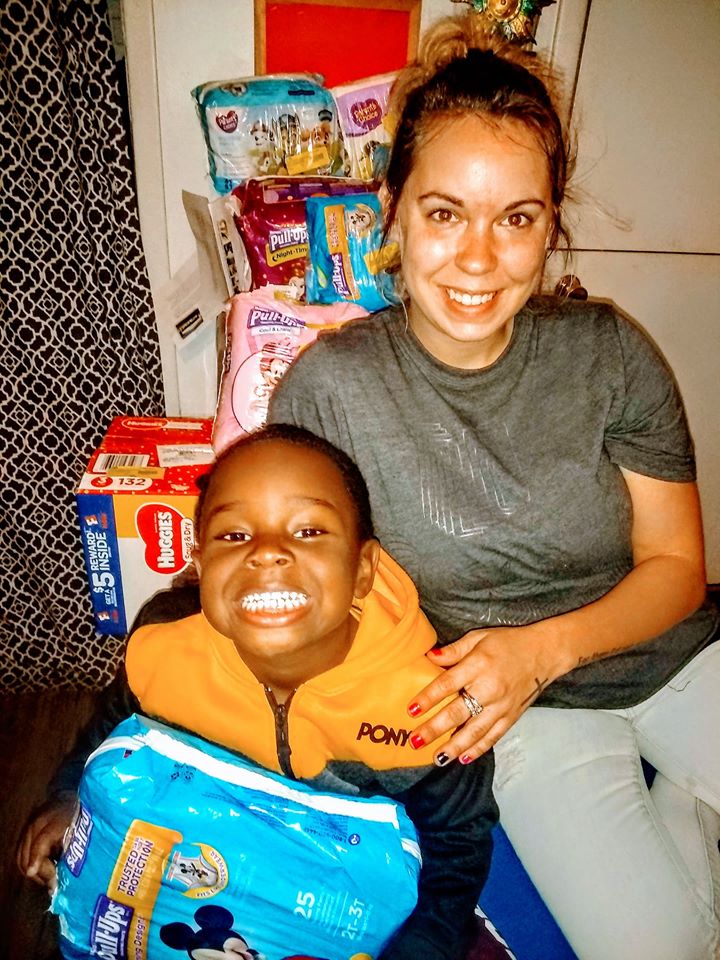 Healthy Start CHIPOLA
Thank you Healthy Start Angels
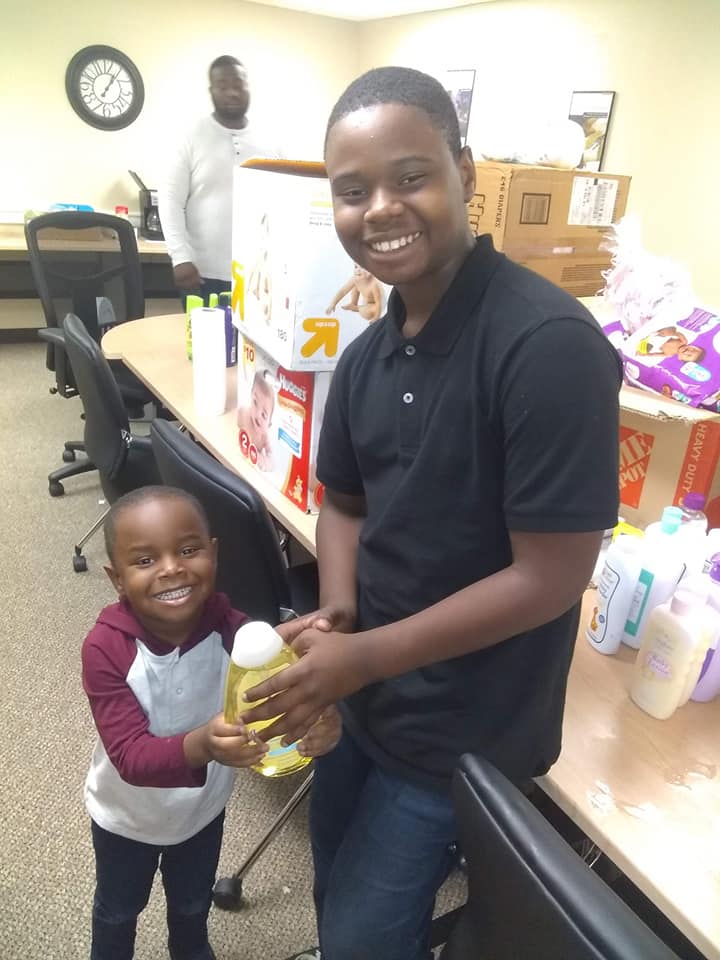 Healthy Start CHIPOLA
Thank you Healthy Start Angels
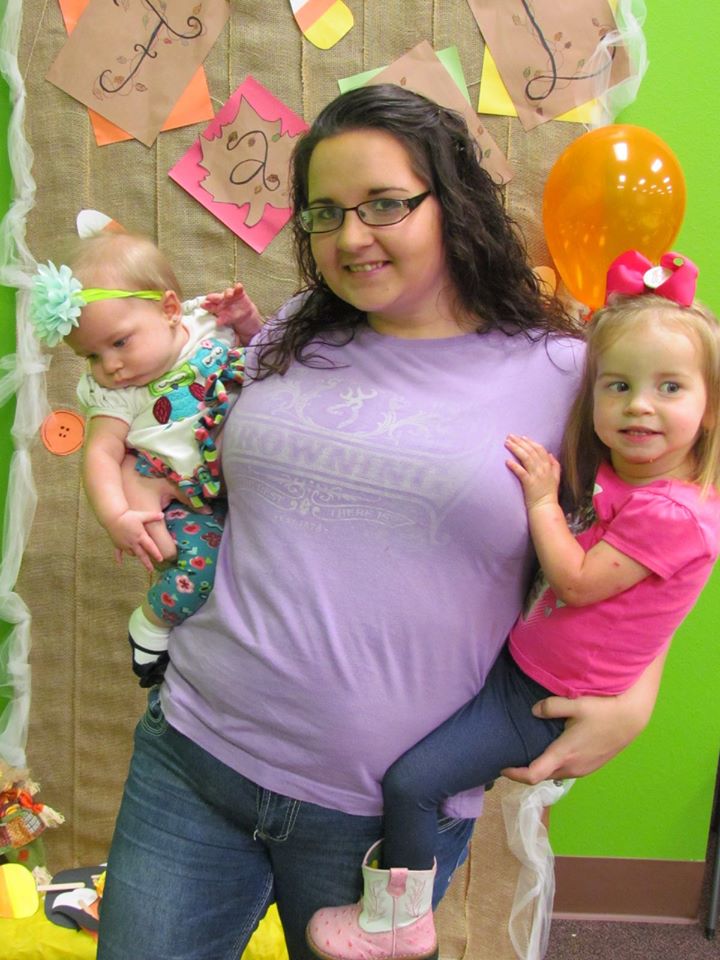 Healthy Start CHIPOLA
Thank you Healthy Start Angels
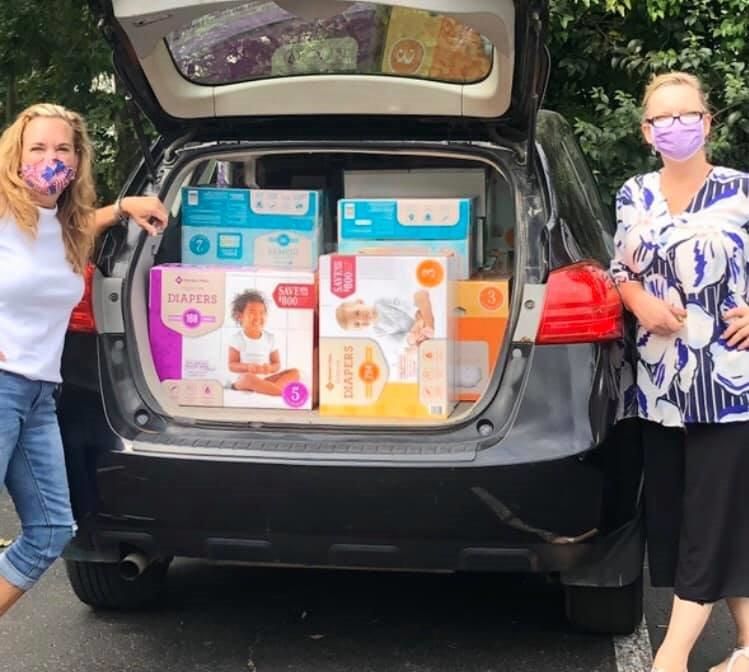 Healthy Start Bay Franklin Gulf
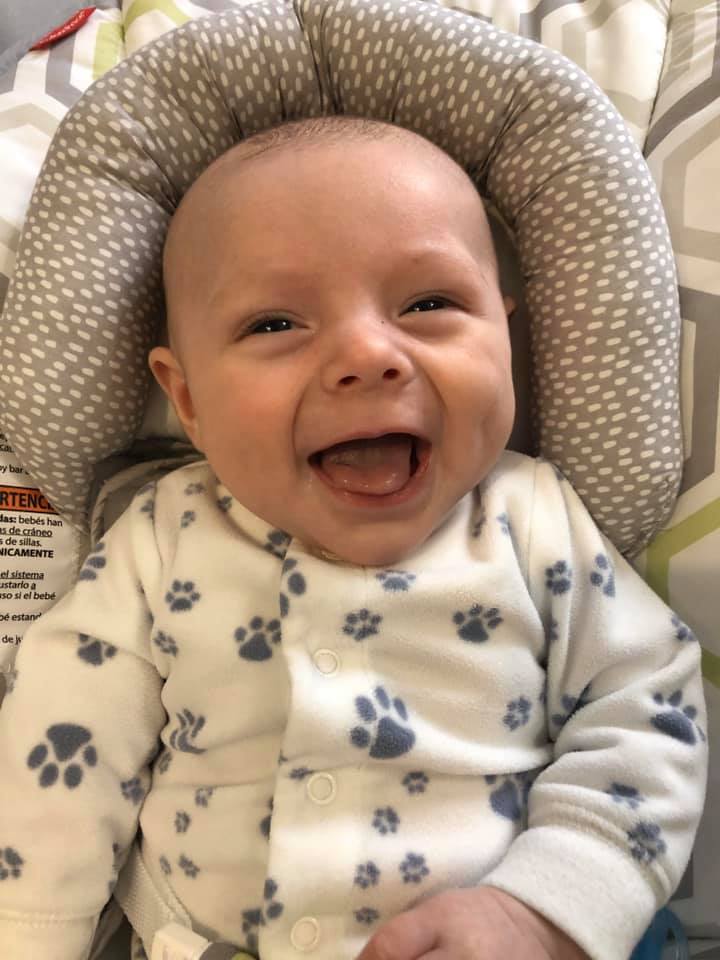 Healthy Start Bay Franklin Gulf
Thank you Healthy Start Angels
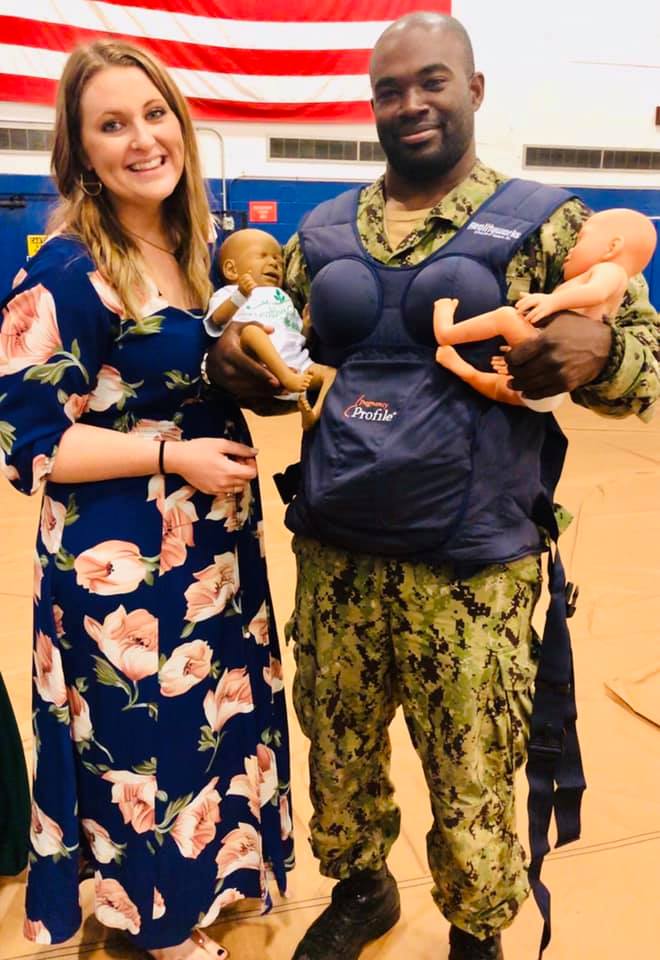 Healthy Start Bay Franklin Gulf
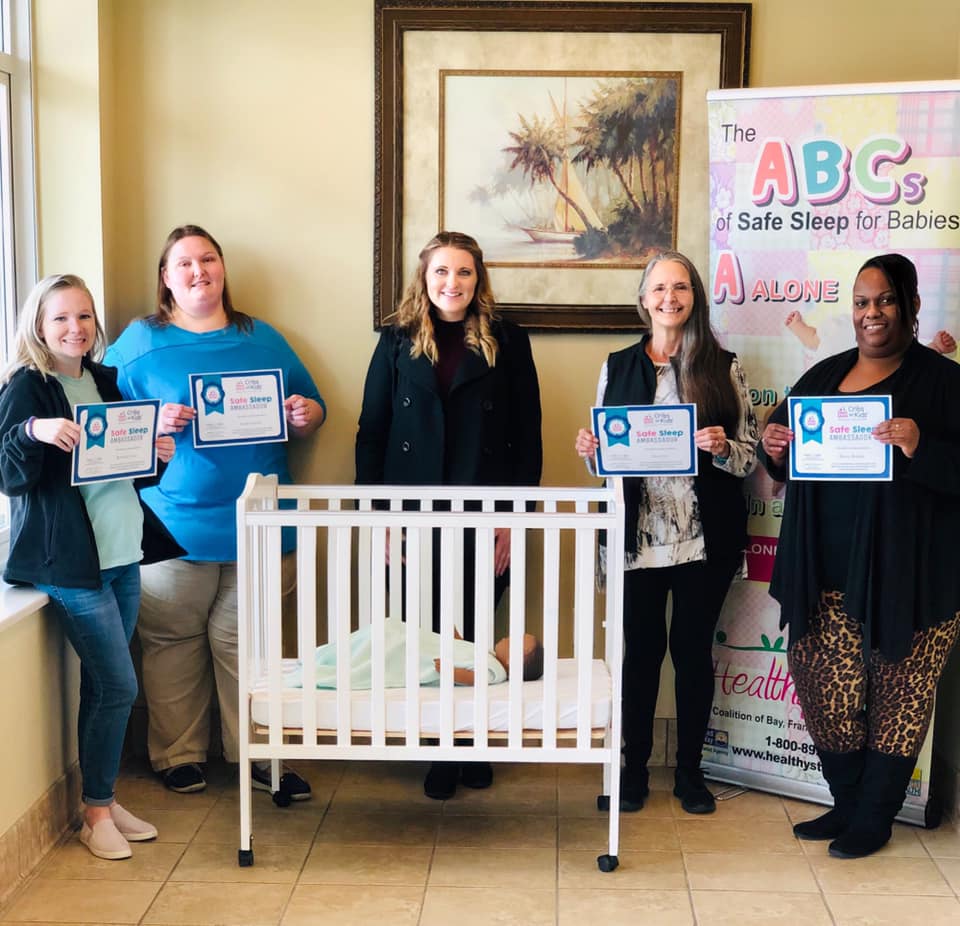 Healthy Start Bay Franklin Gulf
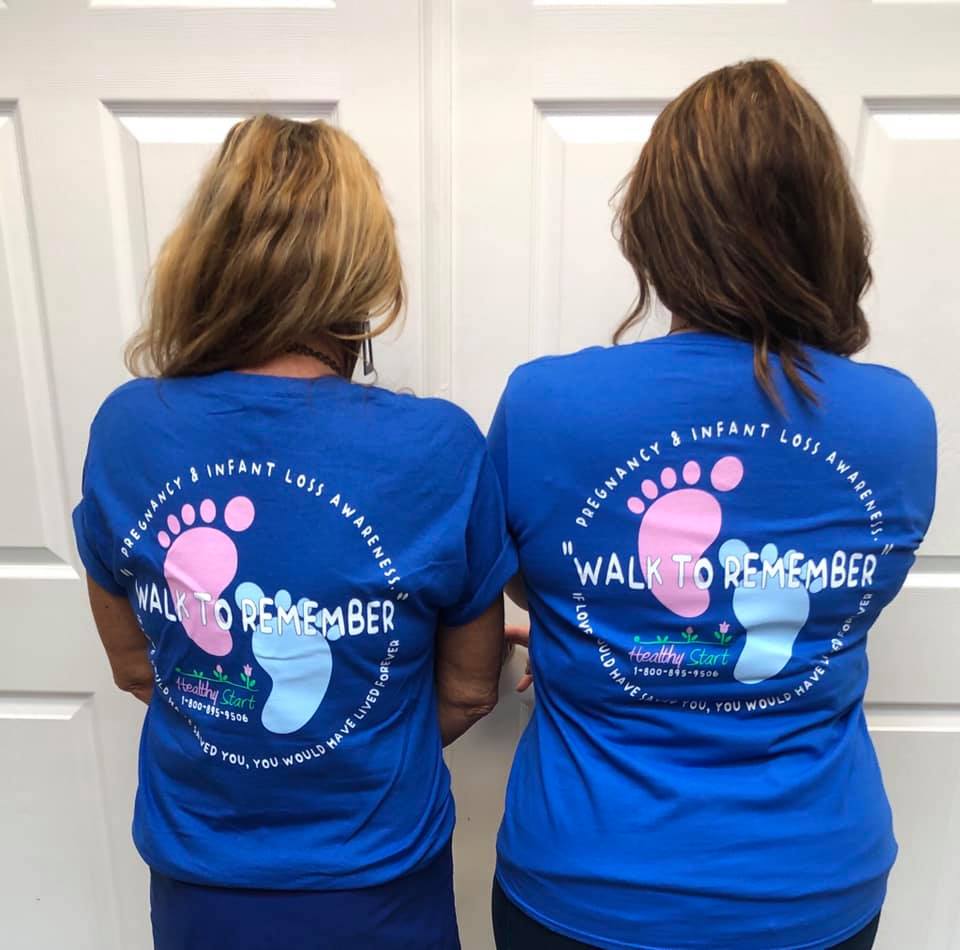 Healthy Start Bay Franklin Gulf
Thank you Healthy Start Angels
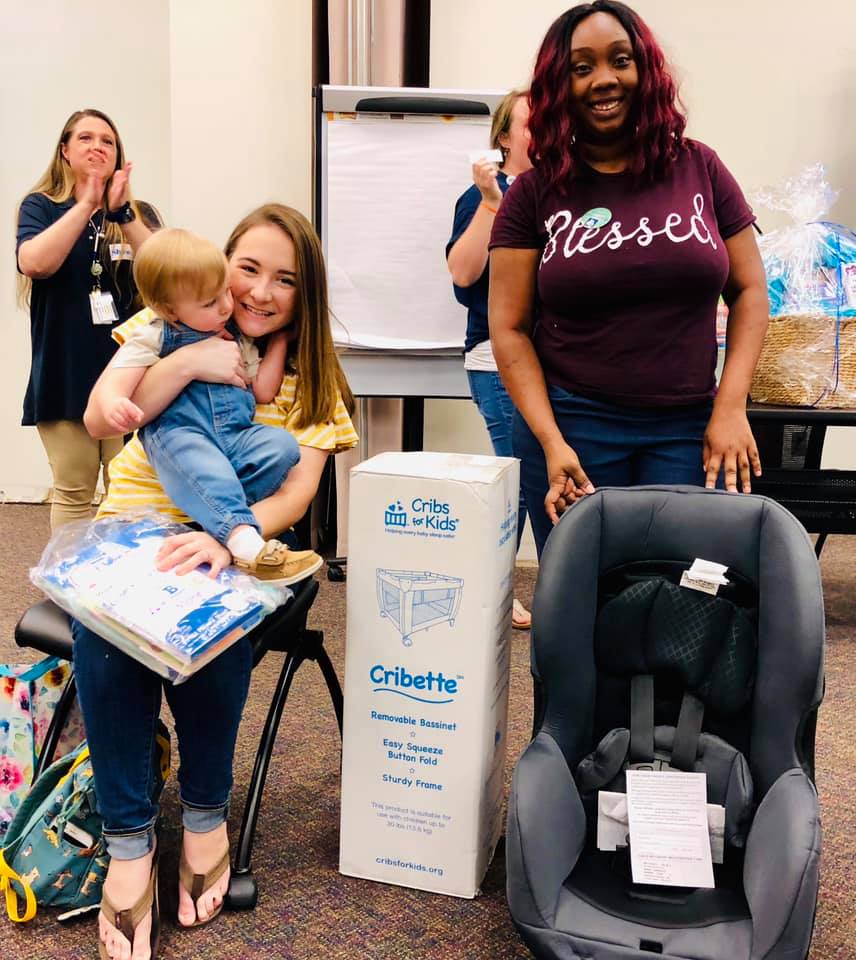 Healthy Start Bay Franklin Gulf
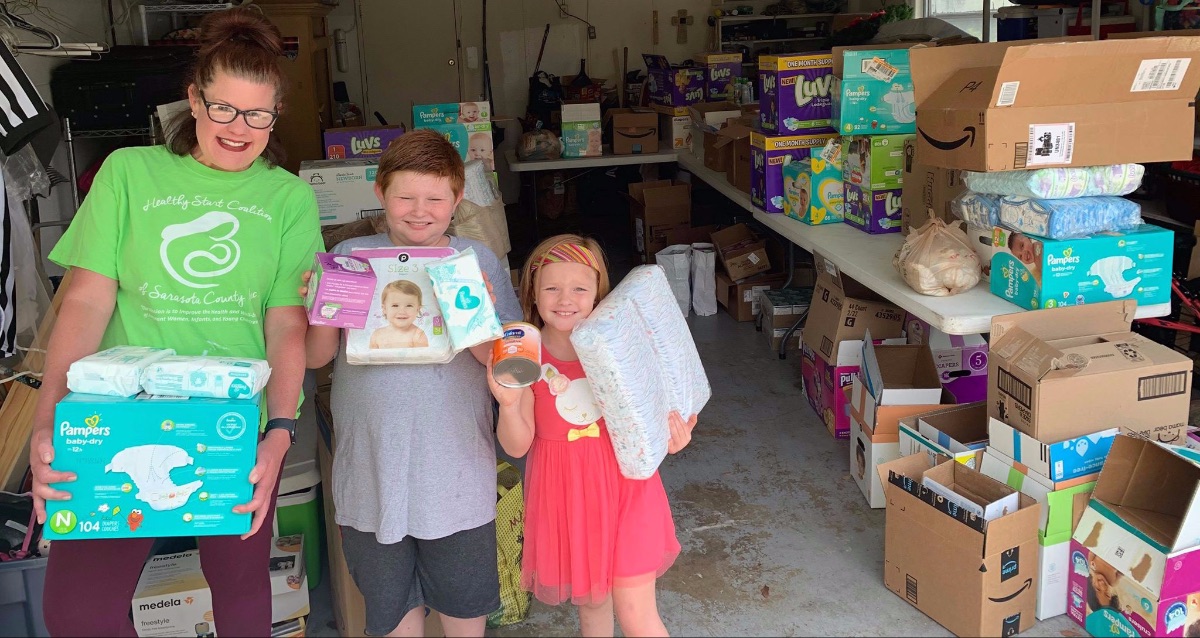 Healthy Start SarasotaThank you Healthy Start Angels
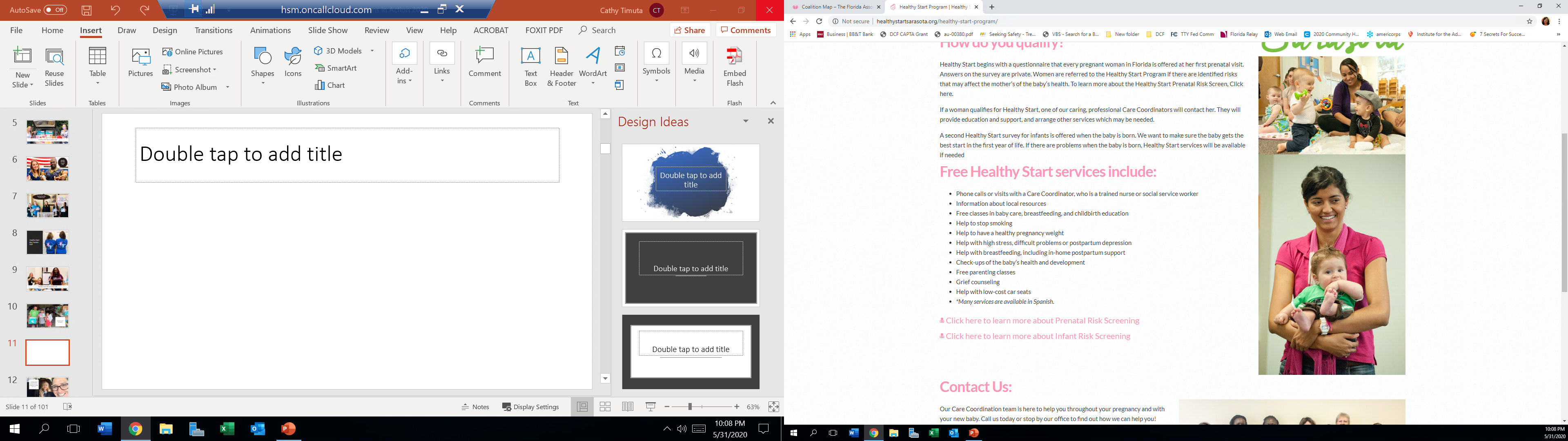 Healthy Start Sarasota
Thank you Healthy Start Angels
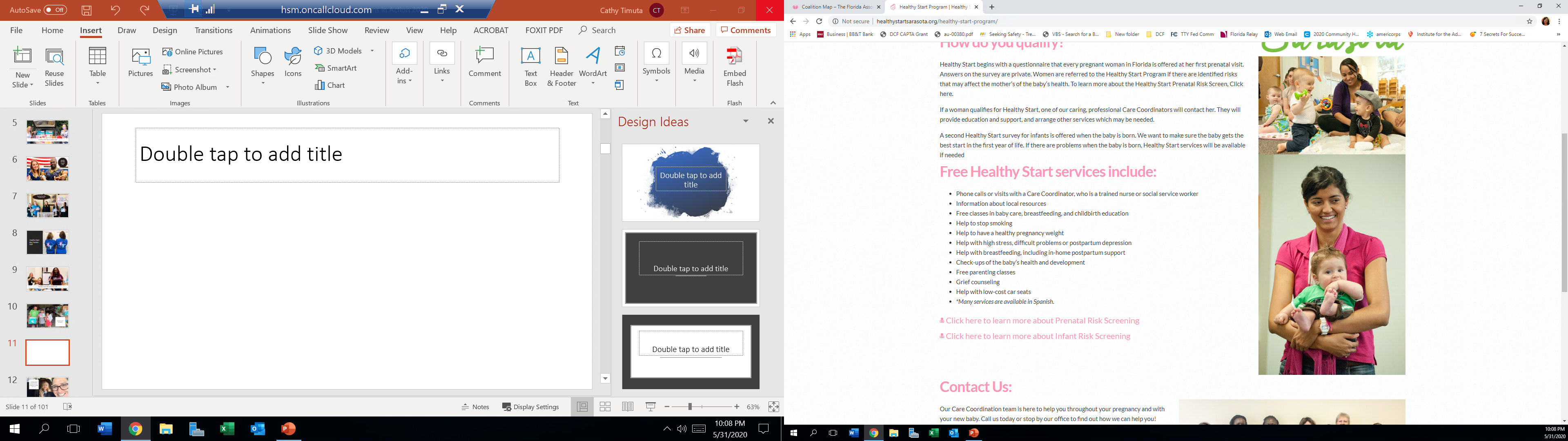 Healthy Start Sarasota
Thank you Healthy Start Angels
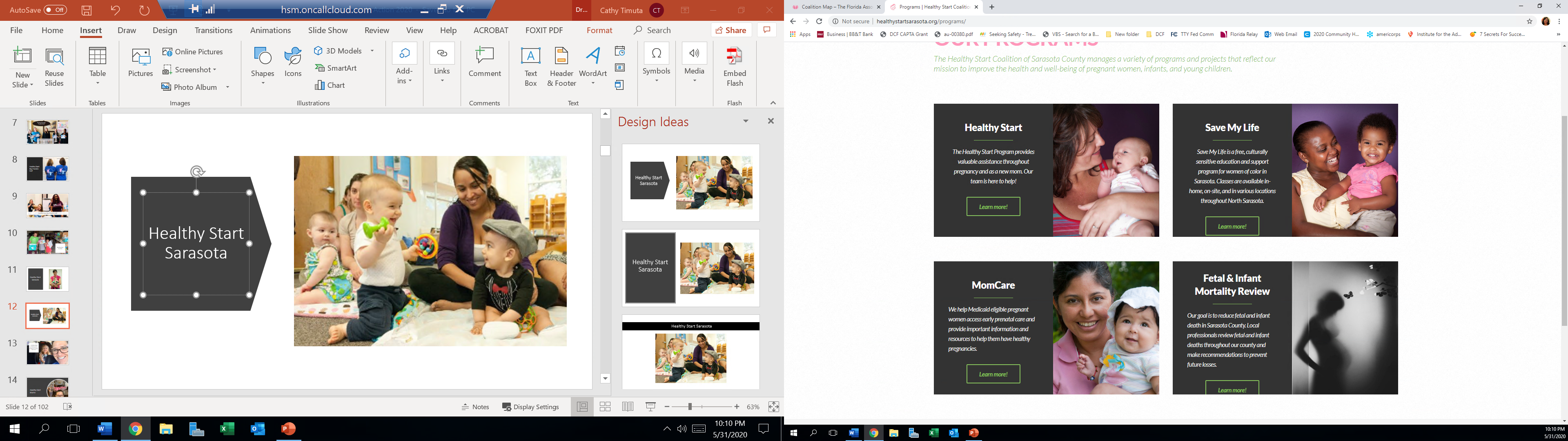 Healthy Start Sarasota
Thank you Healthy Start Angels
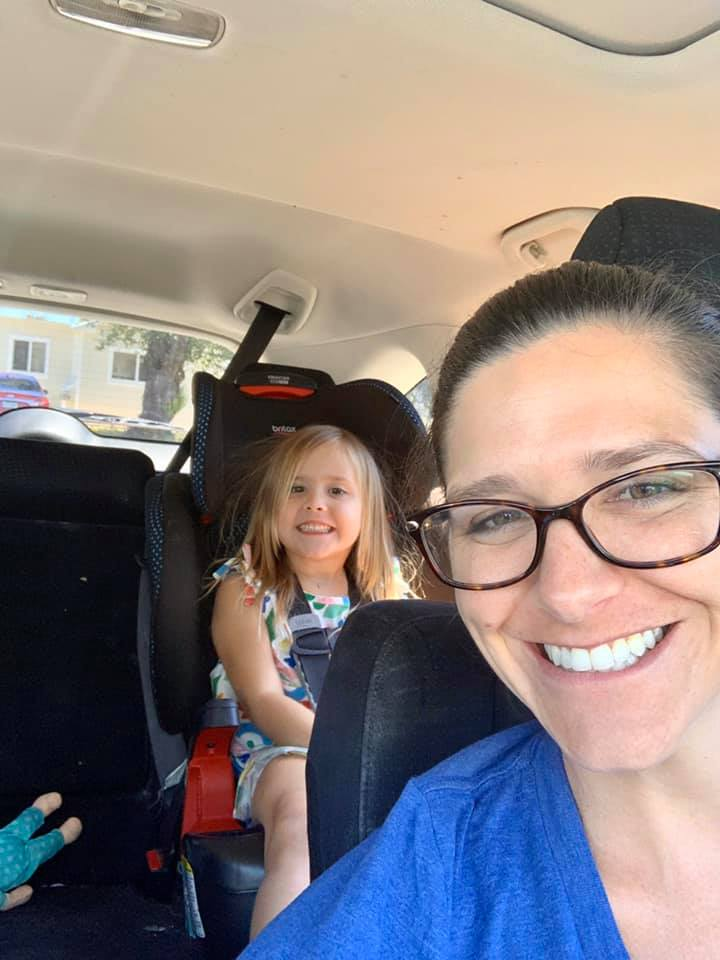 Healthy Start MartinThank you Healthy Start Angels
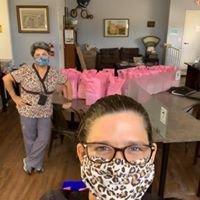 Healthy Start Martin
Thank you Healthy Start Angels
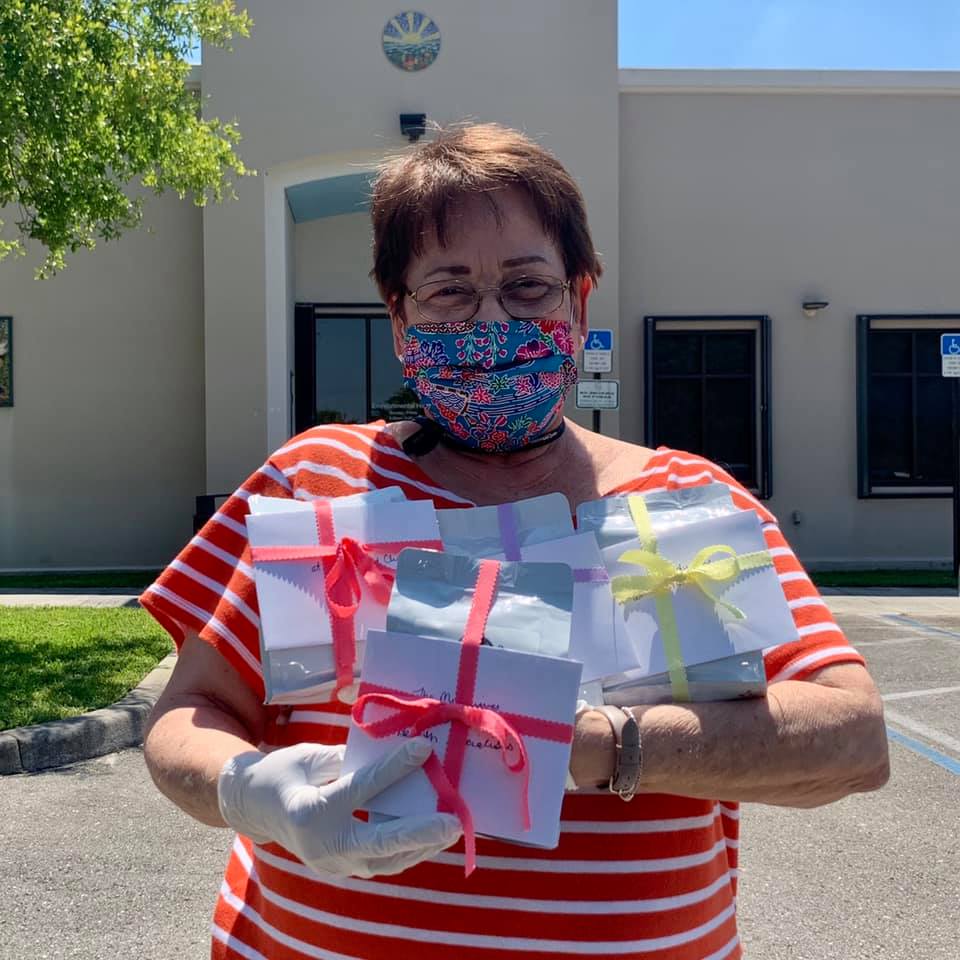 Healthy Start Martin
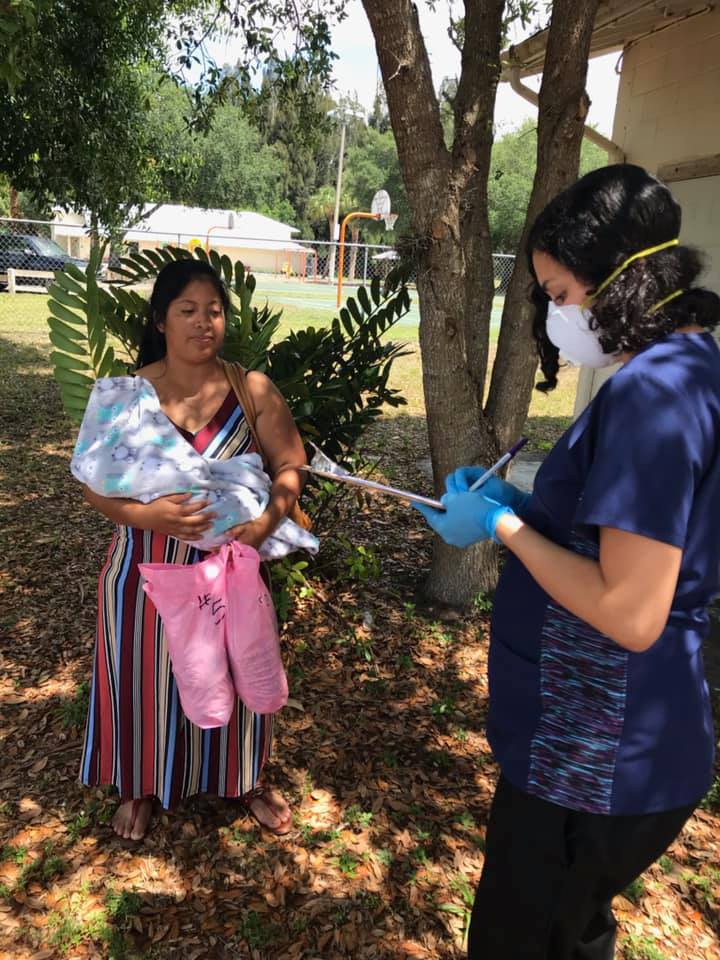 Healthy Start Martin
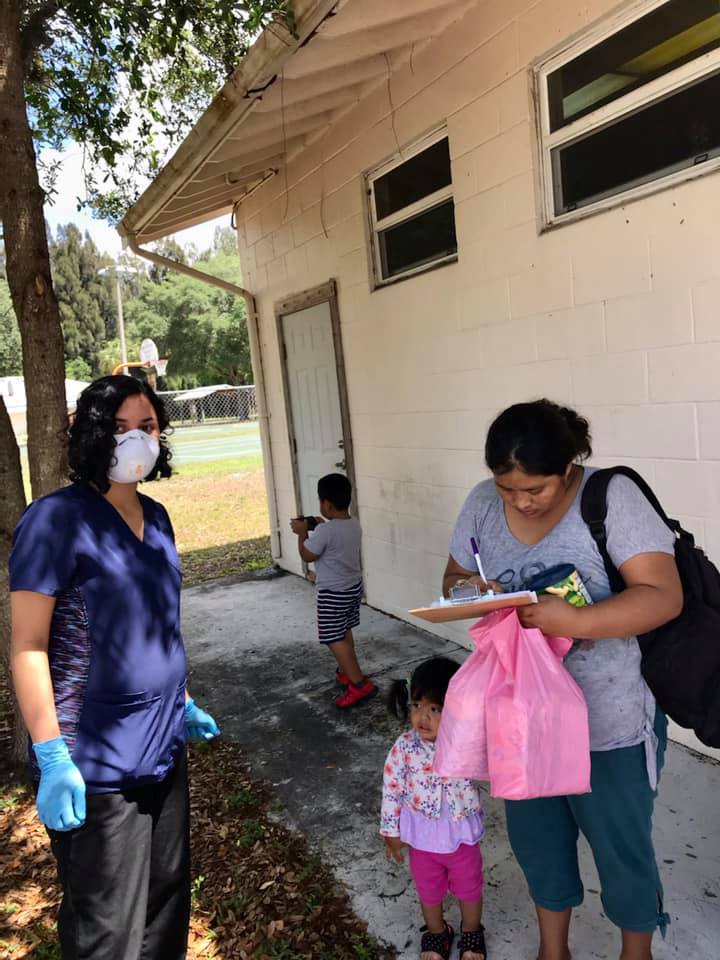 Healthy Start Martin
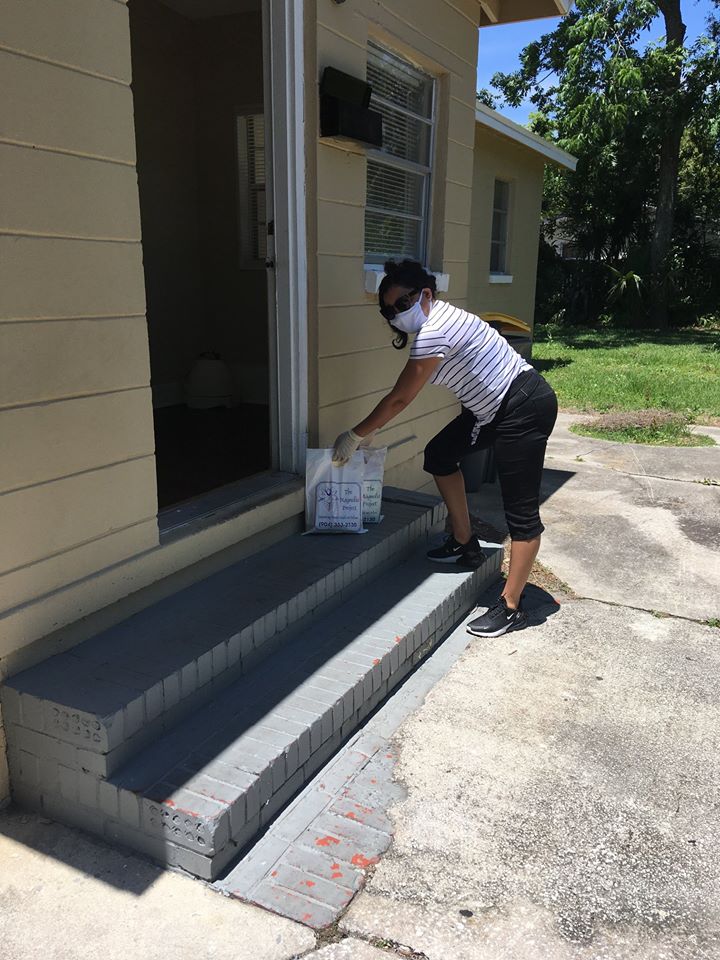 Healthy Start Northeast FL
Thank you Healthy Start Angels
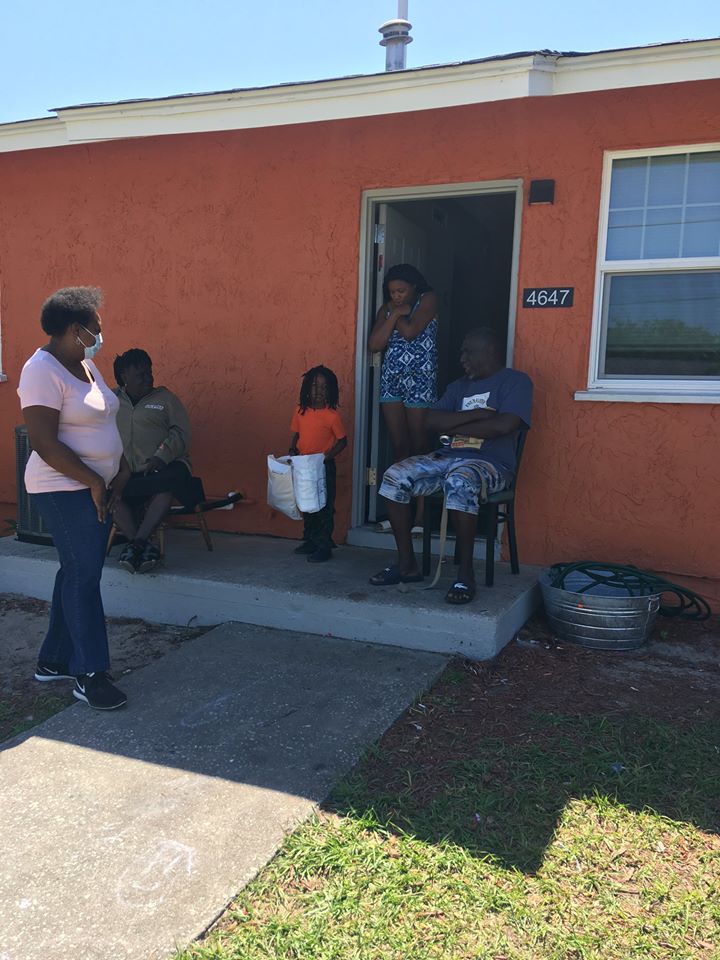 Healthy Start Northeast FL
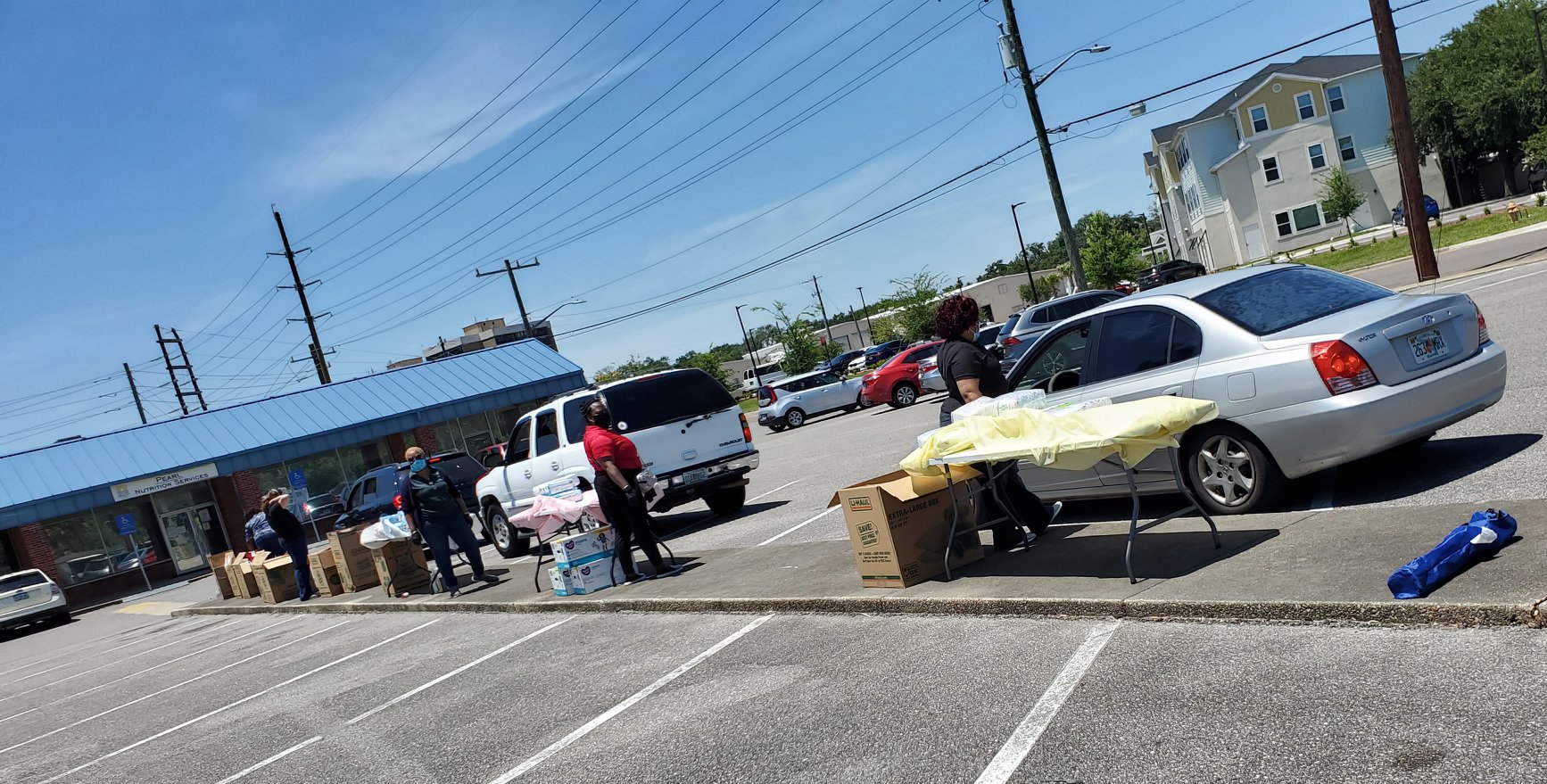 Healthy Start Northeast FL
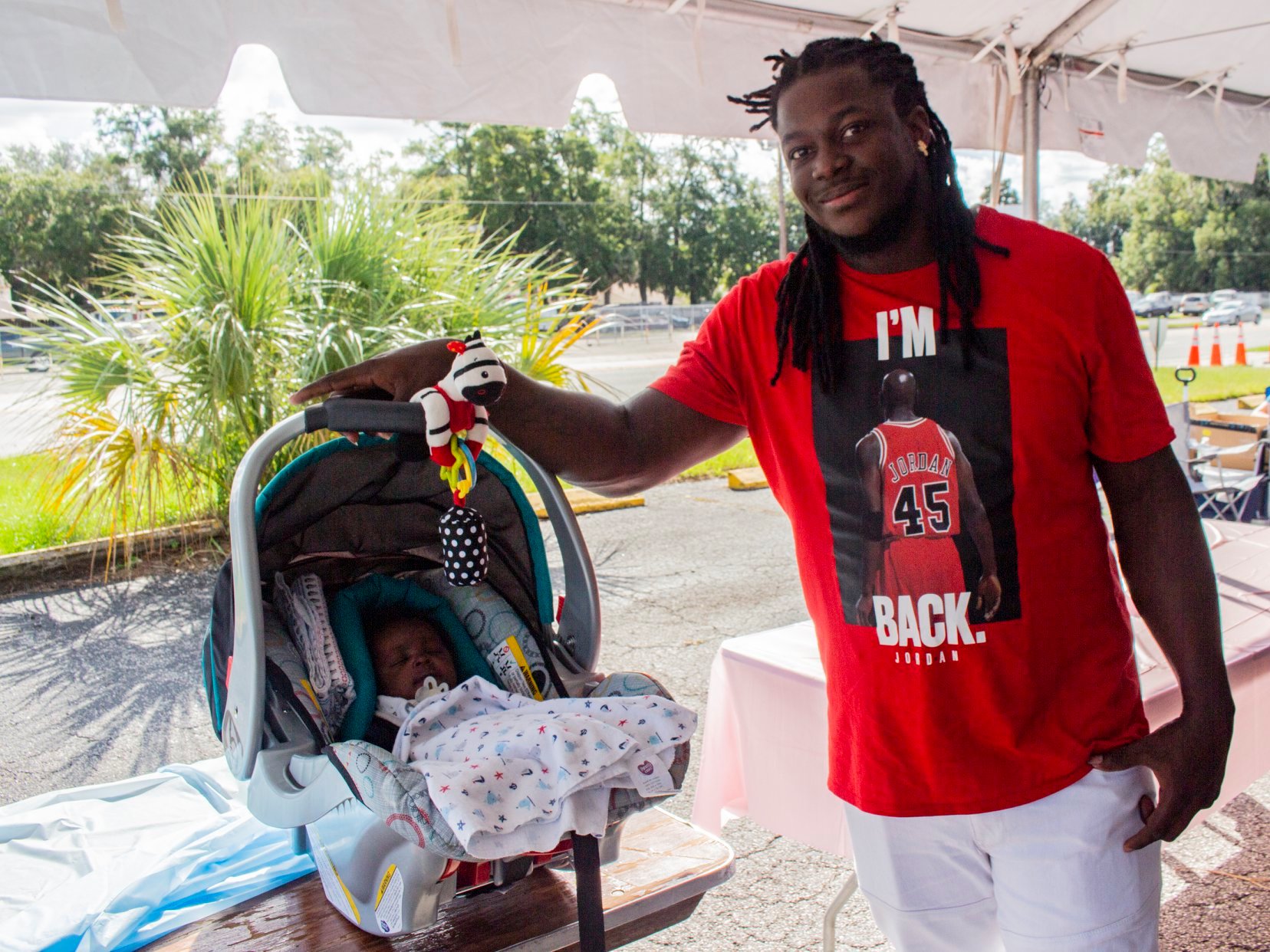 Healthy Start Northeast FL
Thank you Healthy Start Angels
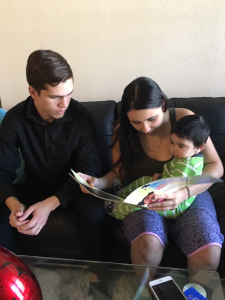 Healthy Start Northeast FL
Thank you Healthy Start Angels
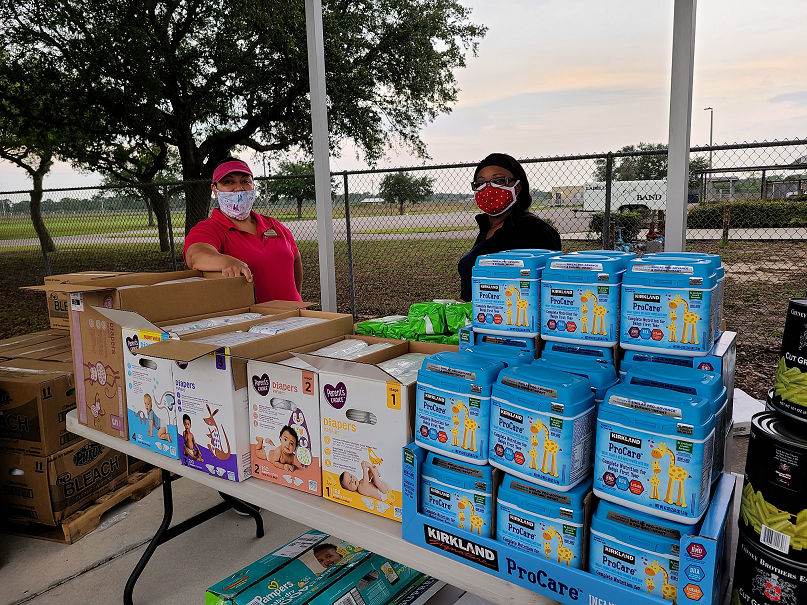 Healthy Start Southwest FL food and baby supply give away
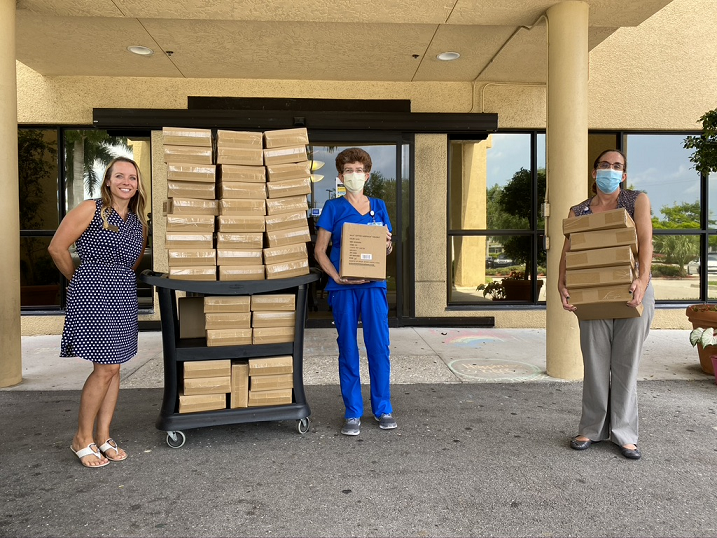 Healthy Start Southwest FL
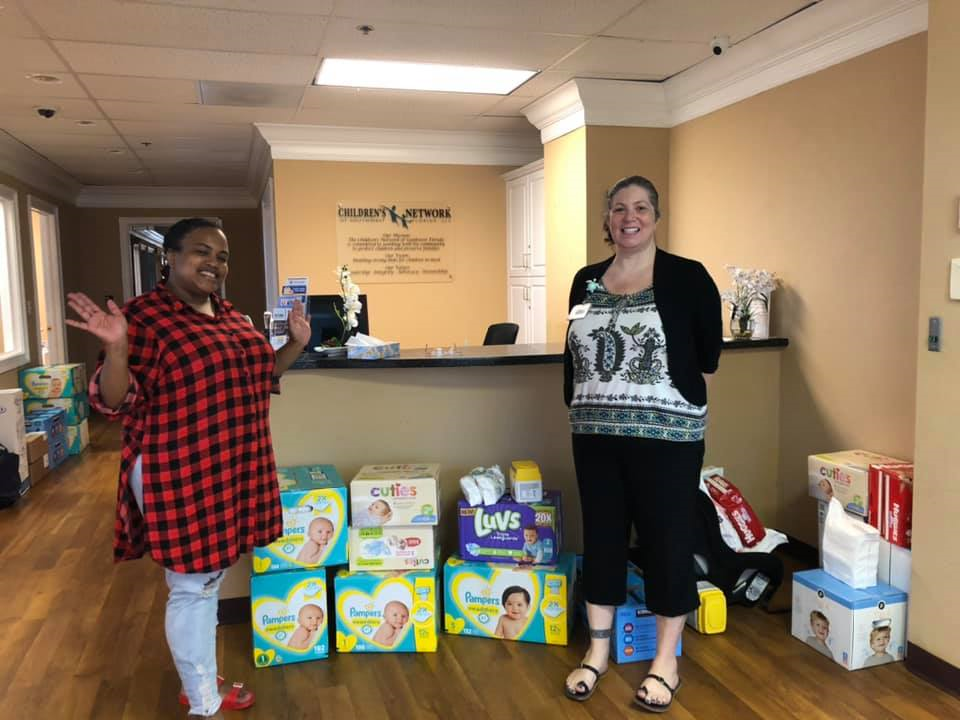 Healthy Start Southwest FL
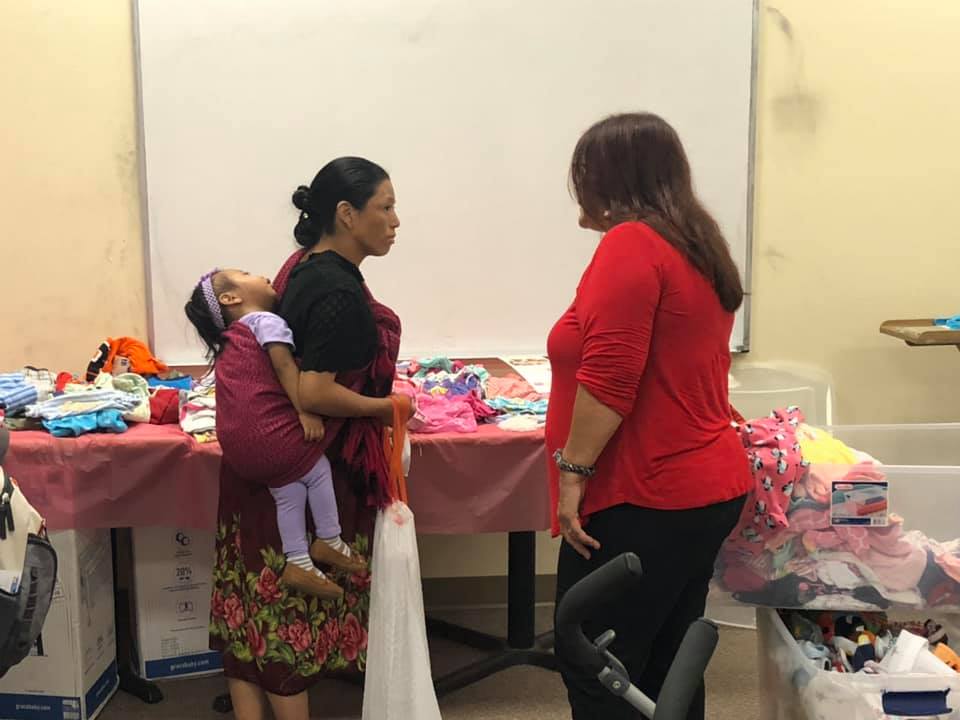 Healthy Start Southwest FL
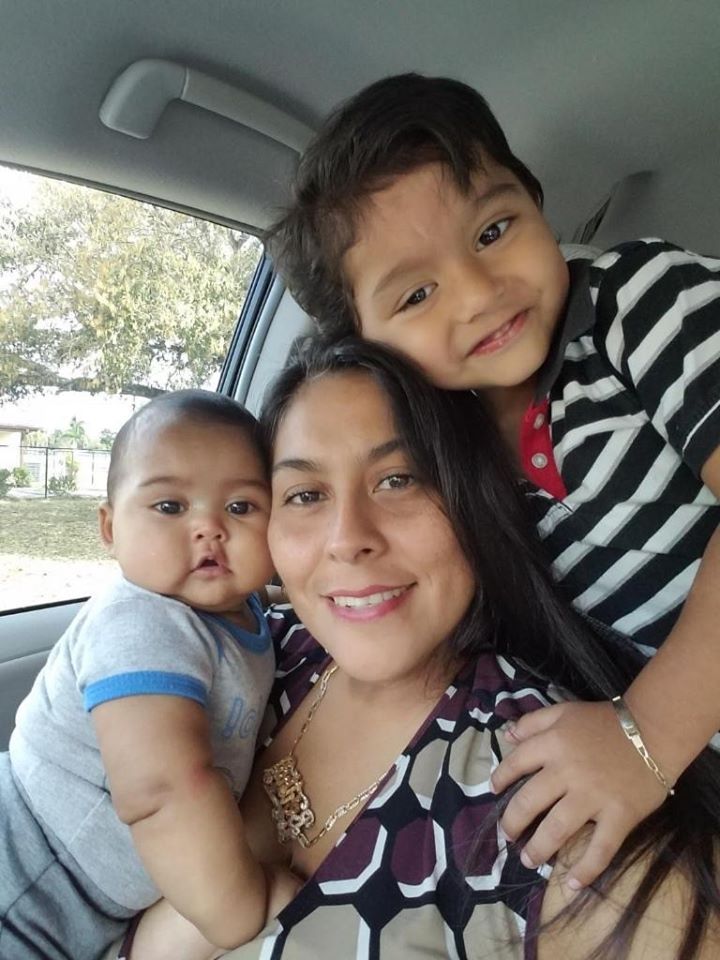 Healthy Start Southwest FL
Thank you Healthy Start Angels
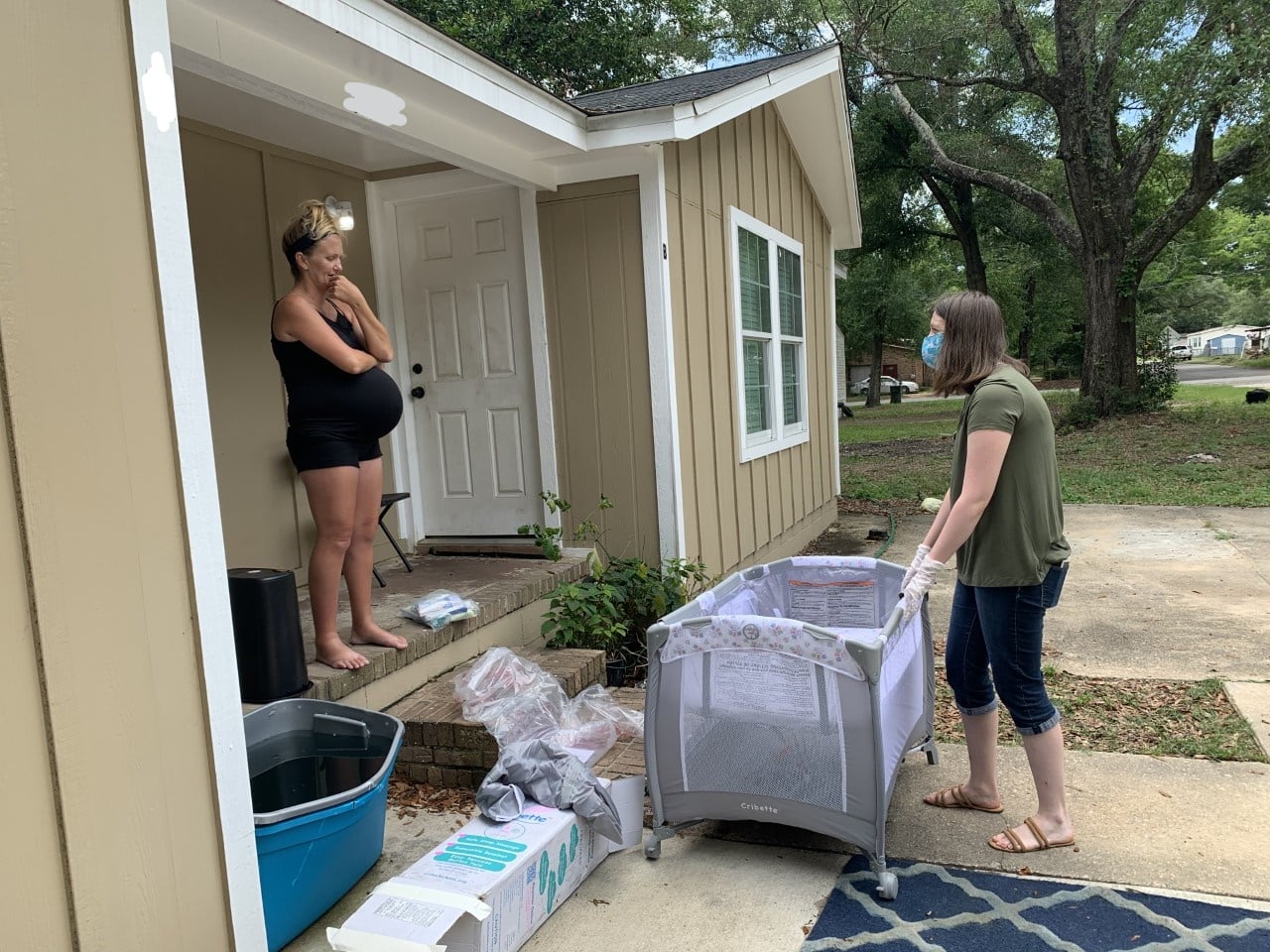 Healthy Start Escambia
Thank you Healthy Start Angels
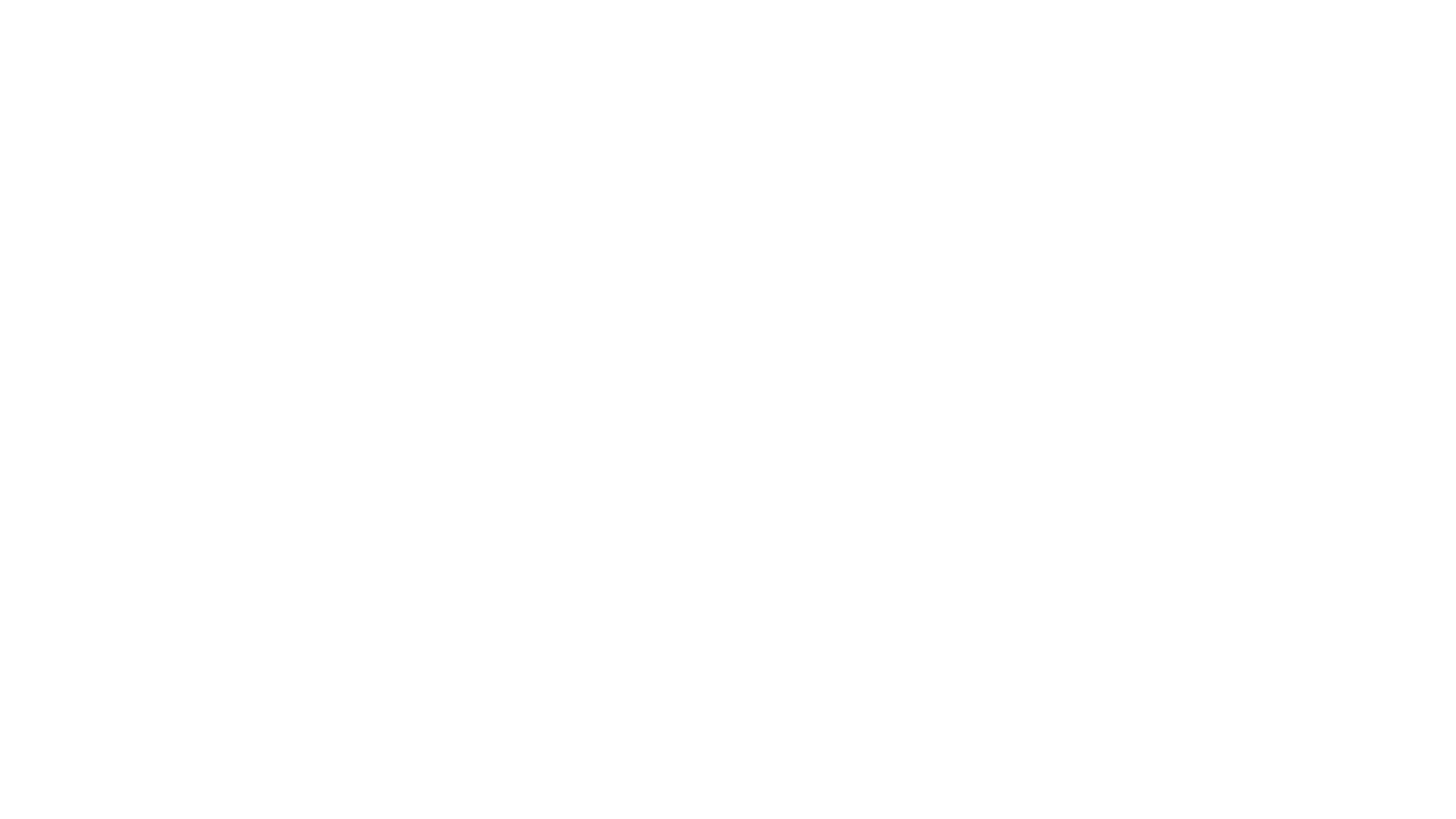 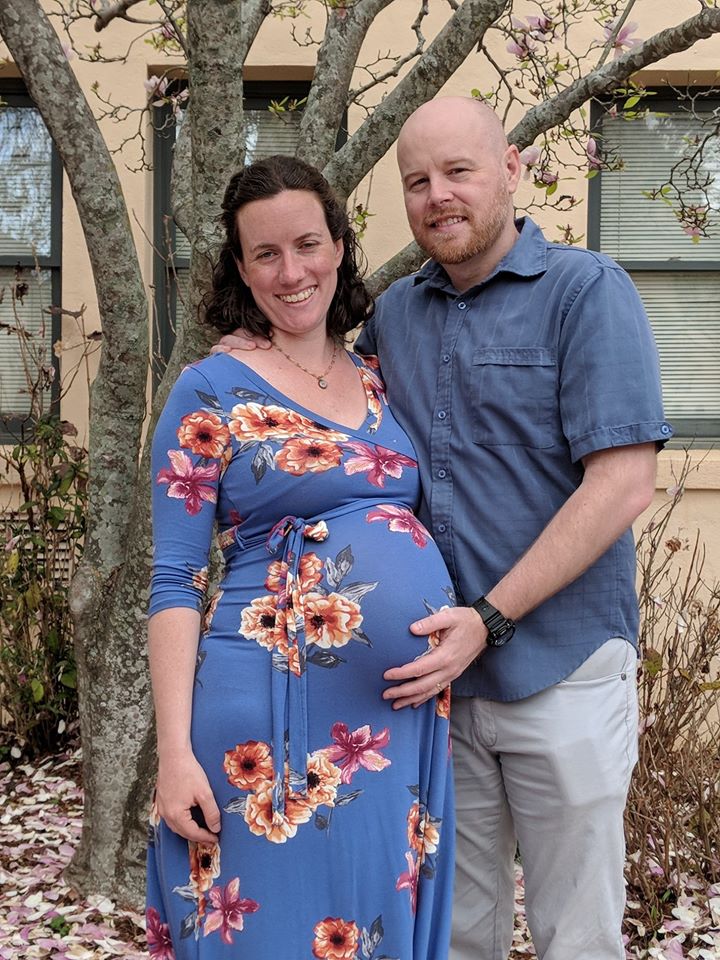 Healthy Start EscambiaThank you Healthy Start Angels
Healthy Start Escambia
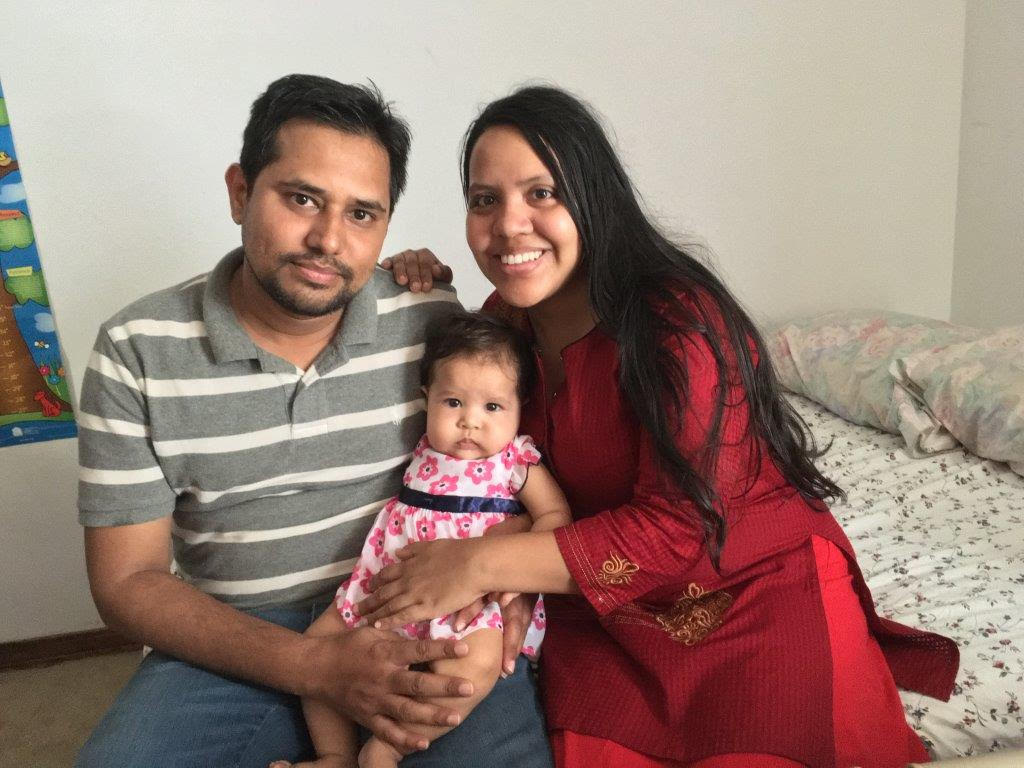 Thank you Healthy Start Angels
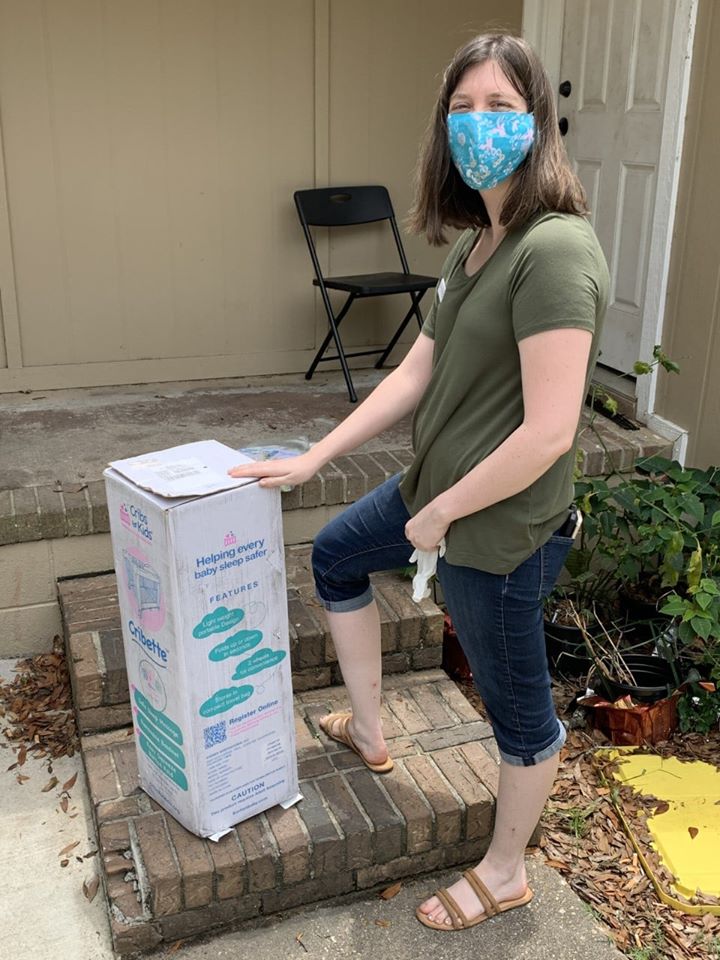 Healthy Start Escambia
Thank you Healthy Start Angels
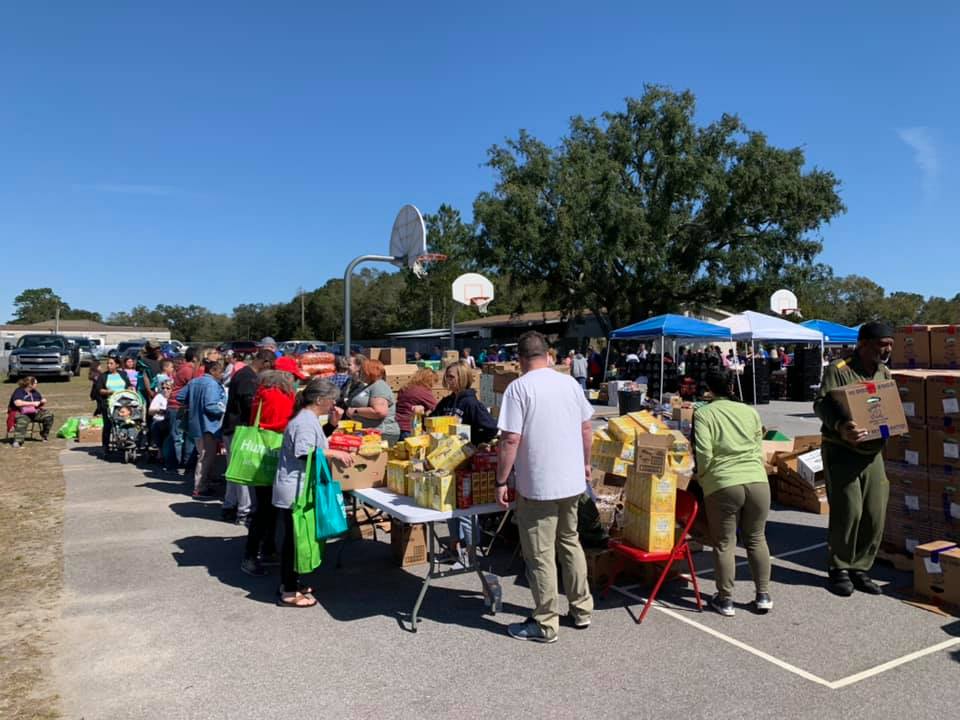 Healthy Start Escambia
Thank you Healthy Start Angels
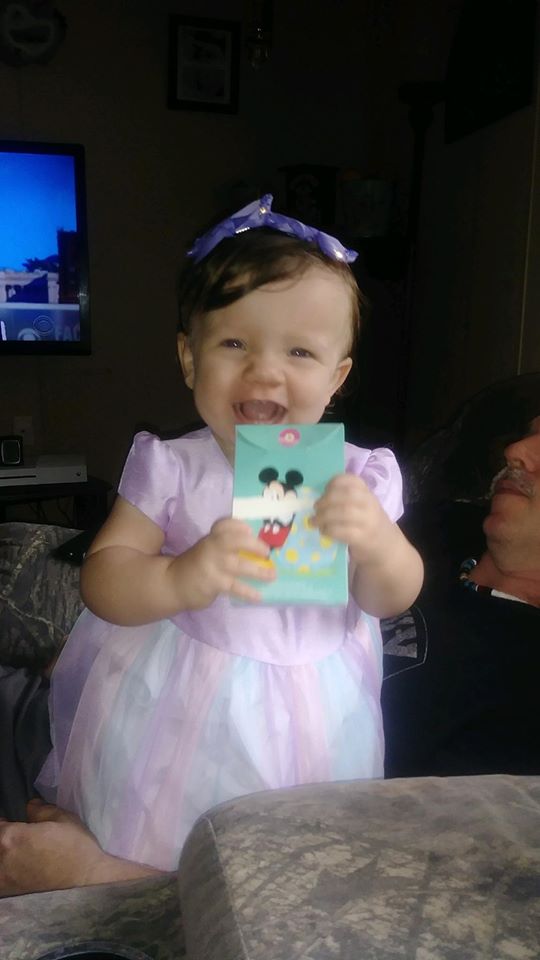 Healthy Start Santa Rosa
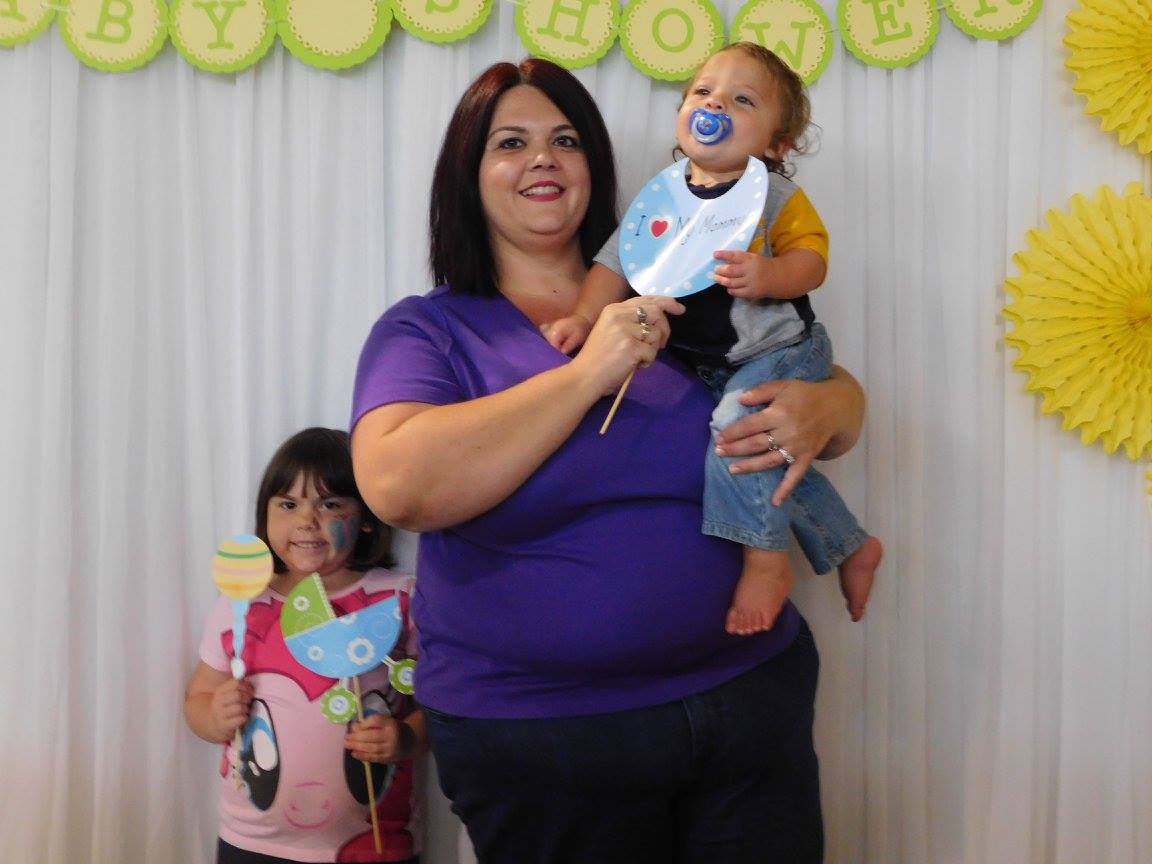 Healthy Start Santa Rosa
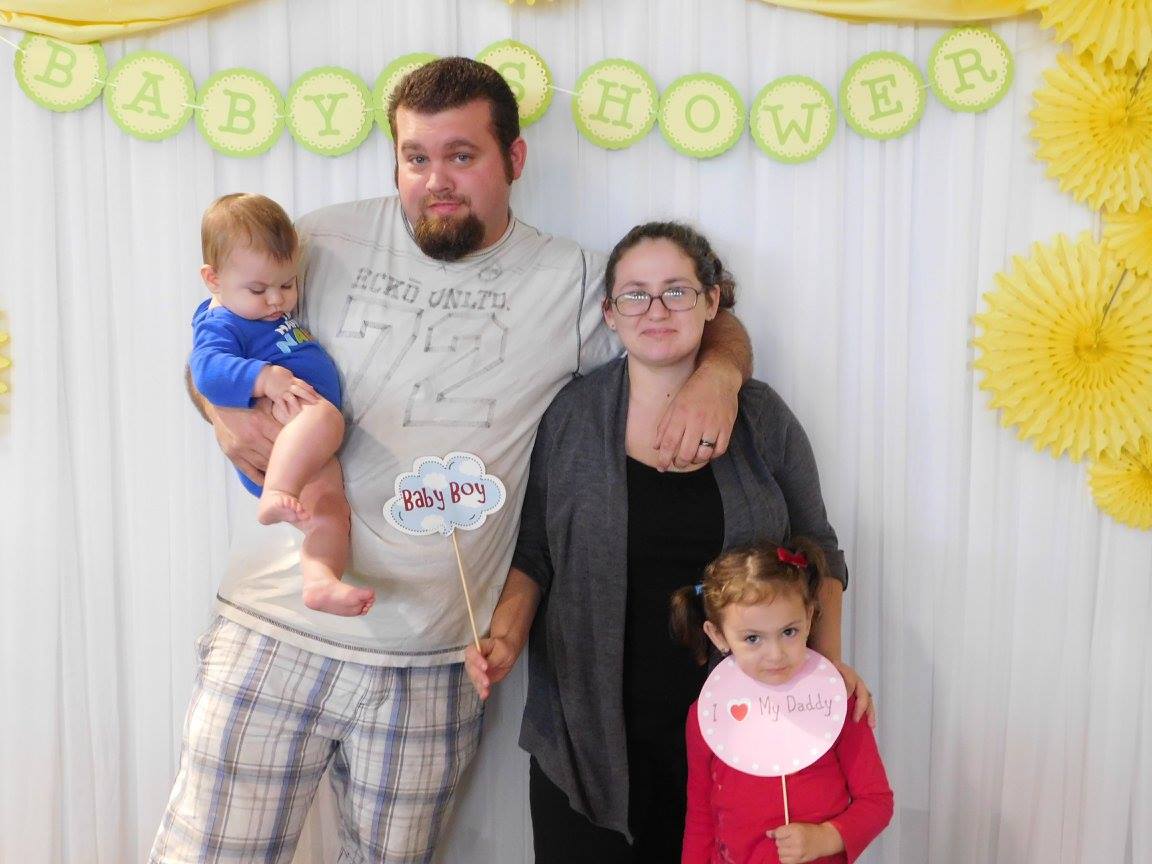 Healthy Start Santa Rosa
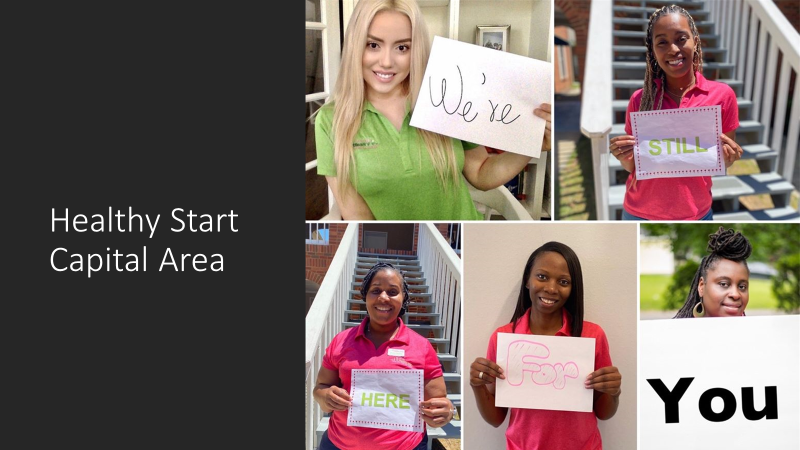 Thank you Healthy Start Angels
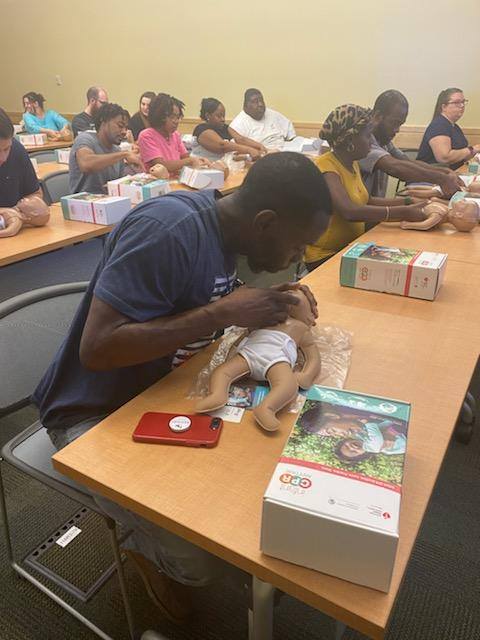 Healthy Start Capital Area
Thank you Healthy Start Angels
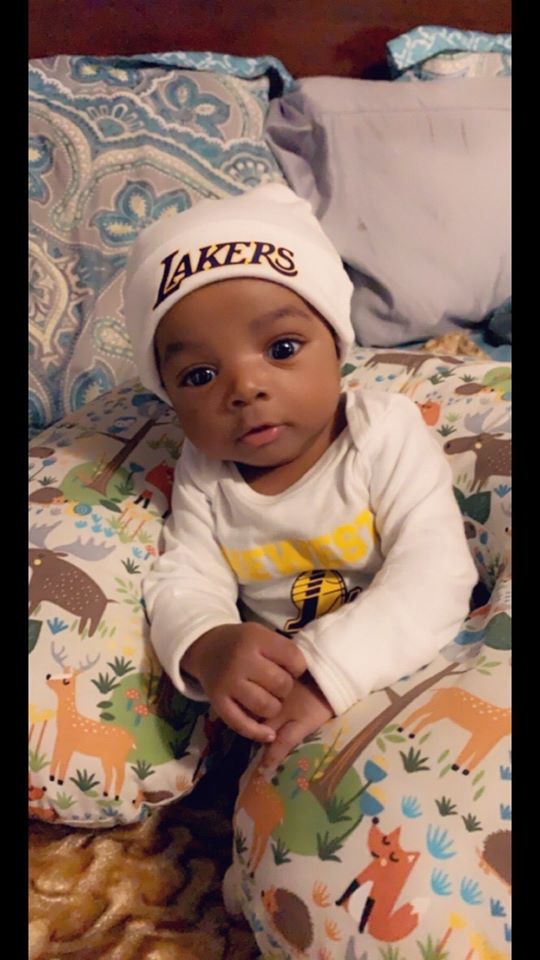 Healthy Start Capital Area
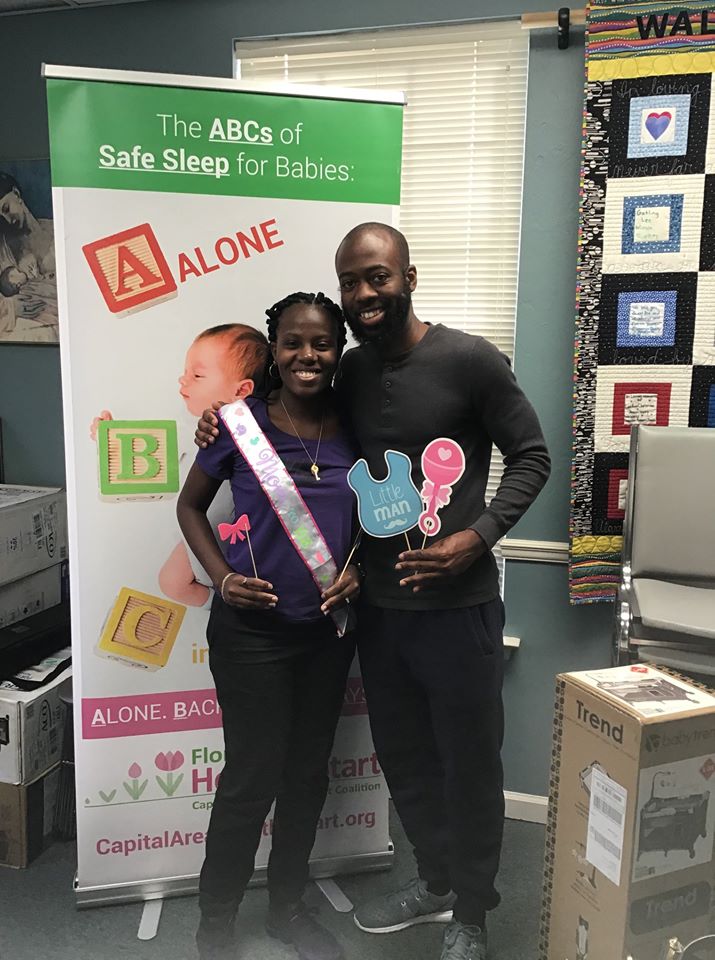 Healthy Start Capital Area
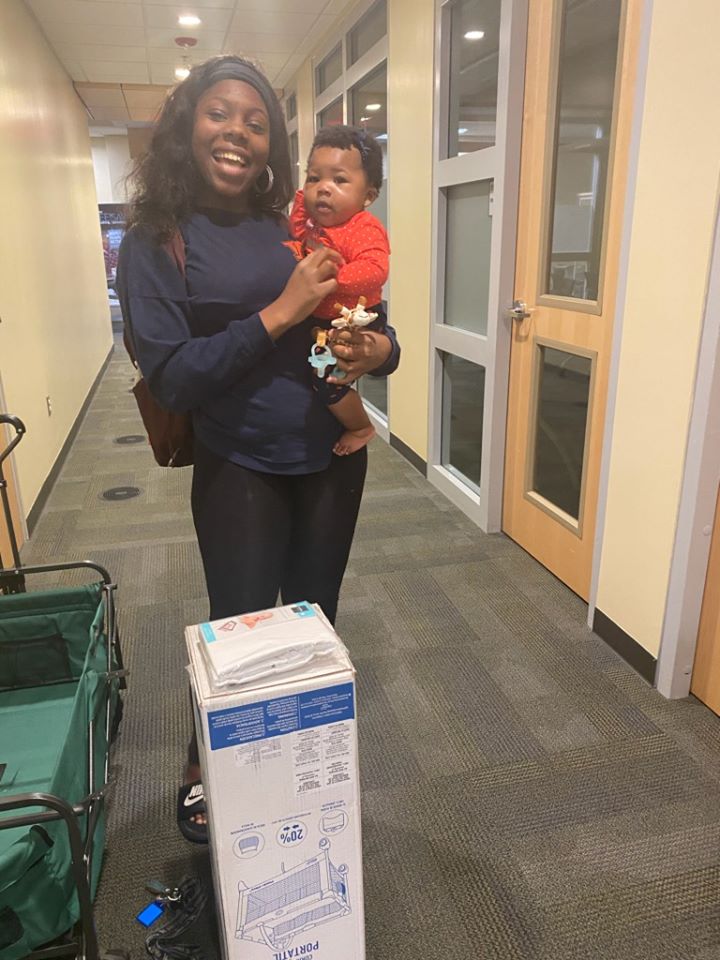 Healthy Start Capital Area
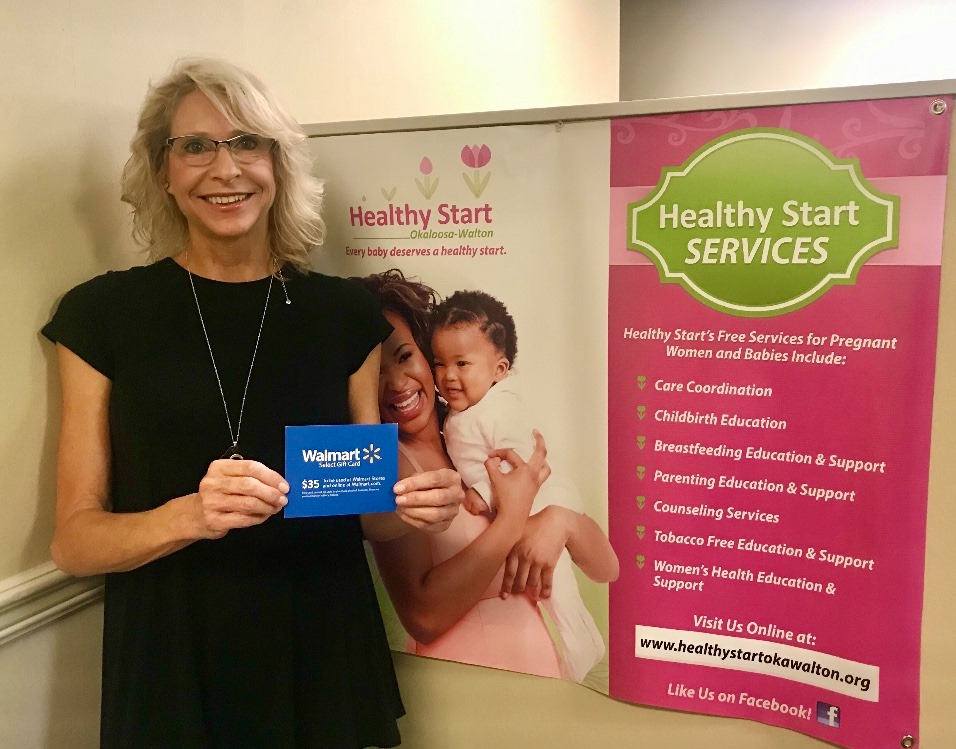 Healthy Start Okaloosa Walton
Thank you Healthy Start Angels
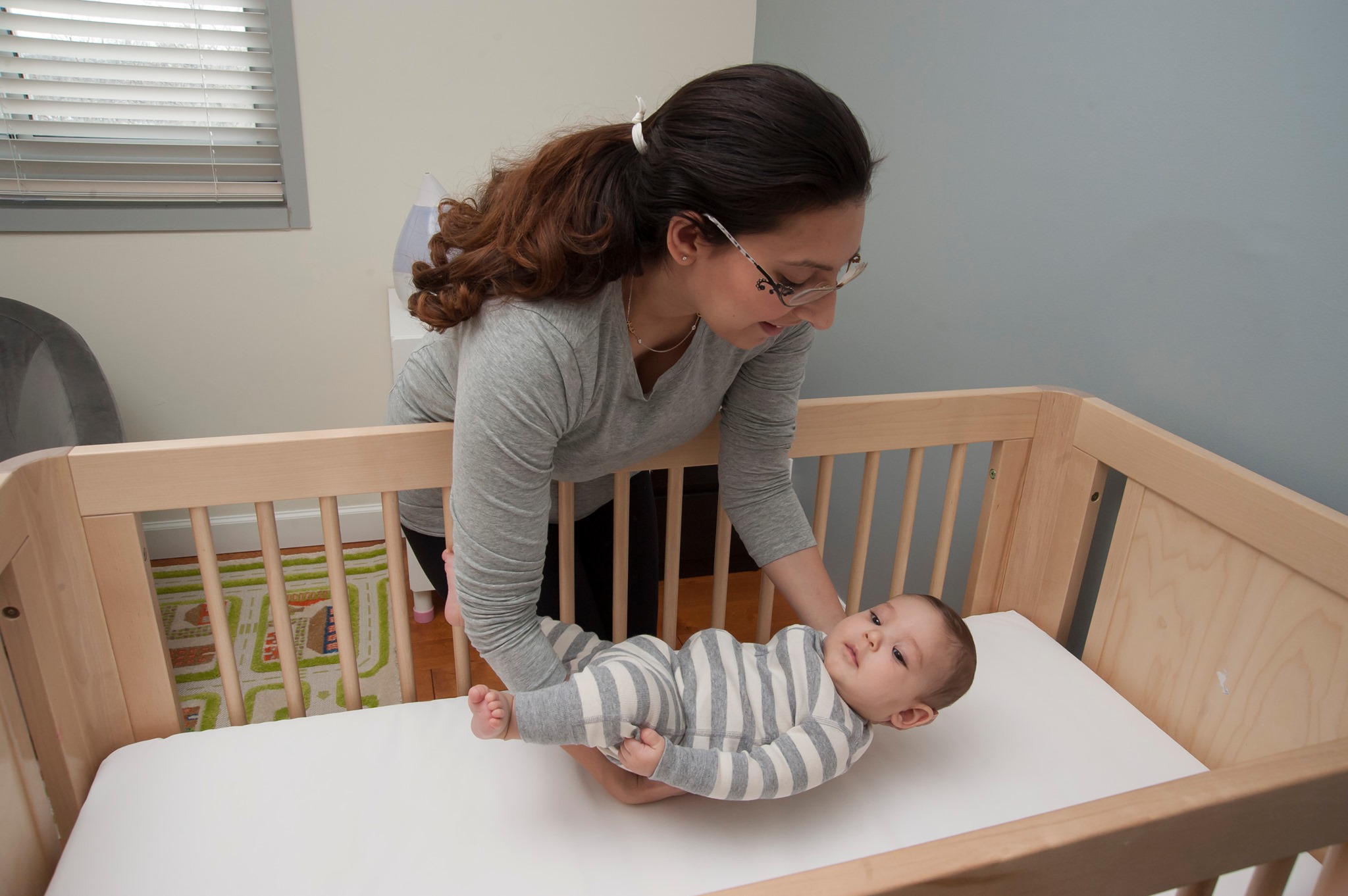 Healthy Start Okaloosa Walton
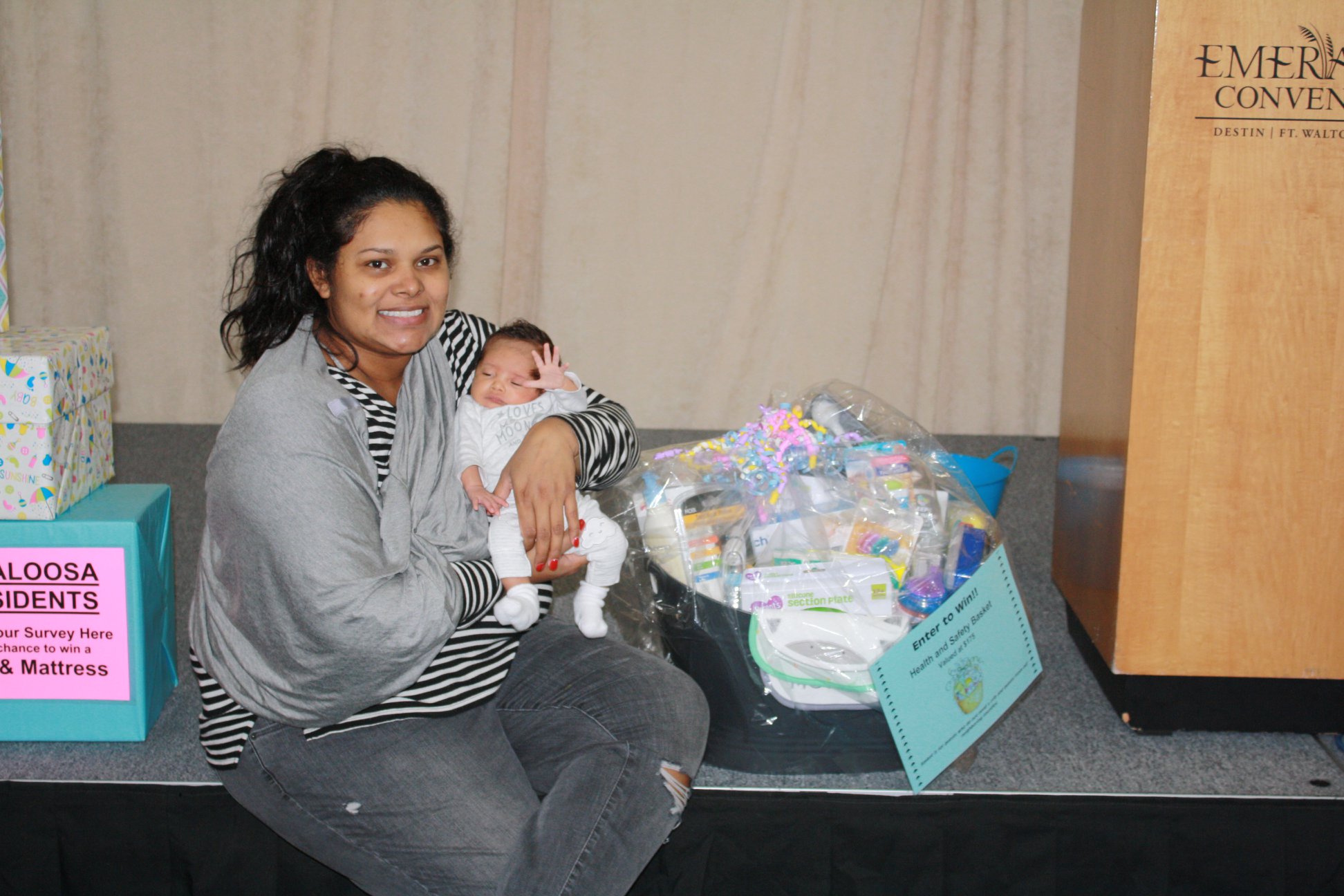 Healthy Start Okaloosa Walton
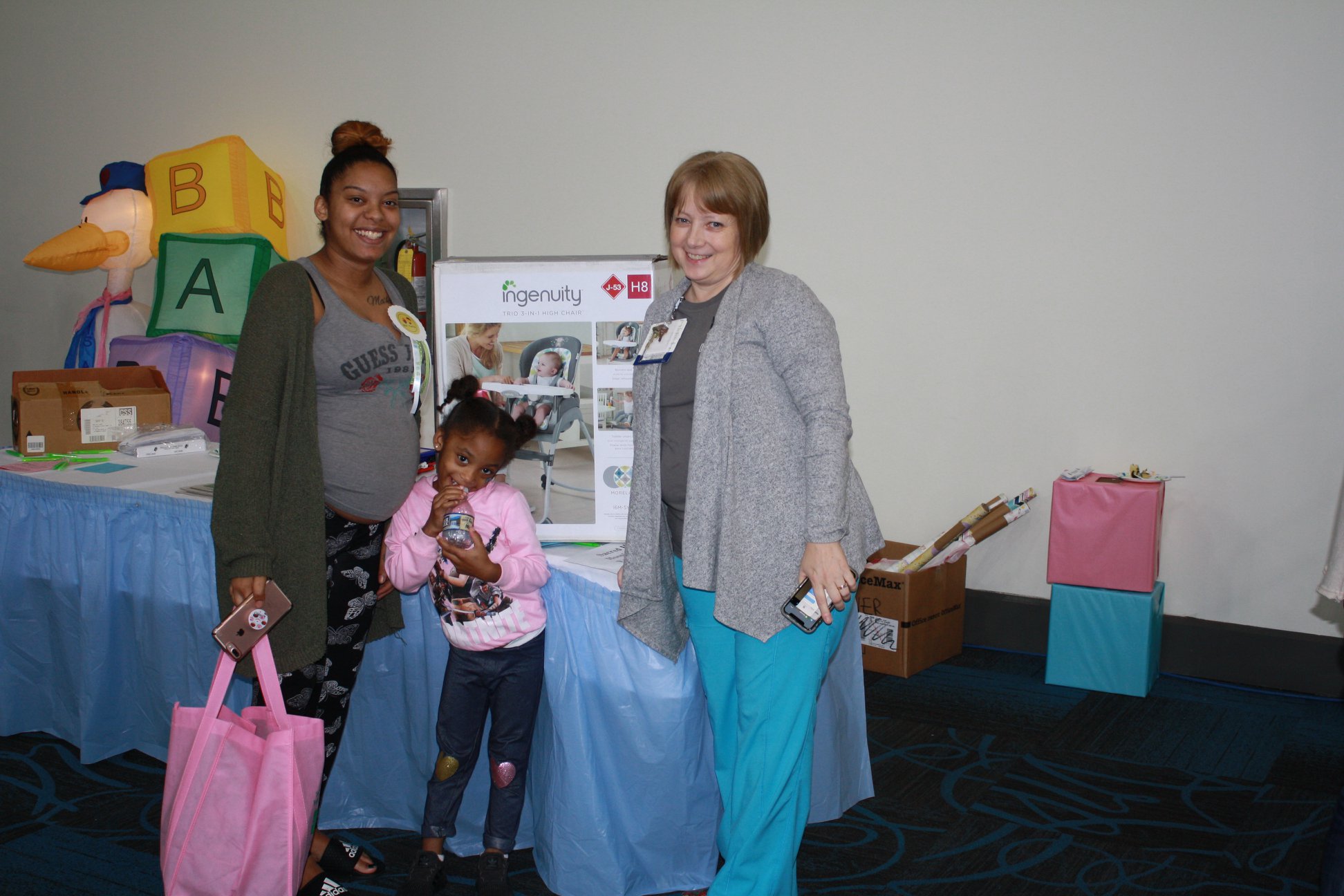 Healthy Start Okaloosa Walton
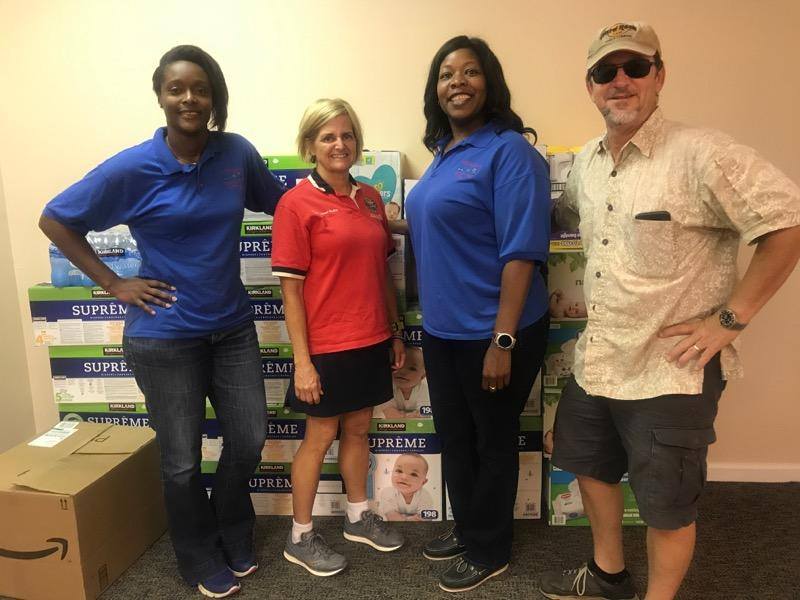 Healthy Start Gadsden Donations
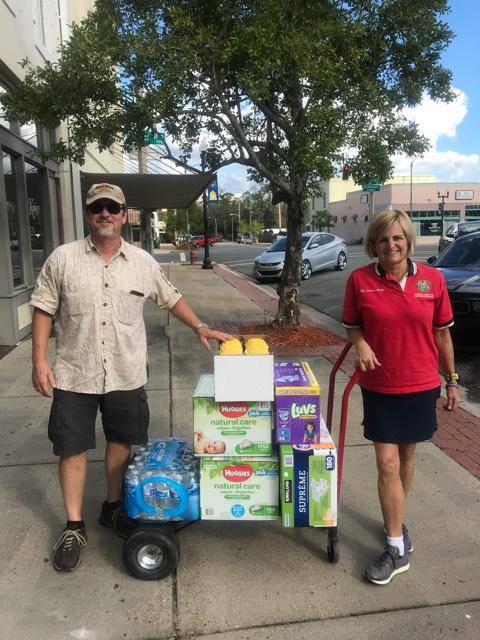 Healthy Start Gadsden
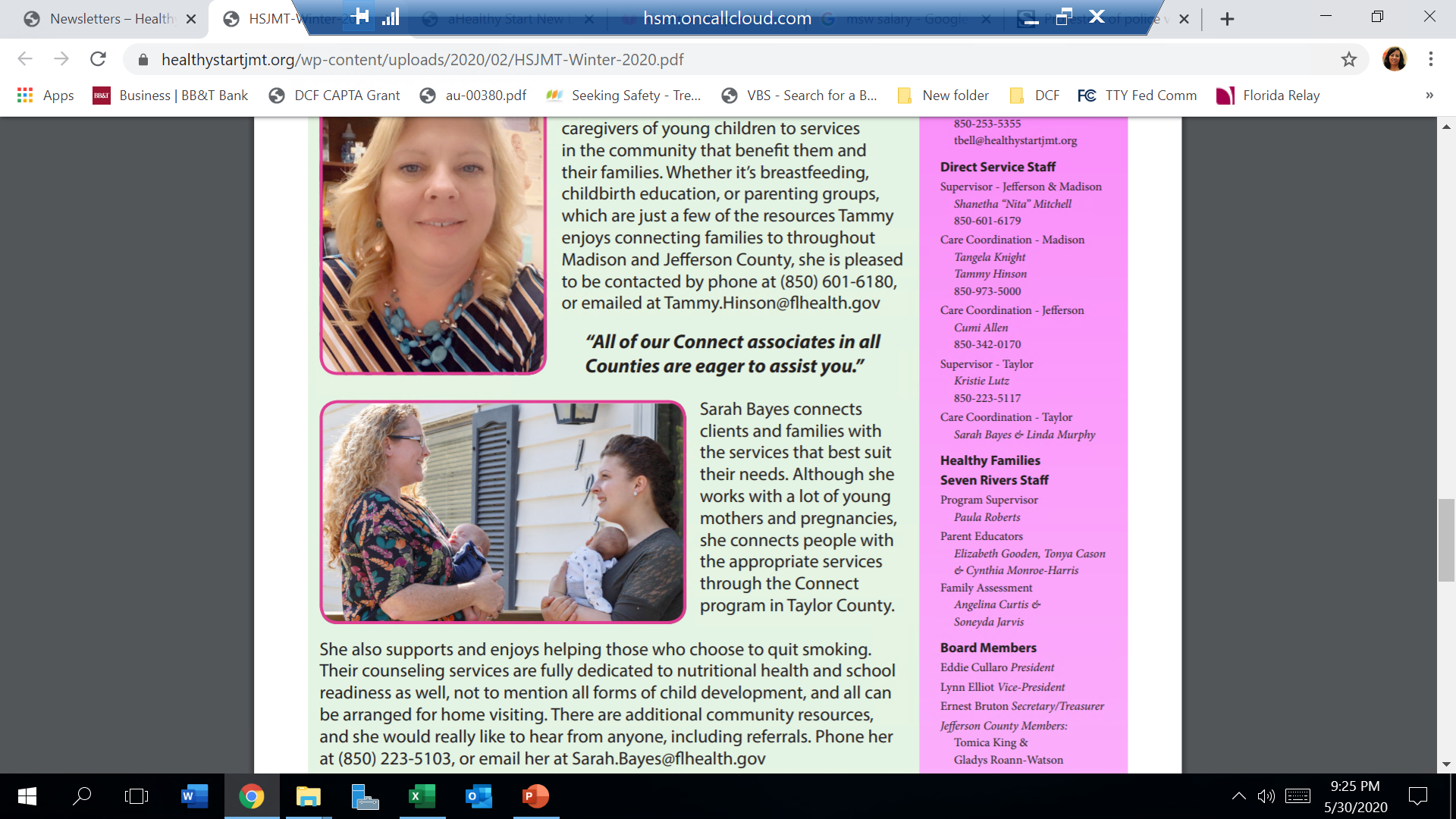 Healthy Start Jefferson Madison Taylor
Healthy Start Jefferson Madison Taylor
Thank you Healthy Start Angels
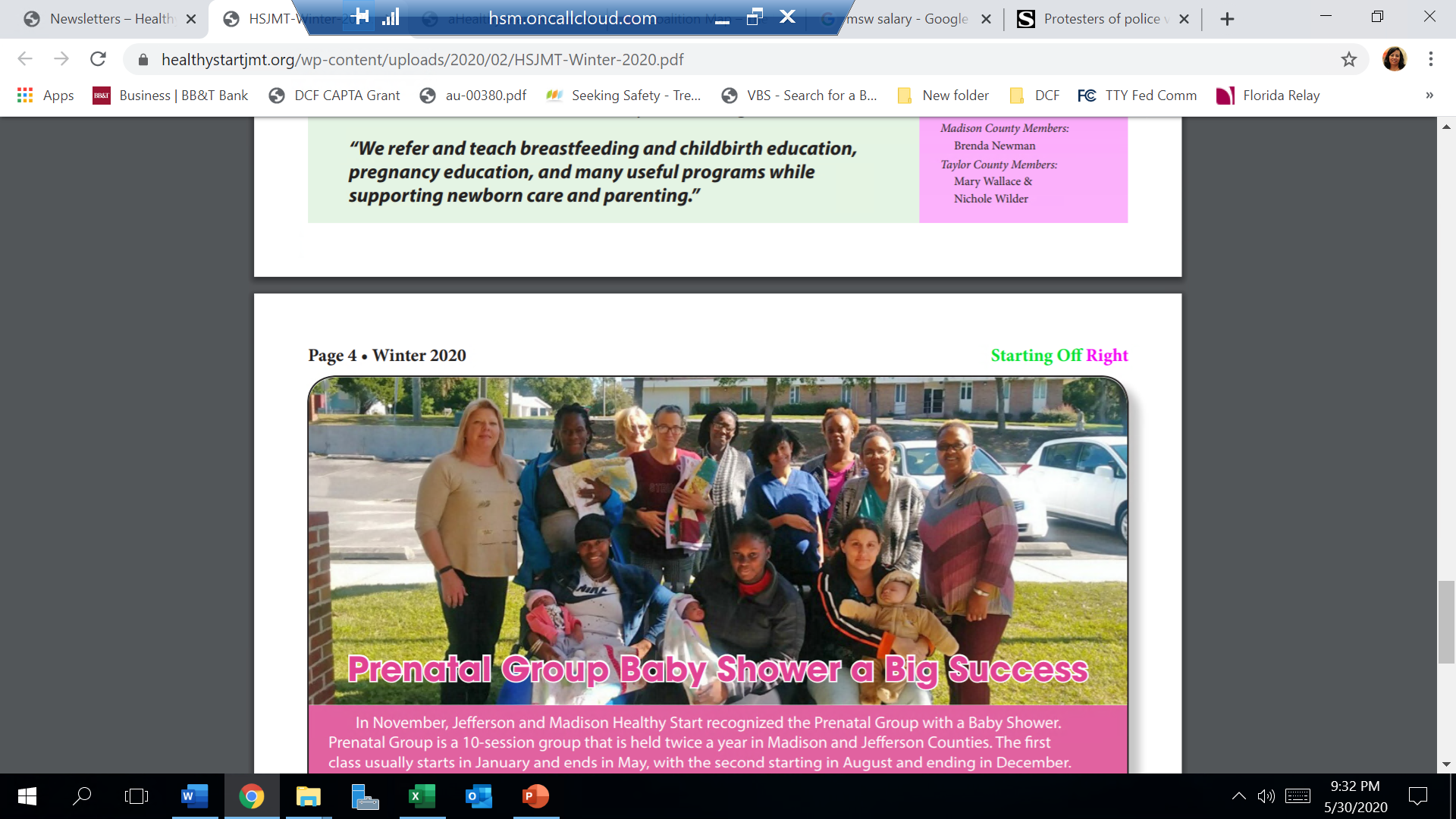 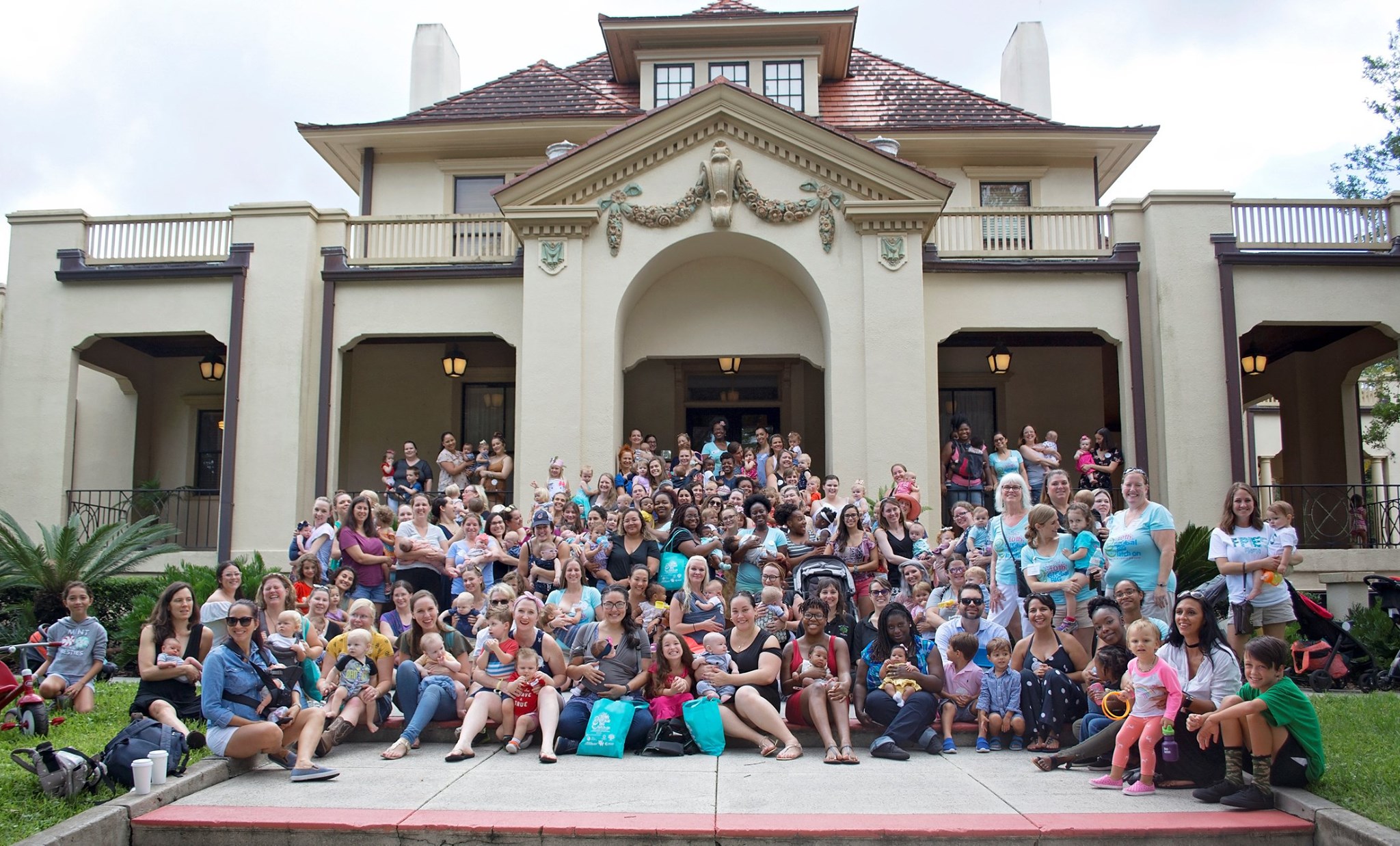 Healthy Start Central & North Central FL
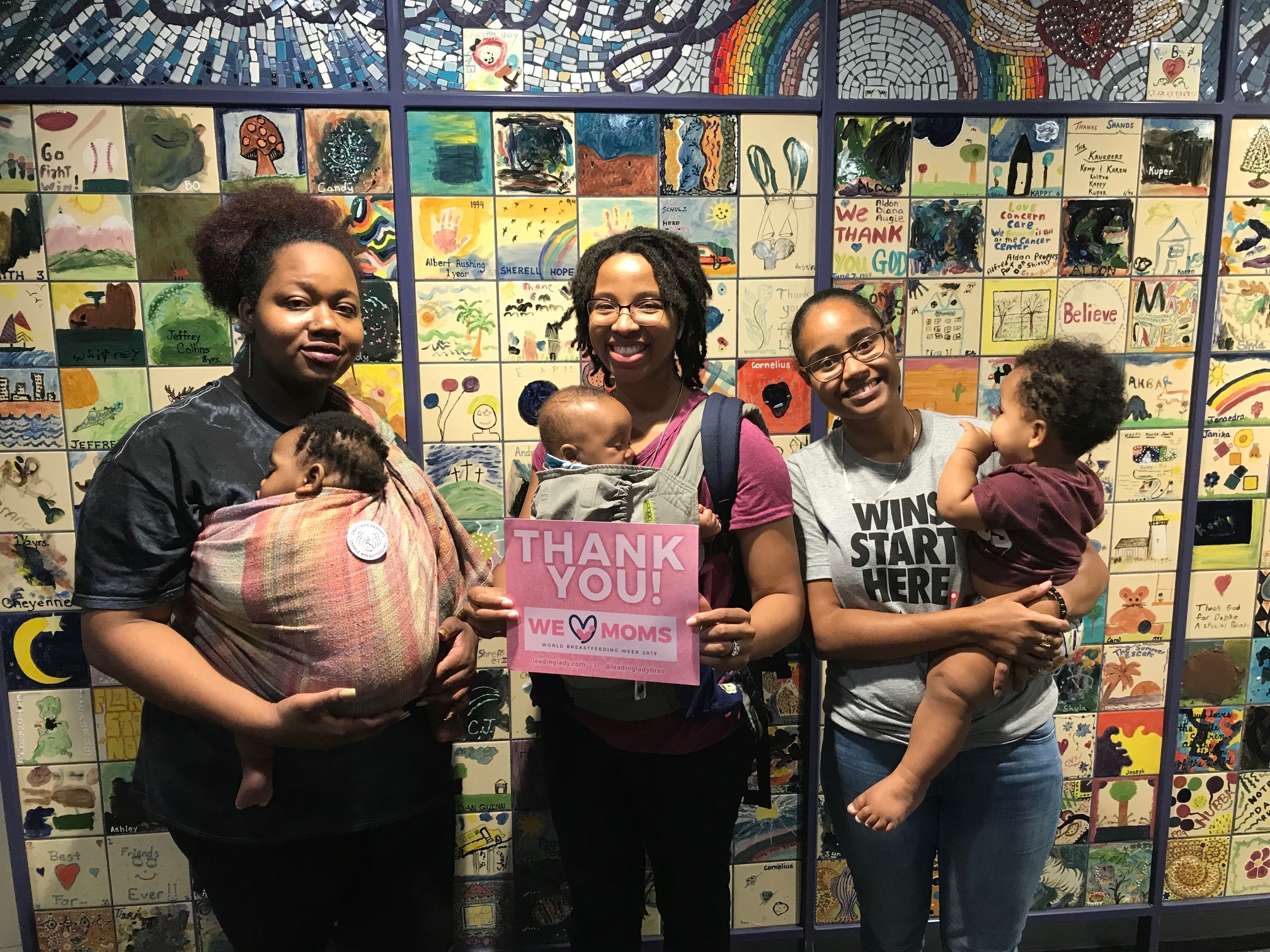 Healthy Start Central & North Central FL
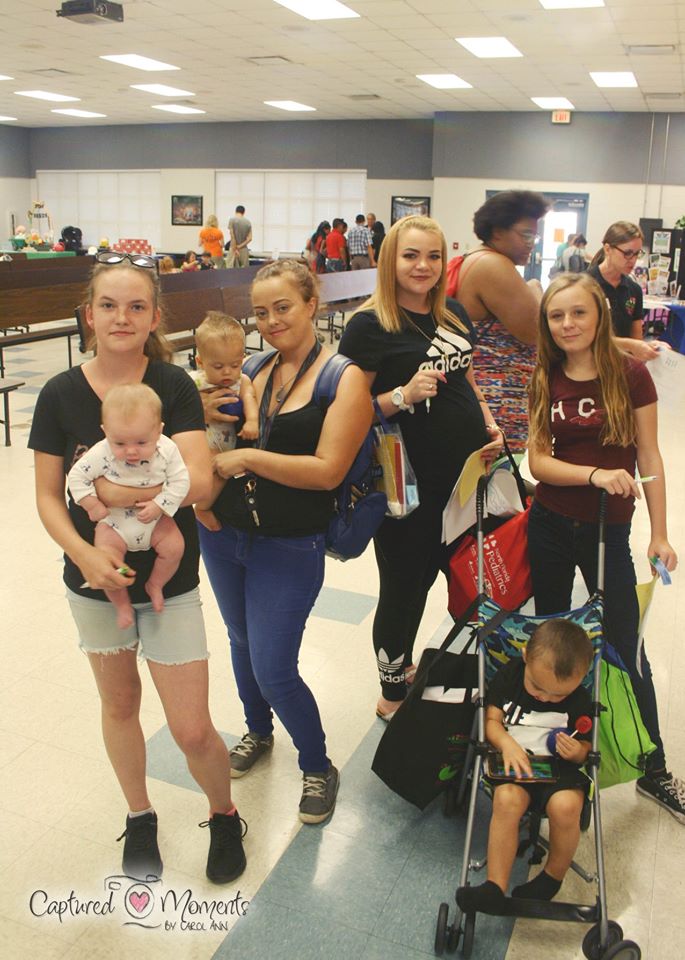 Healthy Start Central & North Central
Thank you Healthy Start Angels
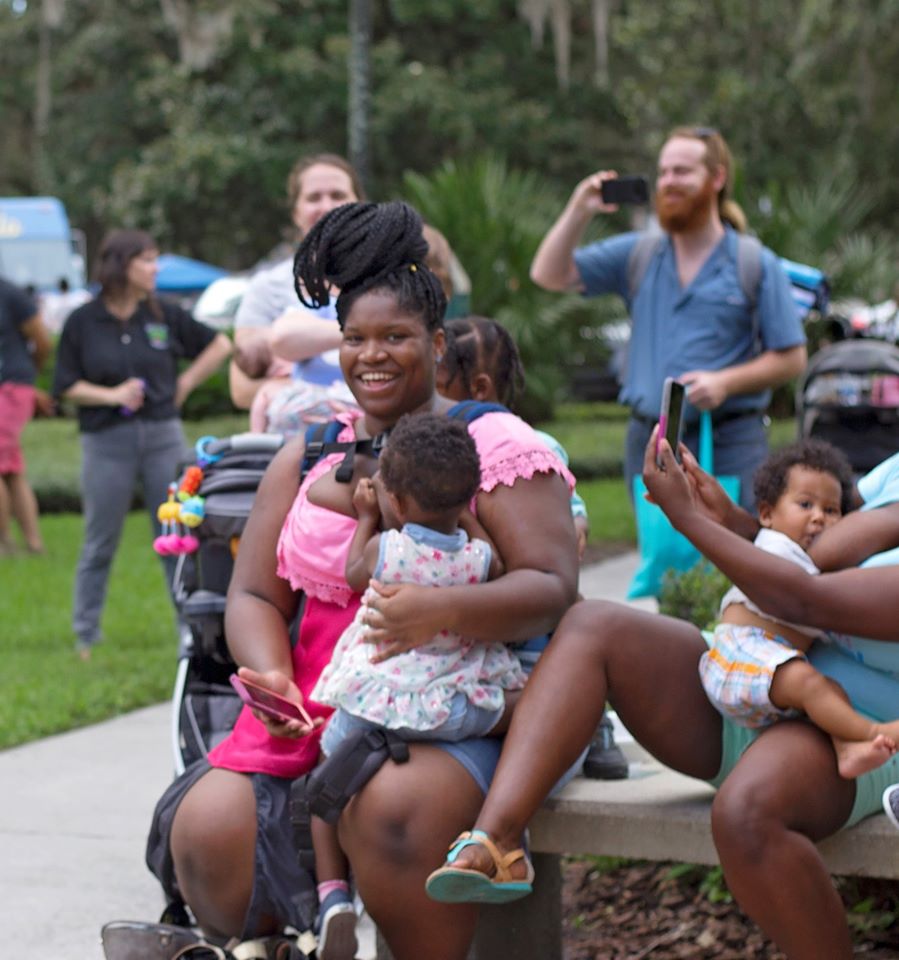 Healthy Start Central & North Central
Thank you Healthy Start Angels
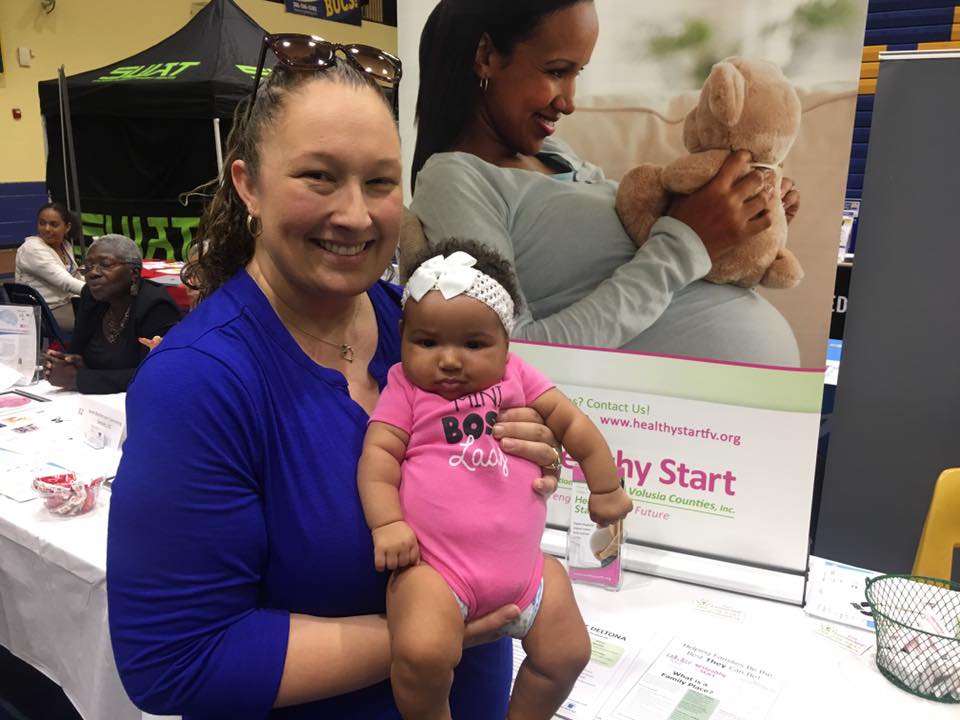 Healthy Start Flagler Volusia
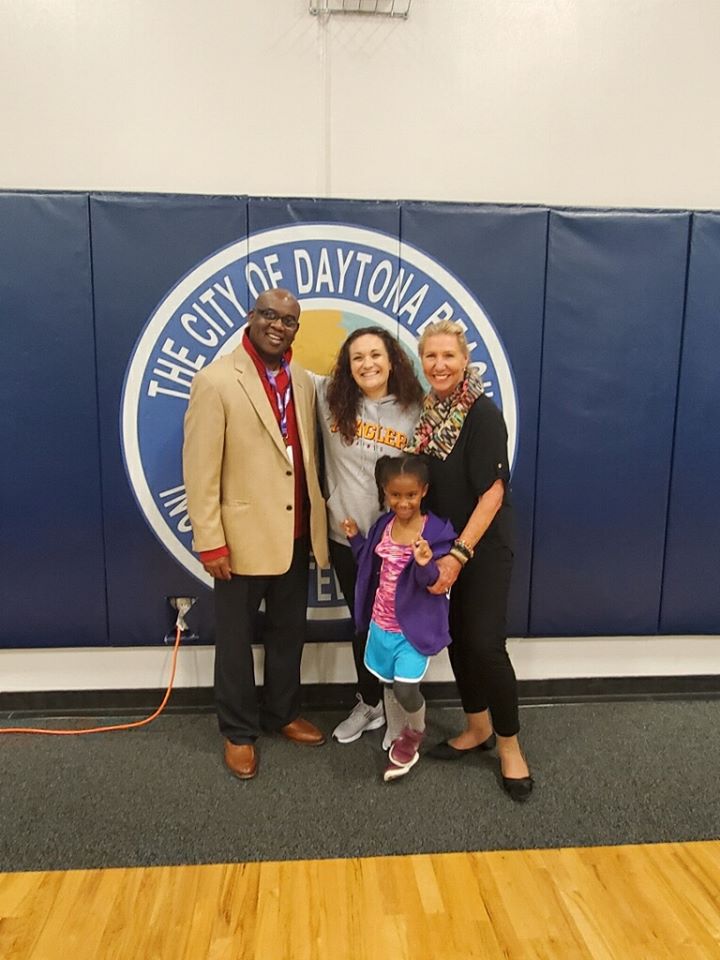 Healthy Start Flagler Volusia
Thank you Healthy Start Angels
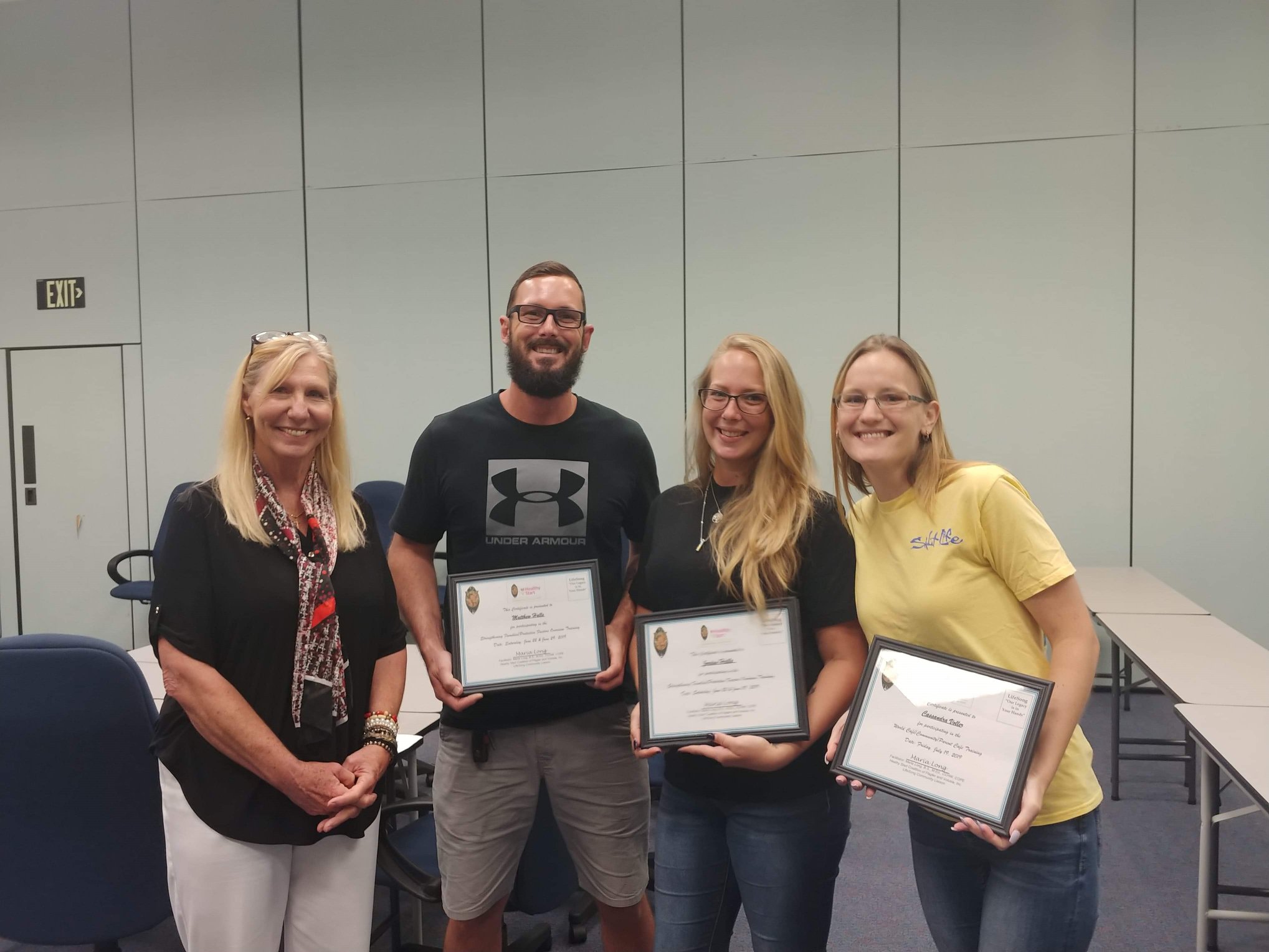 Healthy Start Flagler Volusia
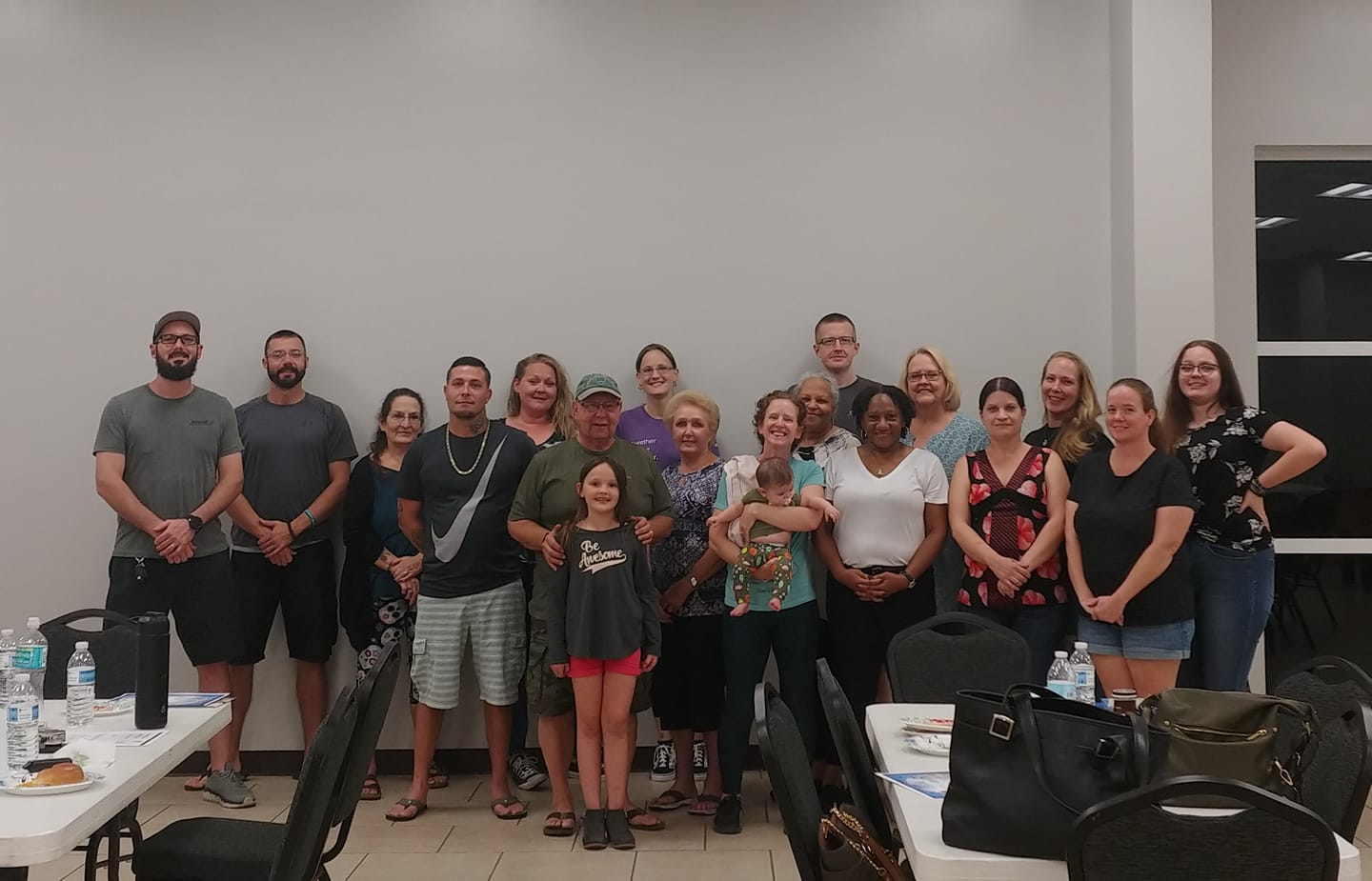 Healthy Start Flagler Volusia
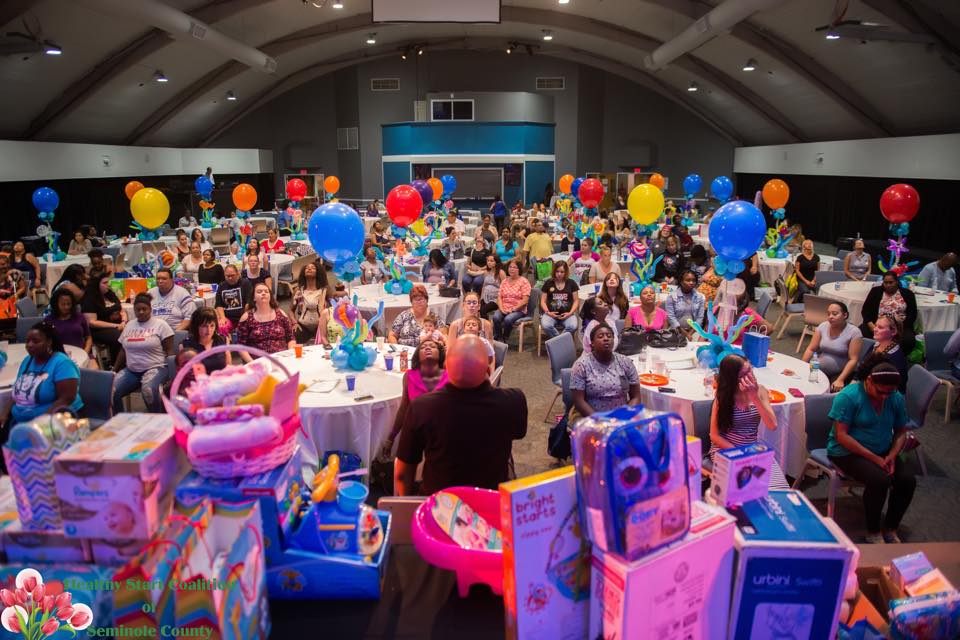 Healthy Start Seminole
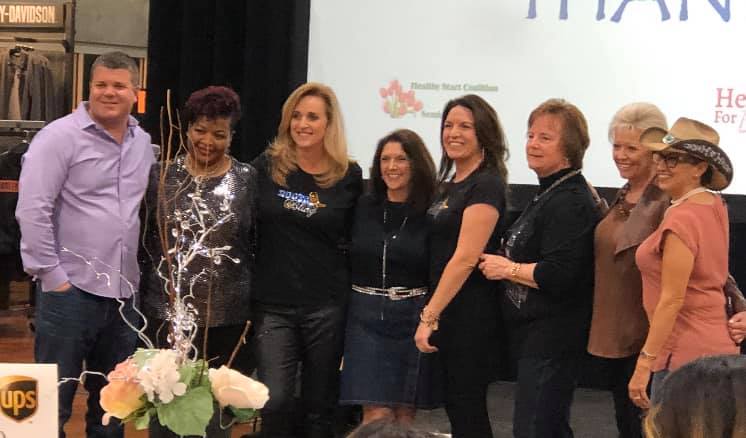 Healthy Start Seminole
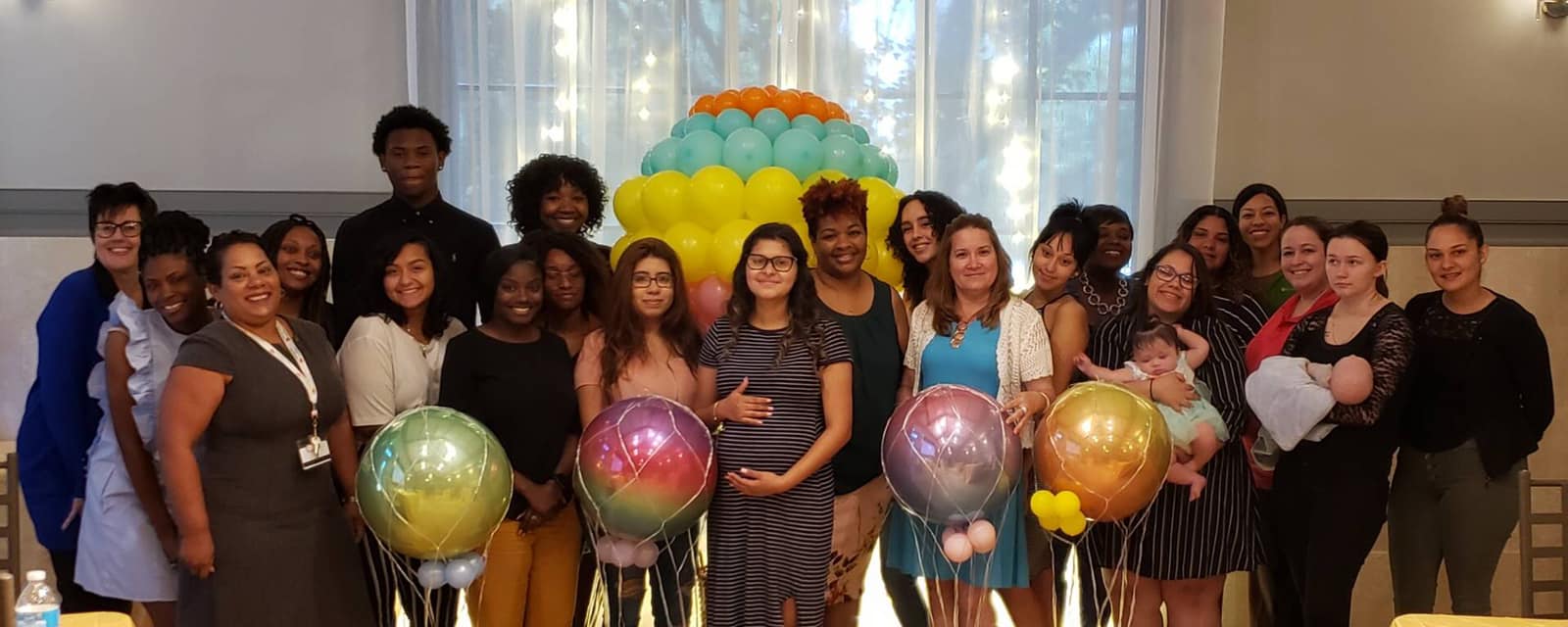 Healthy Start Seminole
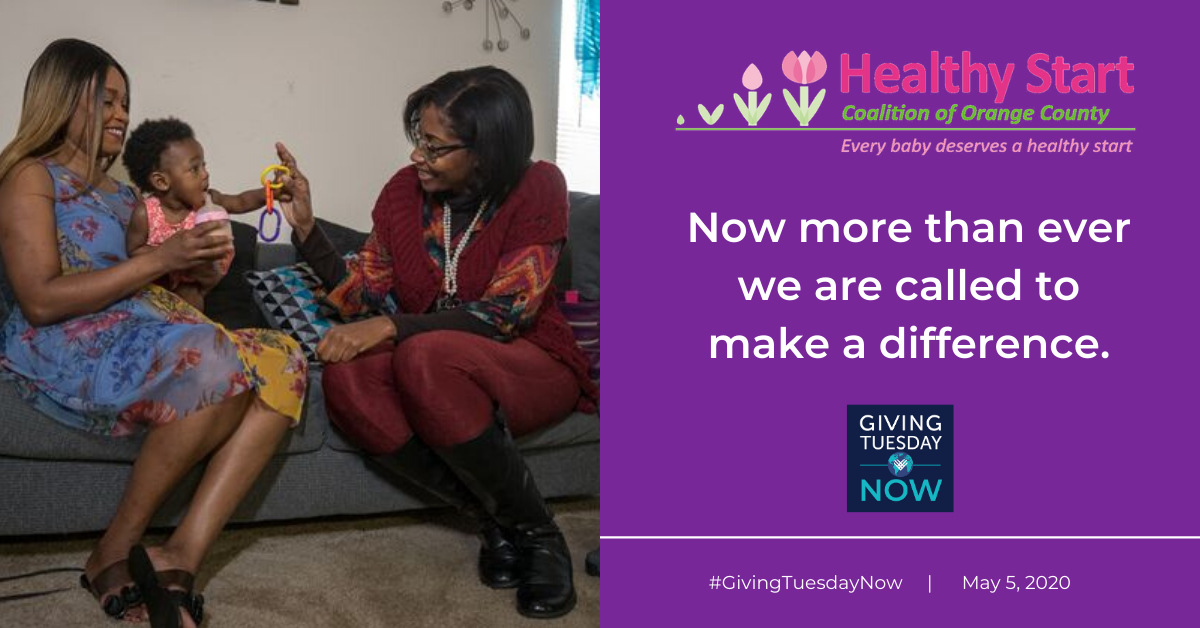 Healthy Start Orange
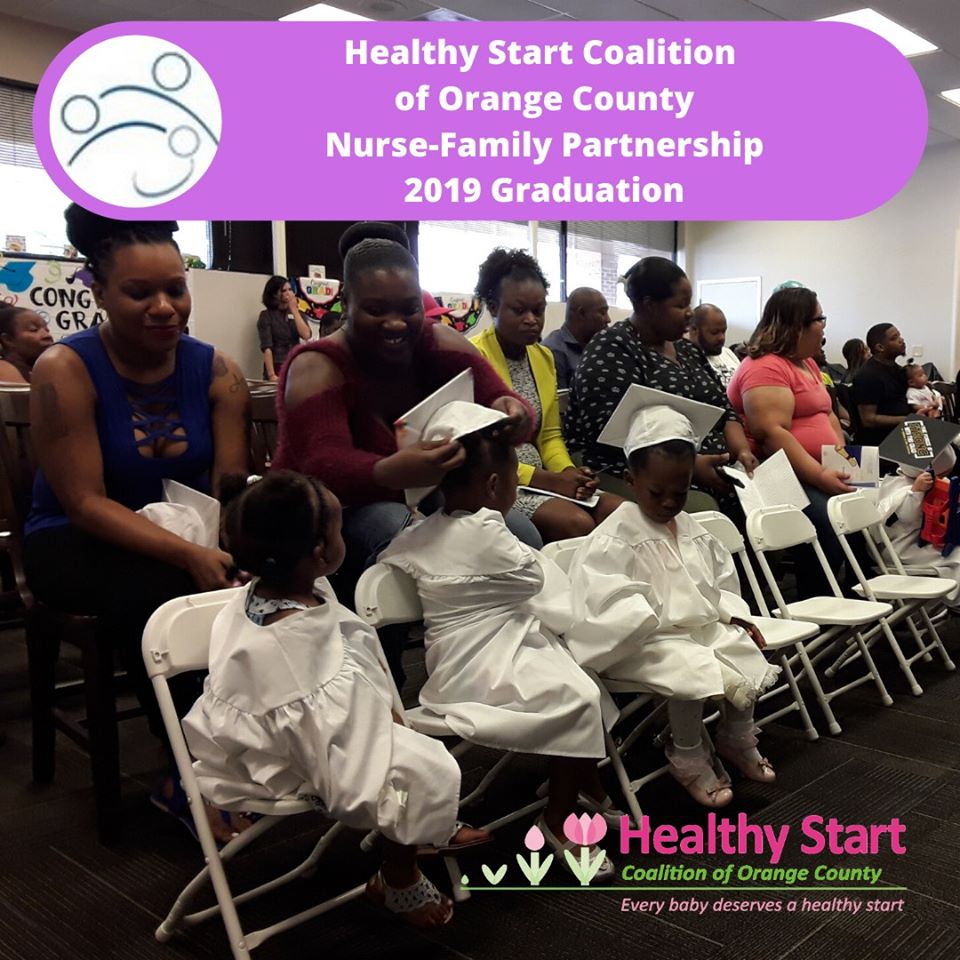 Healthy Start Orange
Thank you Healthy Start Angels
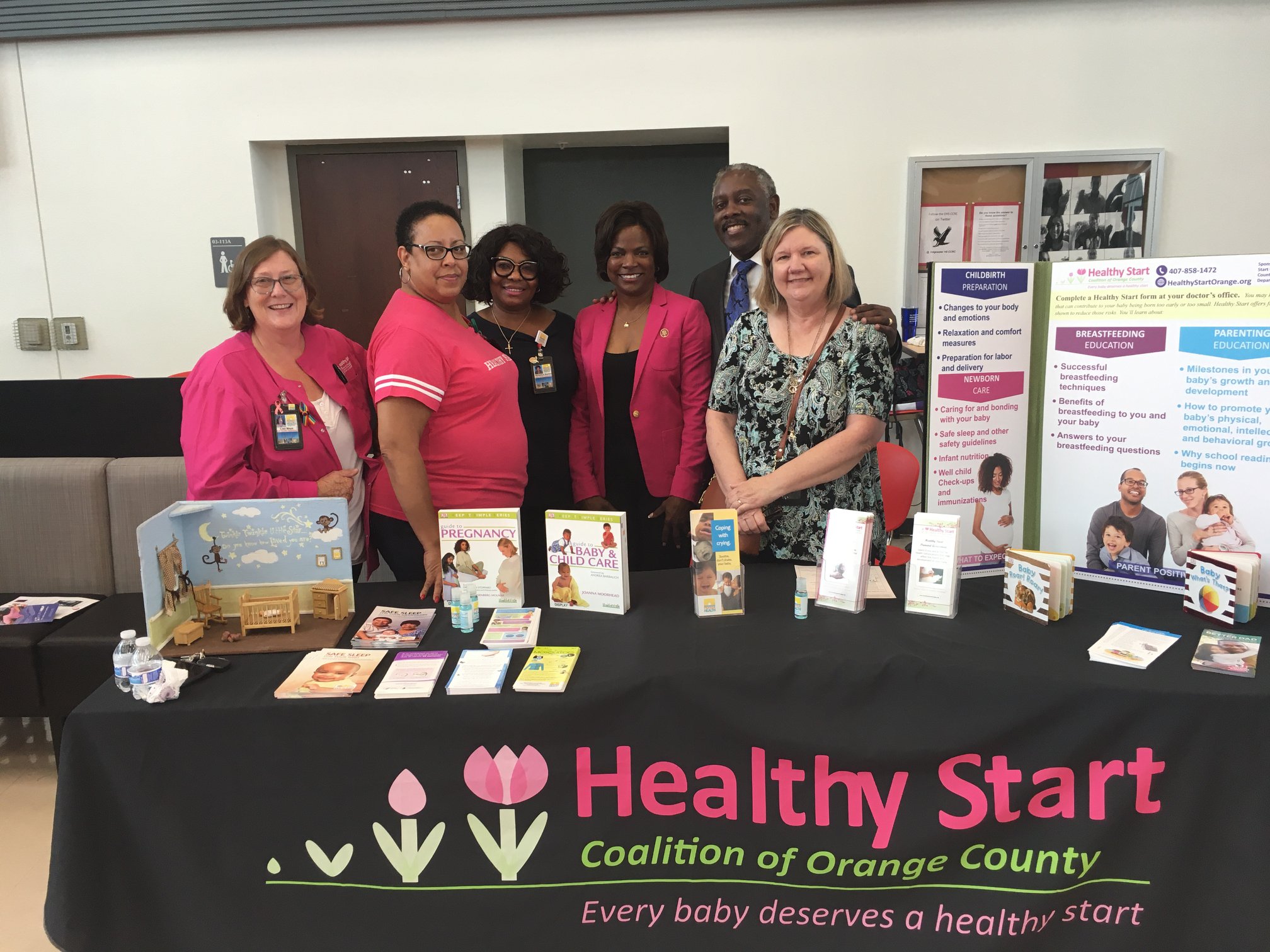 Healthy Start OrangeThank you Healthy Start angels
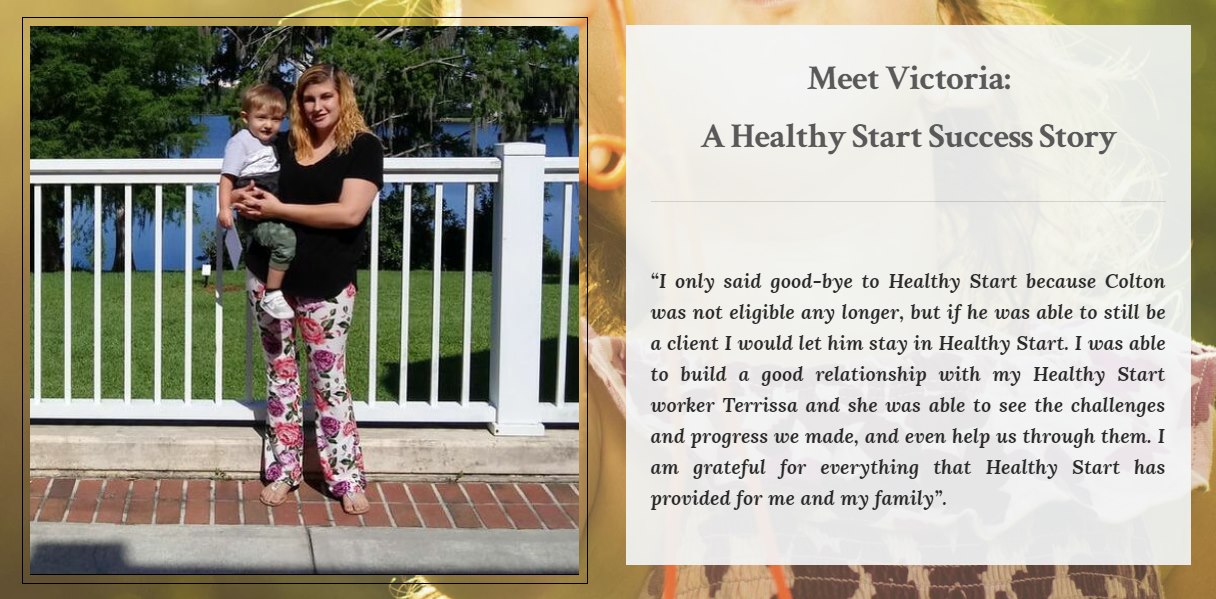 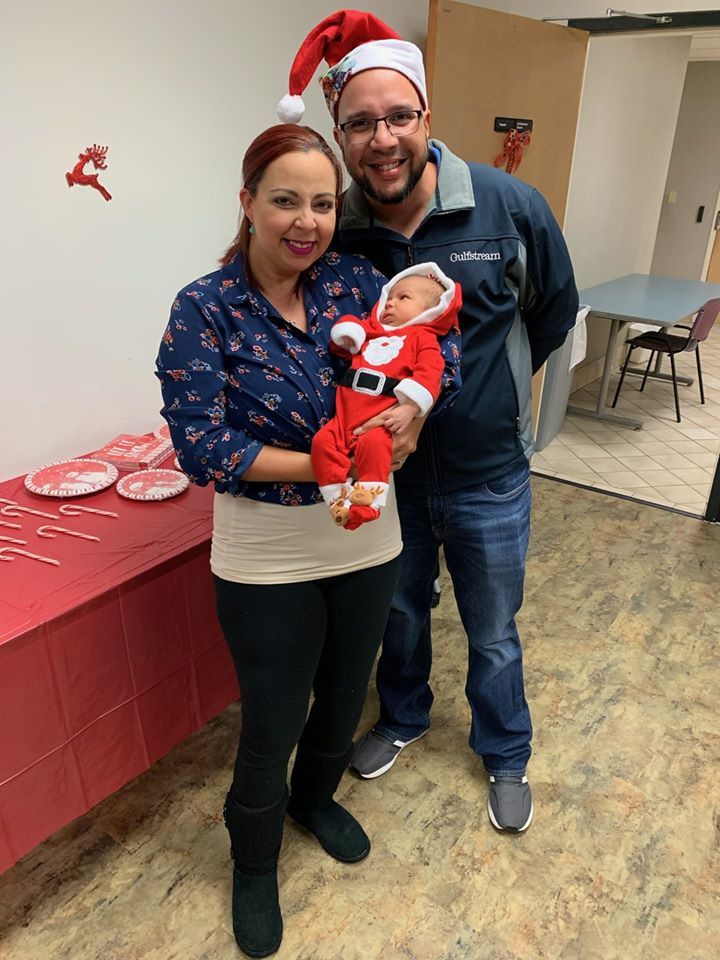 Healthy Start Osceola
Thank you Healthy Start Angels
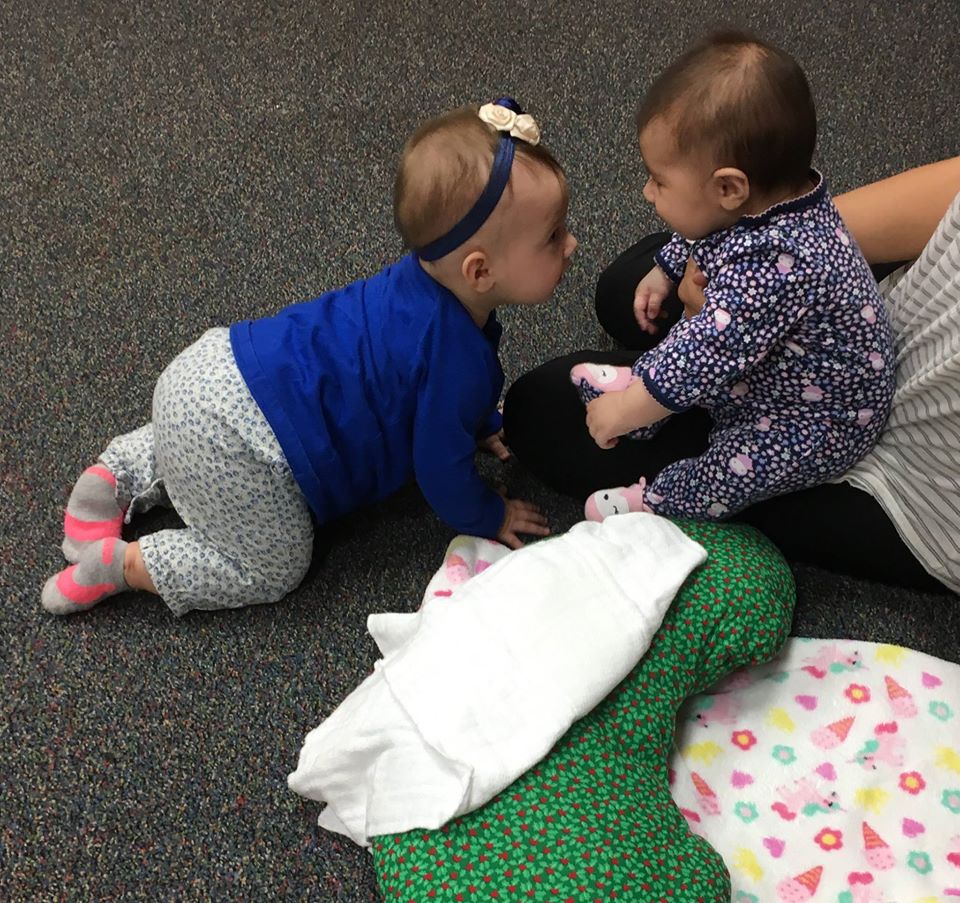 Healthy Start Osceola
Thank you Healthy Start Angels
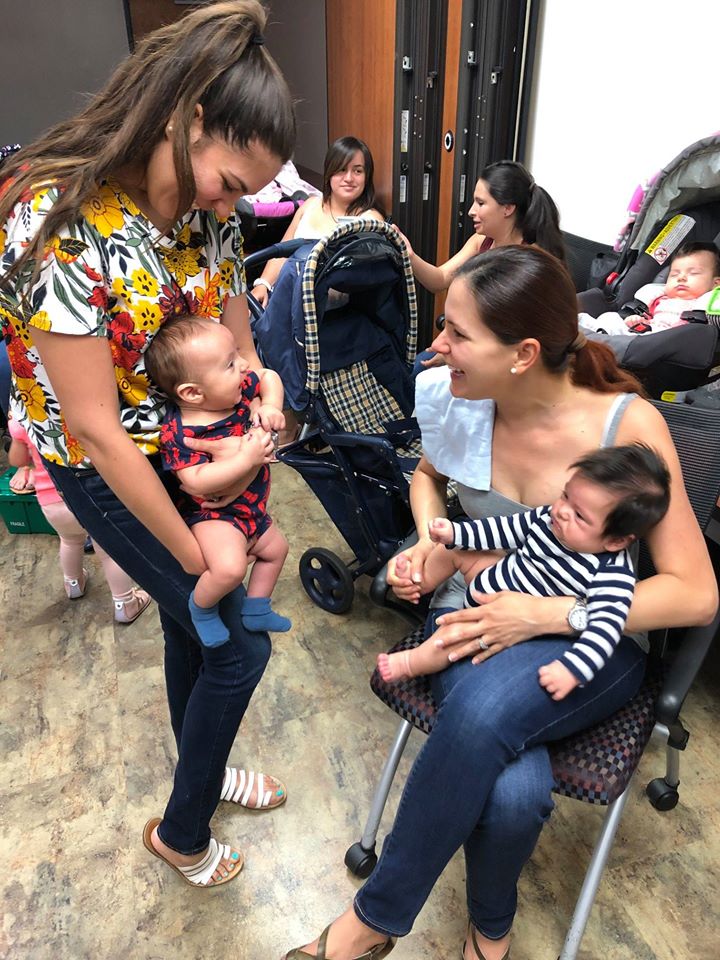 Healthy Start Osceola
Thank you Healthy Start Angels
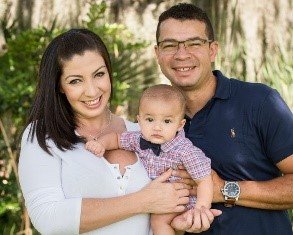 Healthy Start Hardee Highlands Polk
Thank you Healthy Start Angels
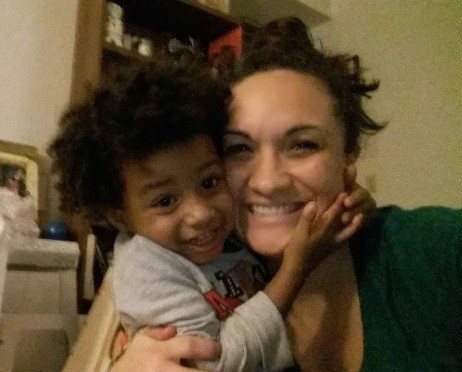 Healthy Start Hardee Highlands Polk
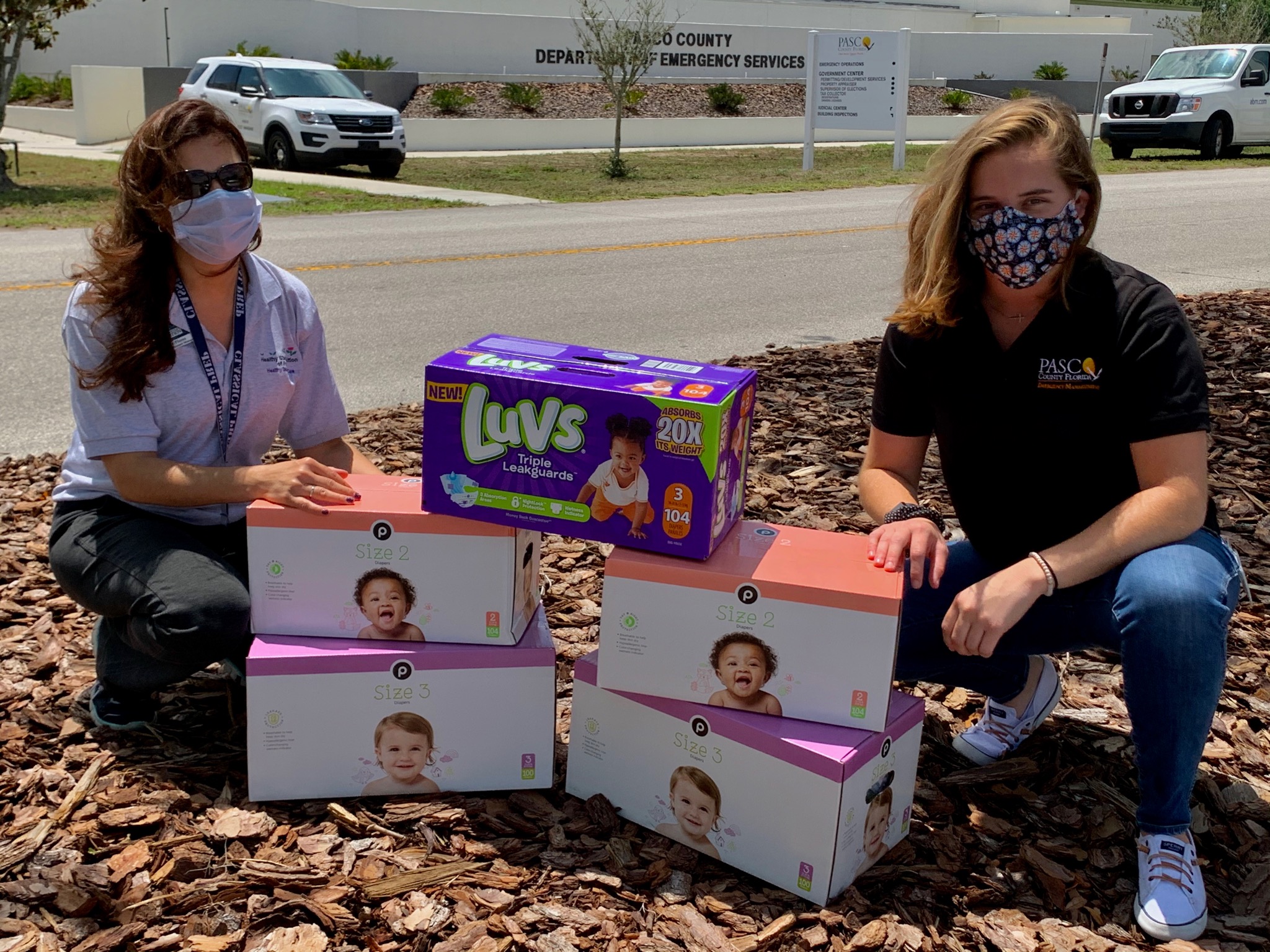 Healthy Start Pasco
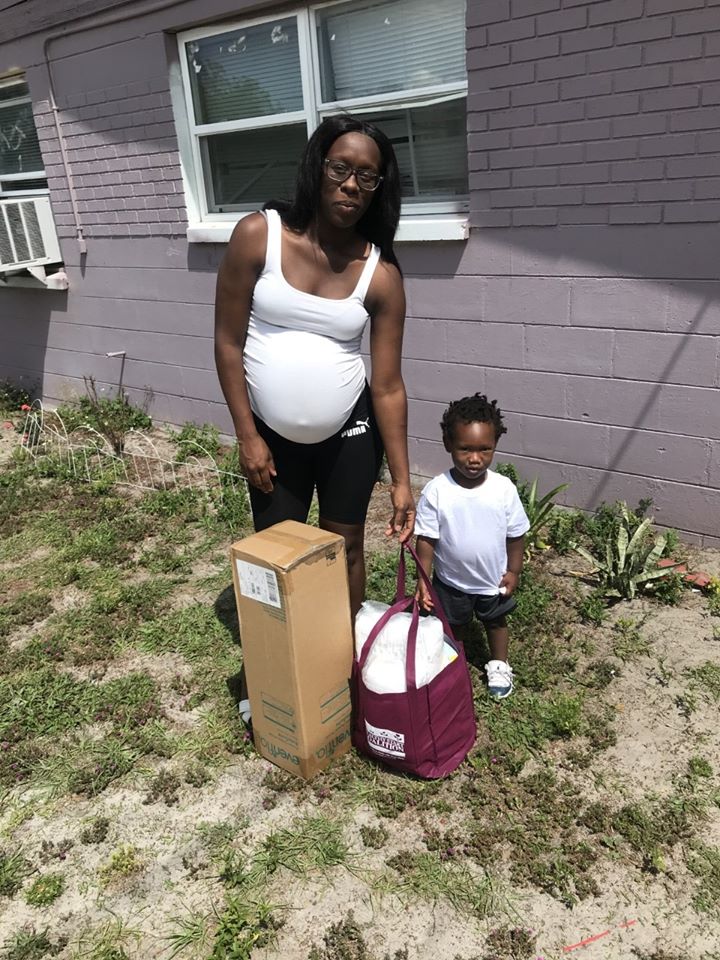 Healthy Start Pasco
Thank you Healthy Start Angels
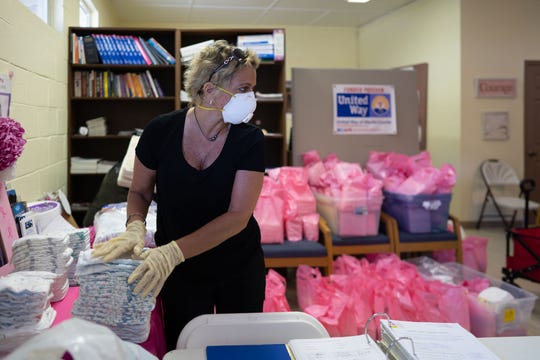 Healthy Start Martin
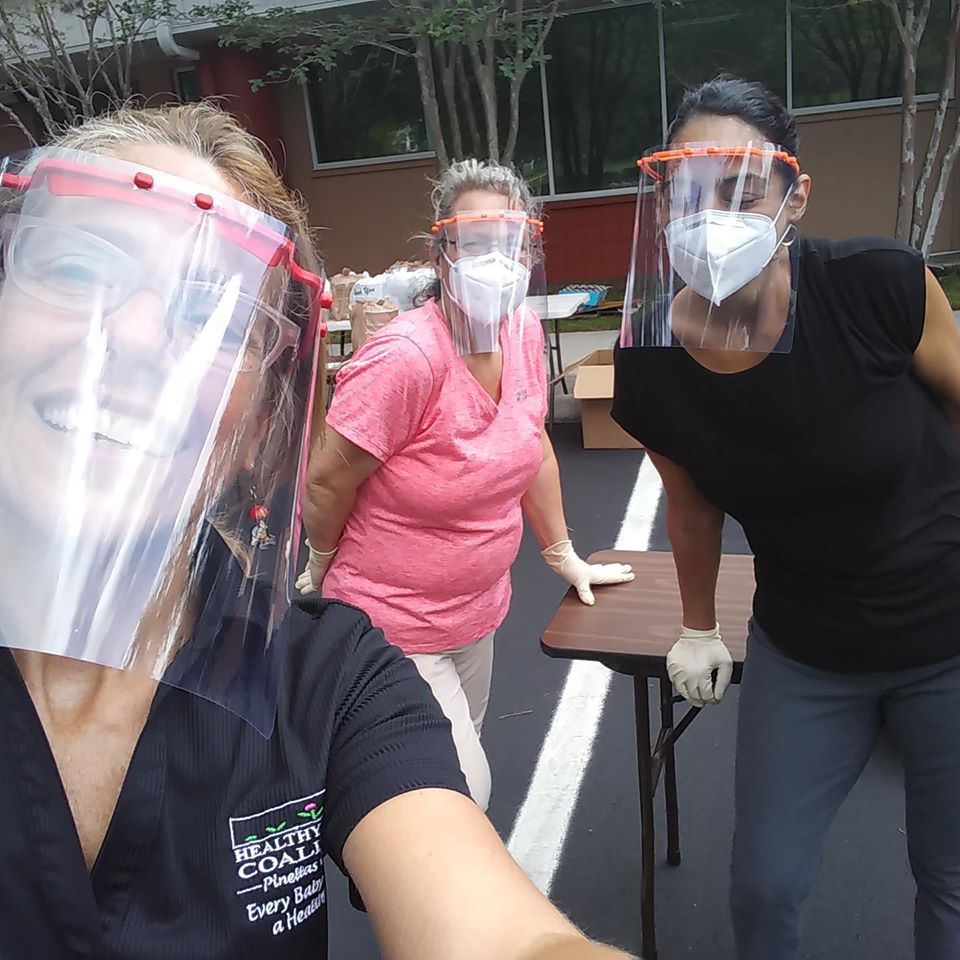 Healthy Start Pinellas
Thank you Healthy Start Angels
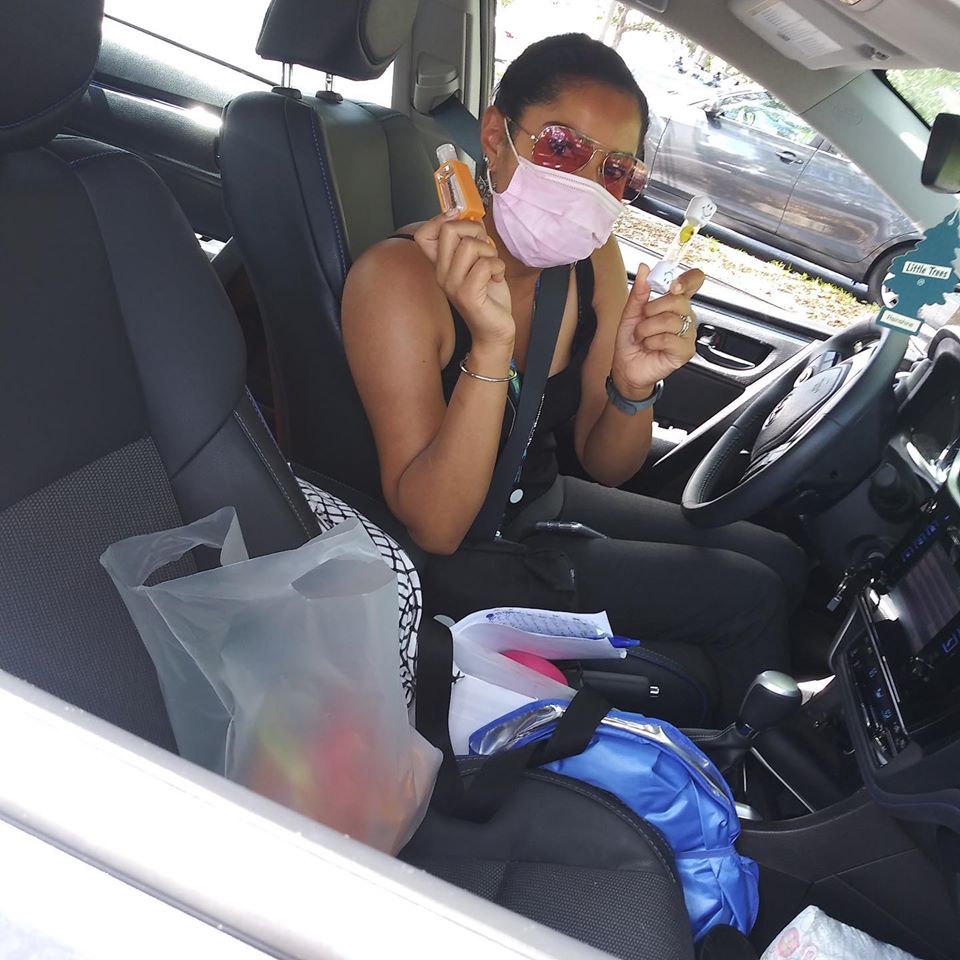 Healthy Start Pinellas
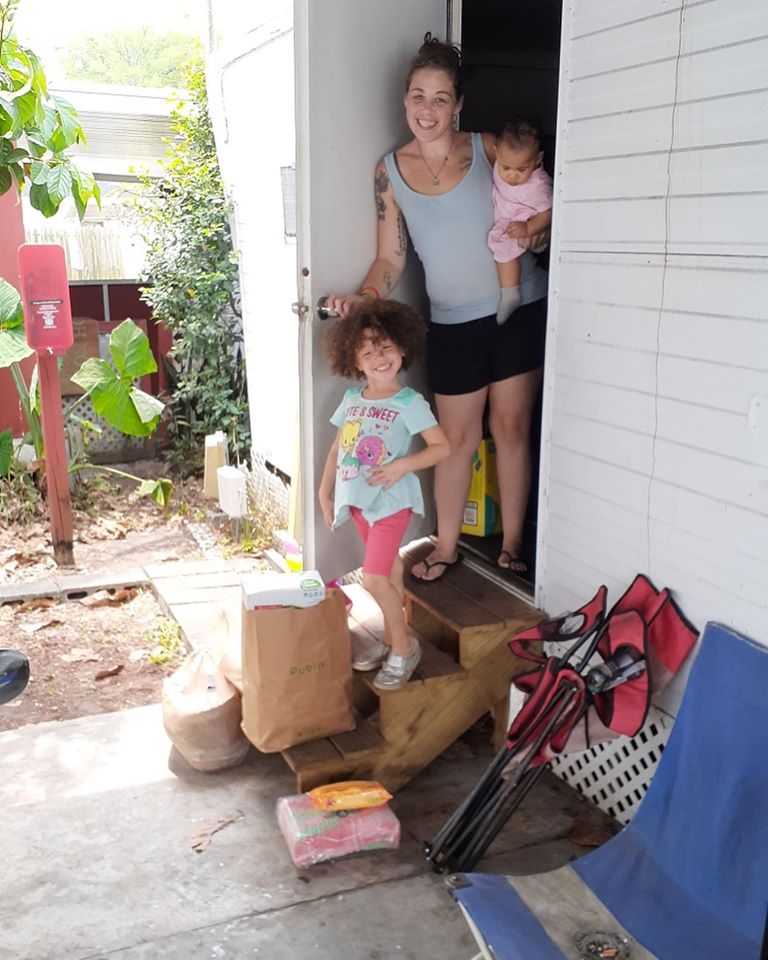 Healthy Start Pinellas
Thank you Healthy Start Angels
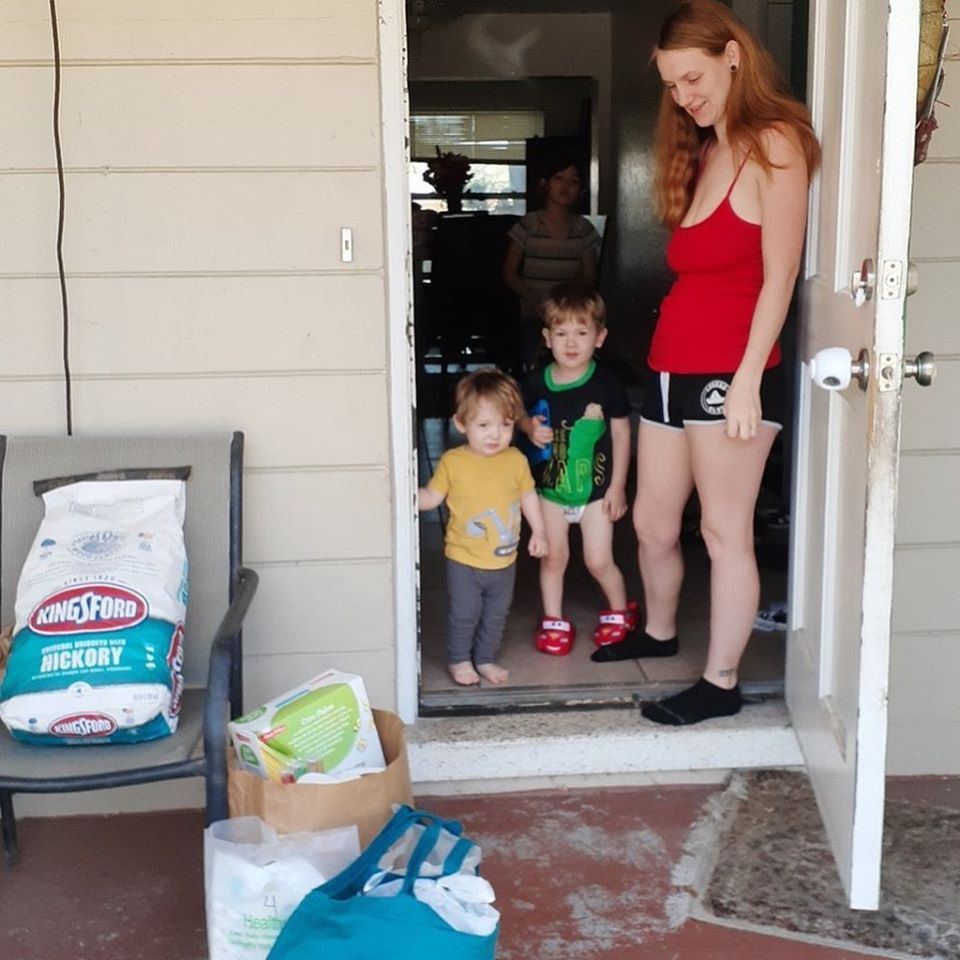 Healthy Start Pinellas
Thank you Healthy Start Angels
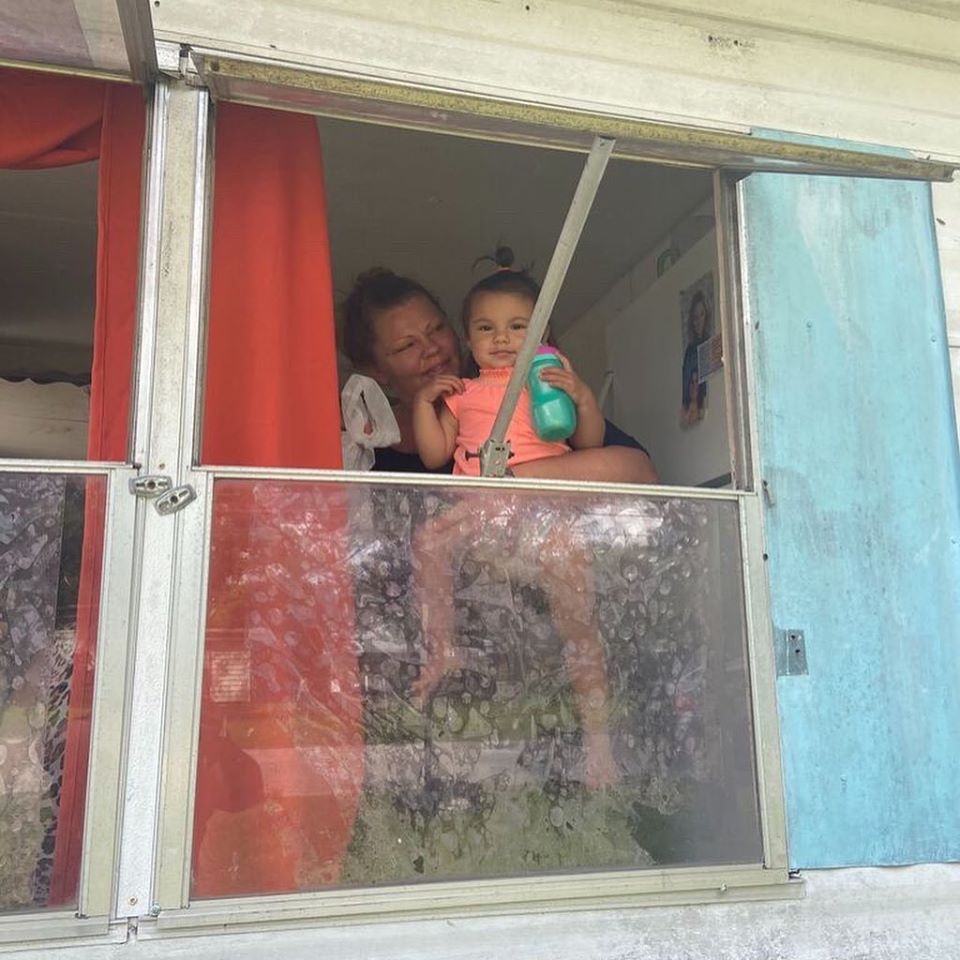 Healthy Start Pinellas
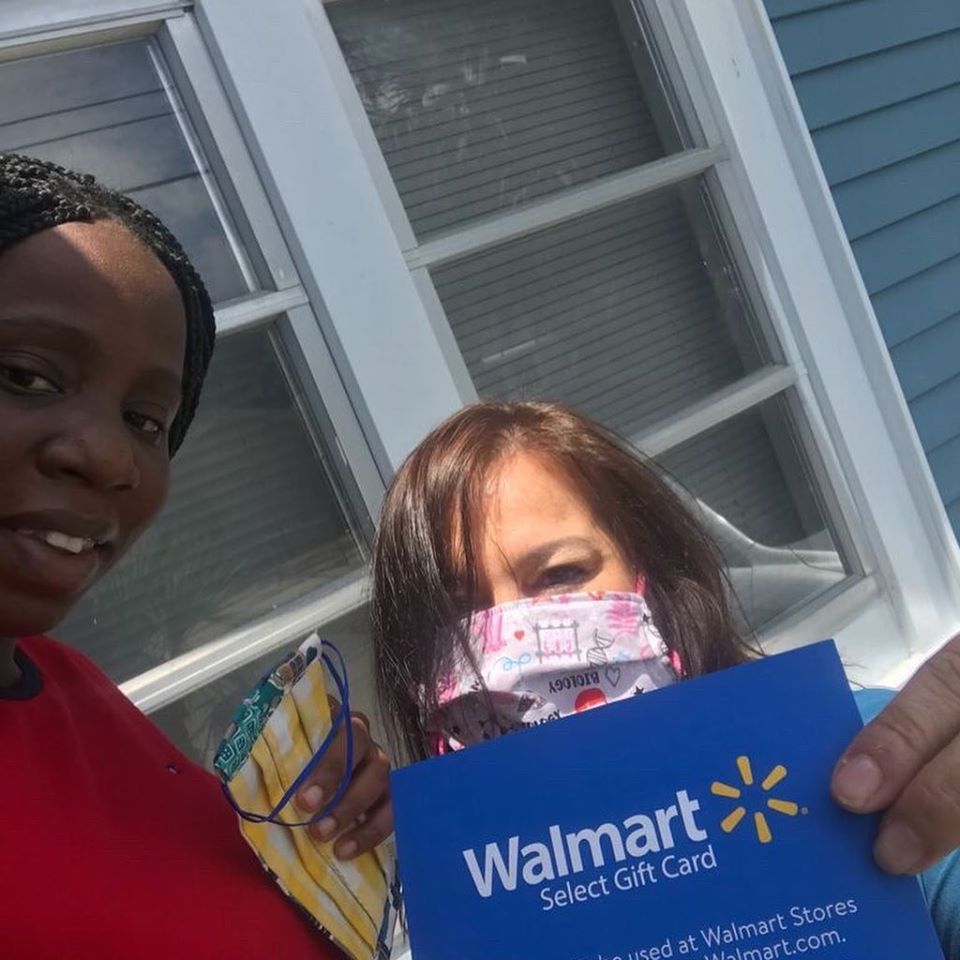 Healthy Start Pinellas
Healthy Start Pinellas
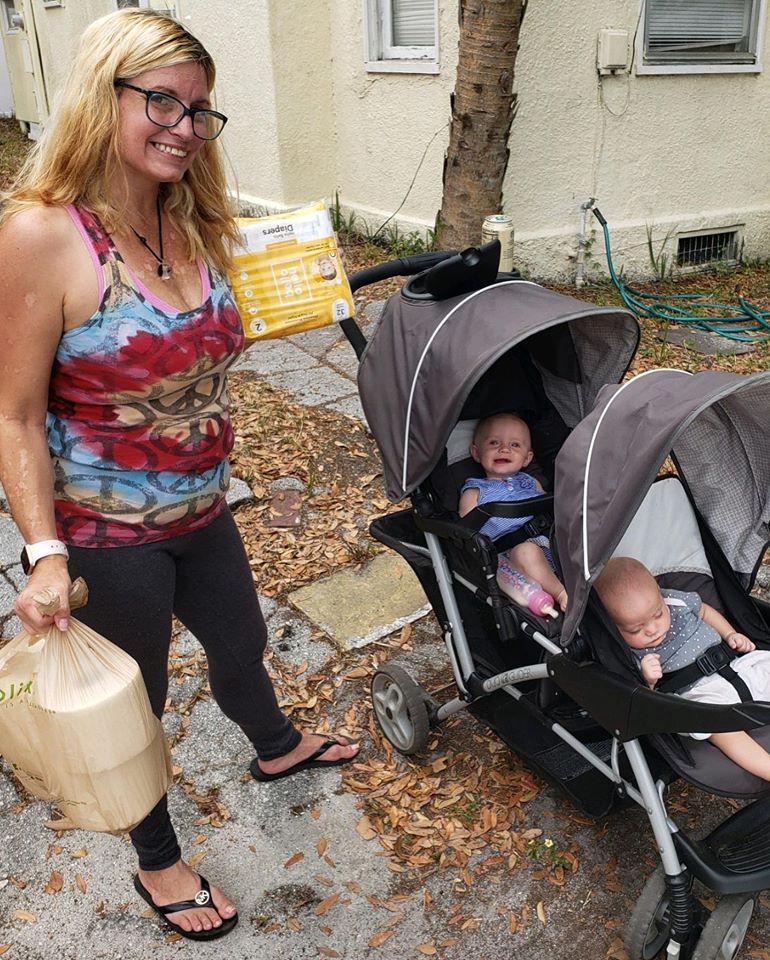 Thank you Healthy Start Angels
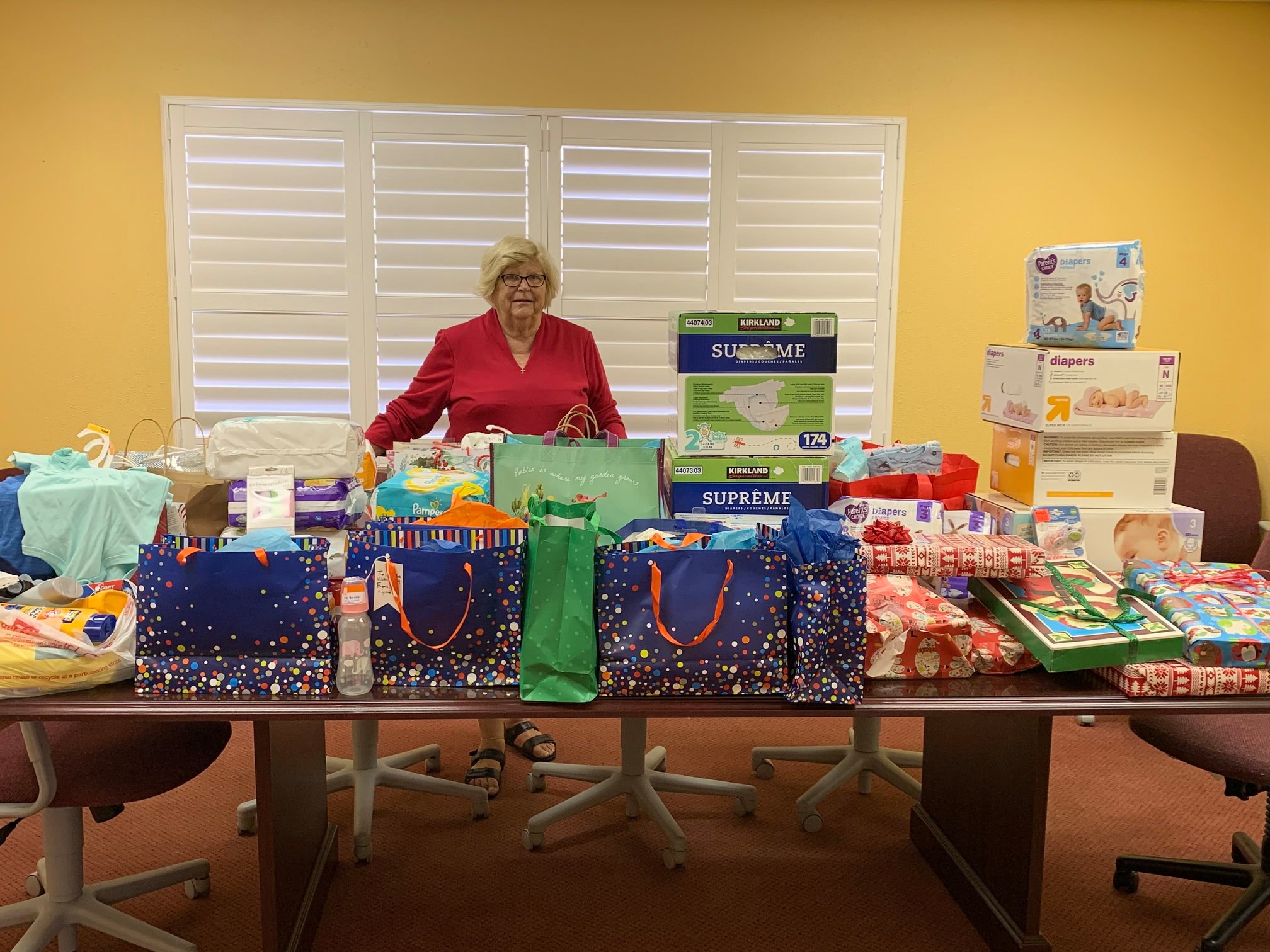 Healthy Start Manatee
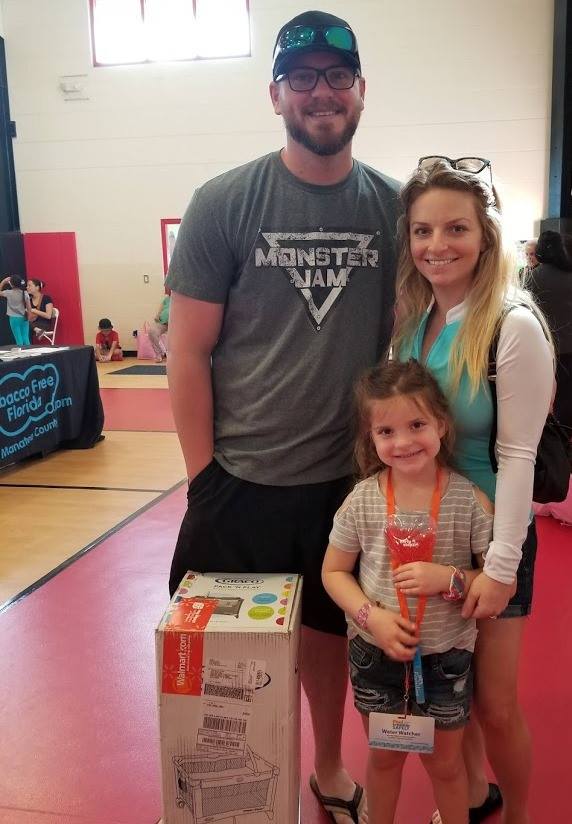 Healthy Start Manatee
Thank you Healthy Start Angels
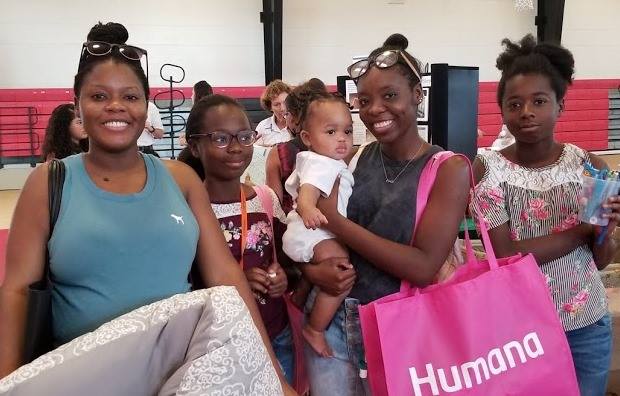 Healthy Start Manatee
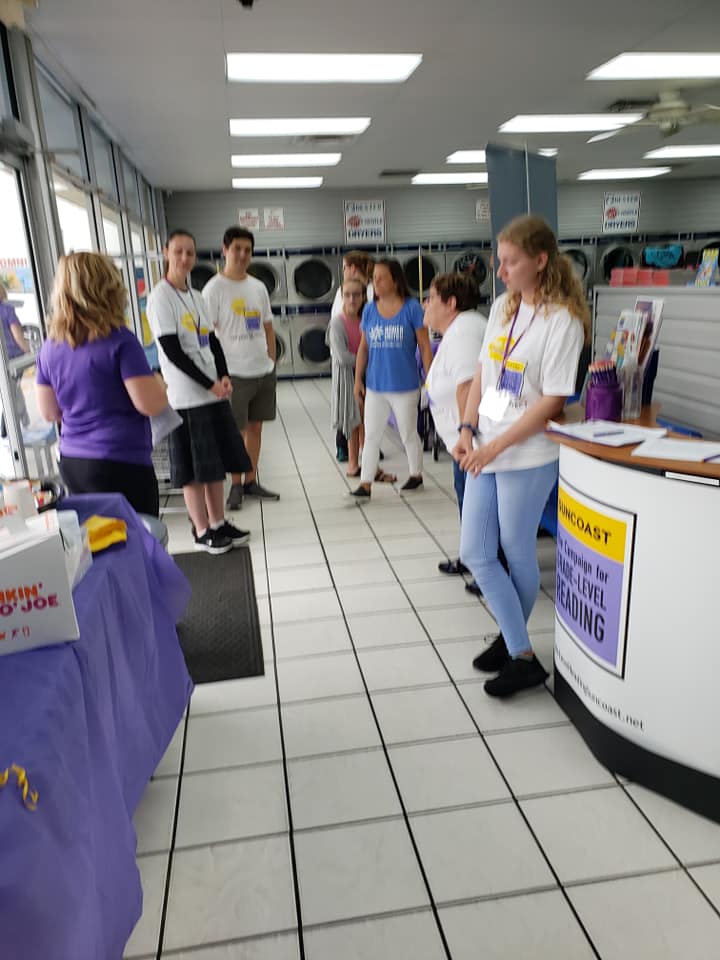 Healthy Start Charlotte
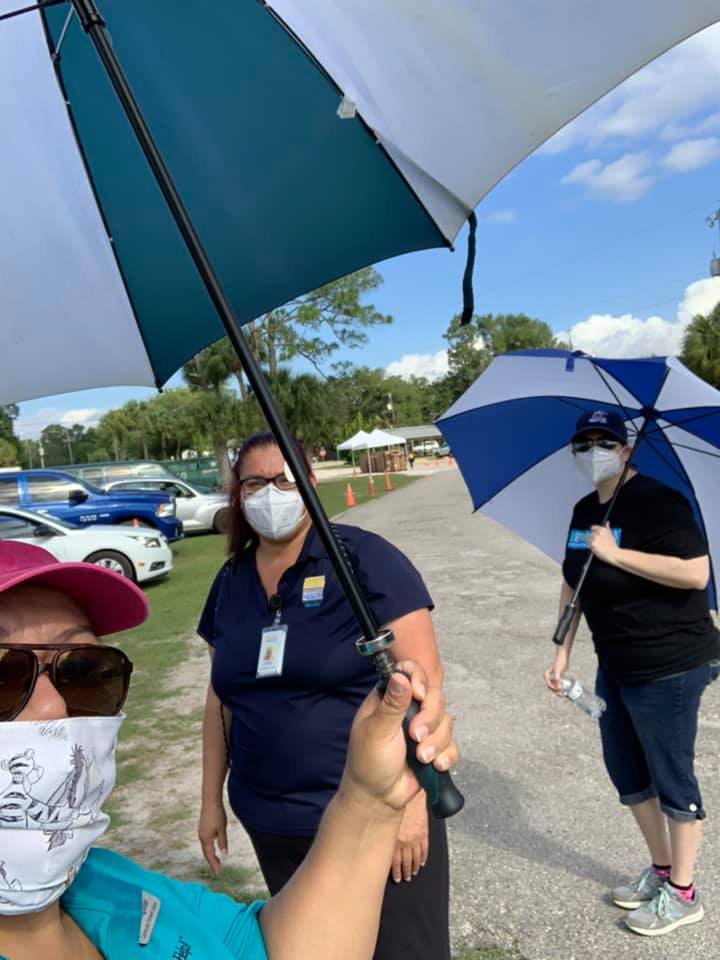 Healthy Start Southwest FL
Thank you Healthy Start Angels
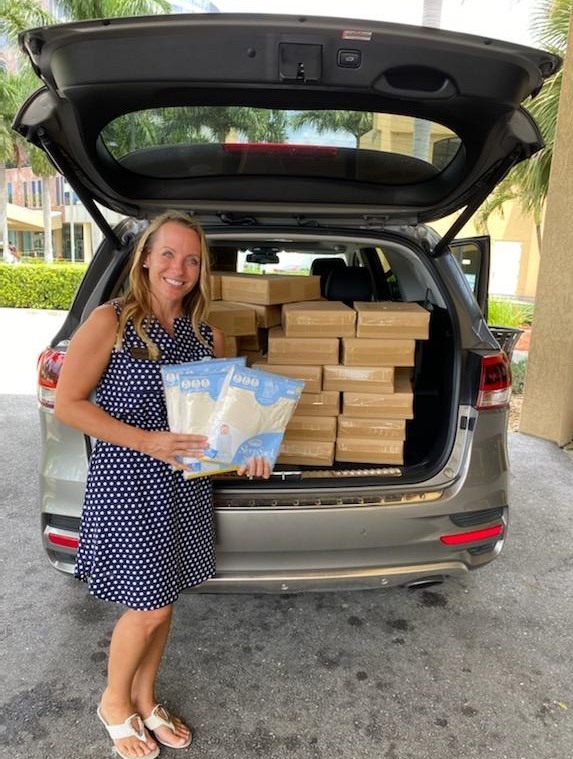 Healthy Start Southwest FL
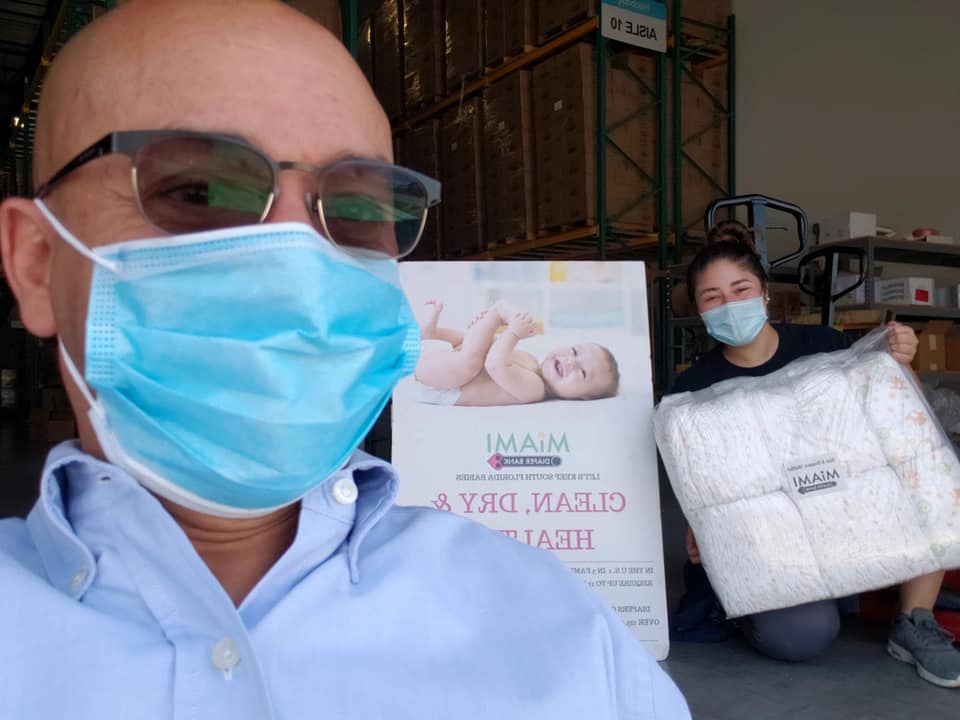 Healthy Start Miami Dade
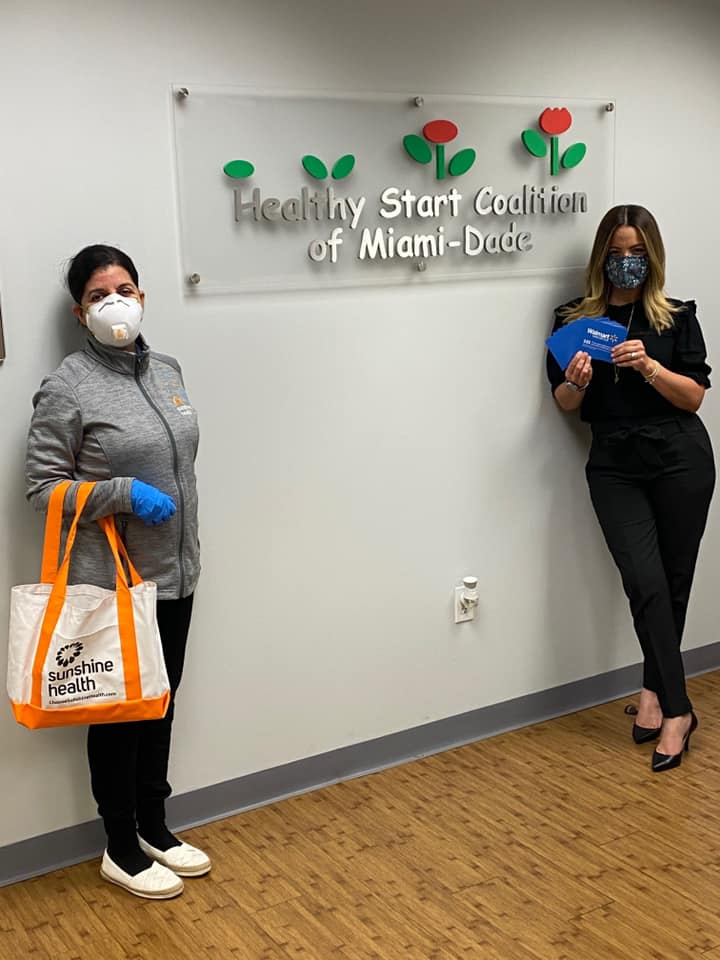 Healthy Start Miami Dade
Thank you Healthy Start Angels
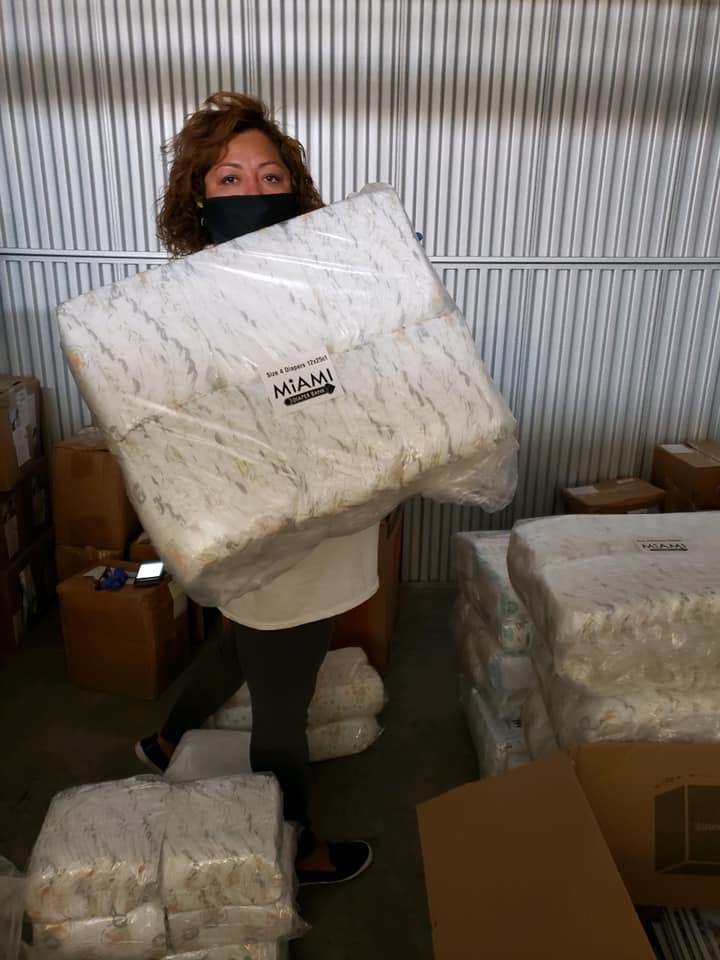 Healthy Start Miami Dade
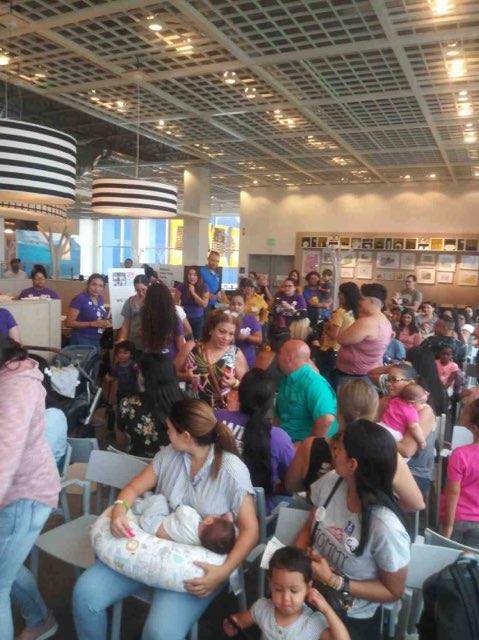 Healthy Start Miami Dade
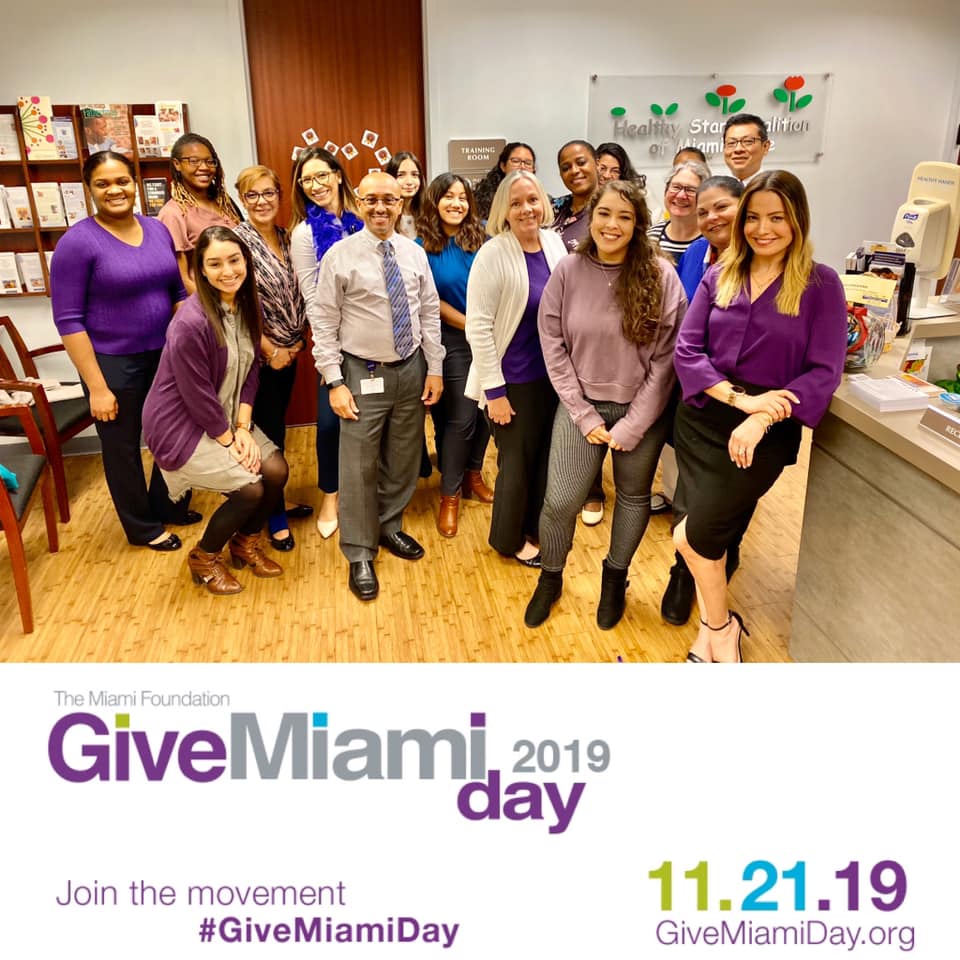 Healthy Start Miami Dade
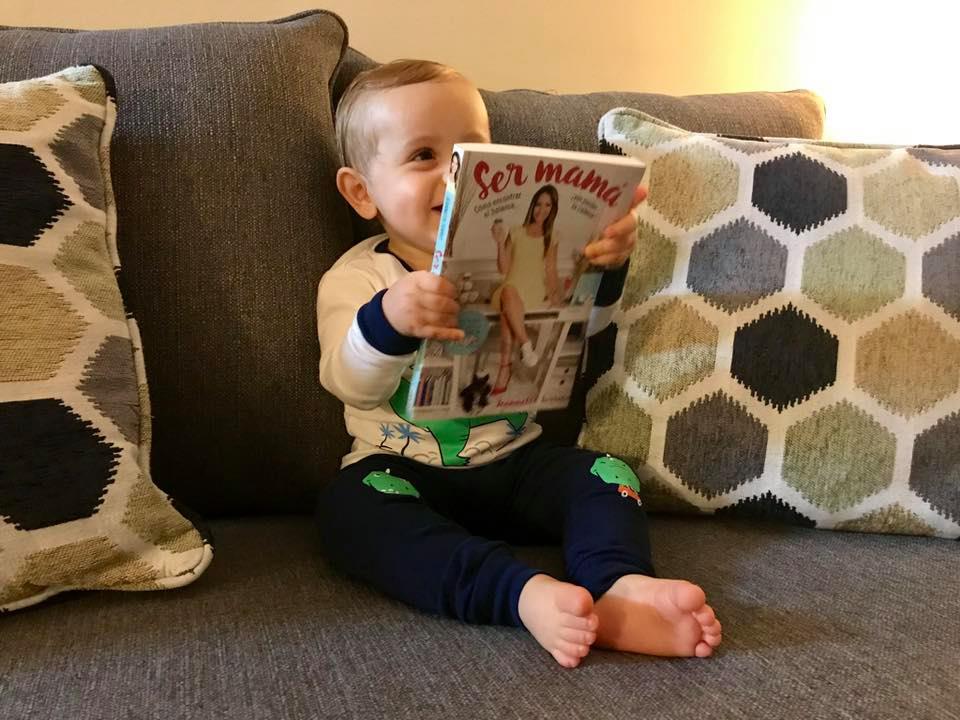 Healthy Start Miami Dade
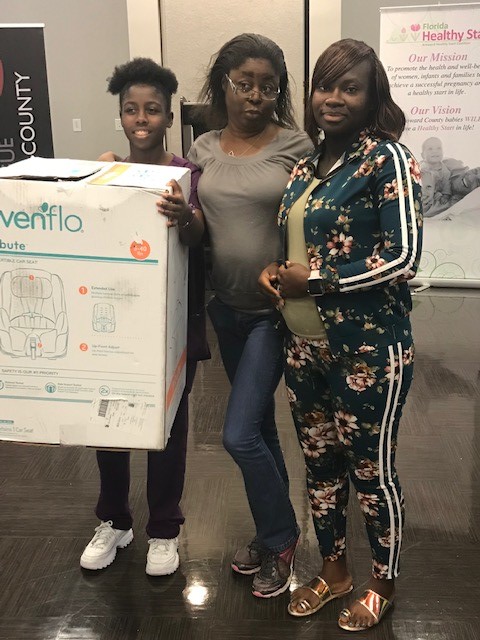 Healthy Start Broward
Thank you Healthy Start Angels
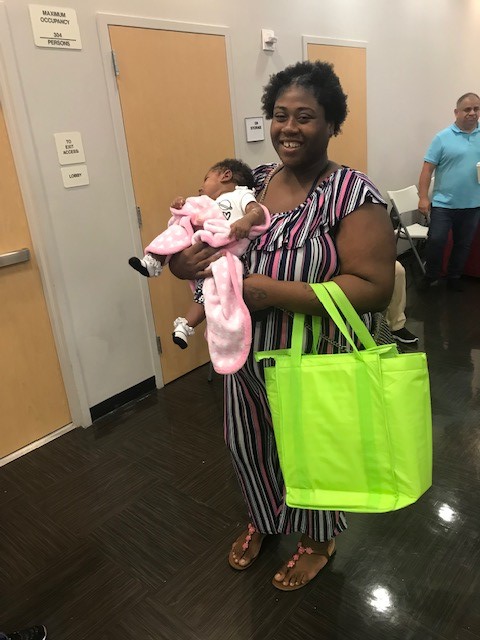 Healthy Start Broward
Thank you Healthy Start Angels
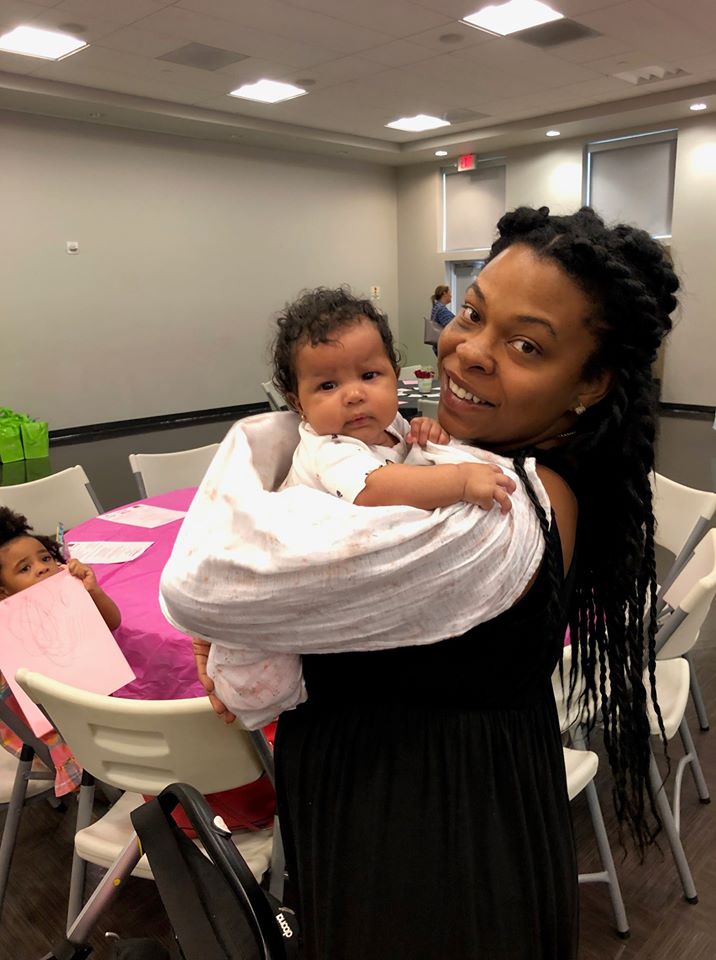 Healthy Start Broward
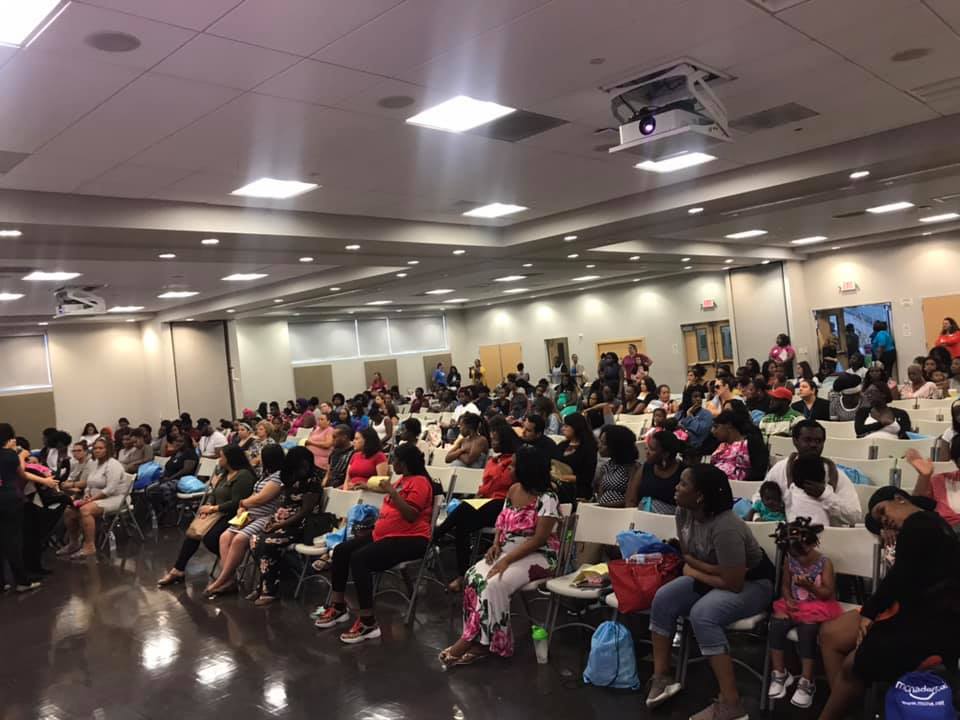 Healthy Start Broward
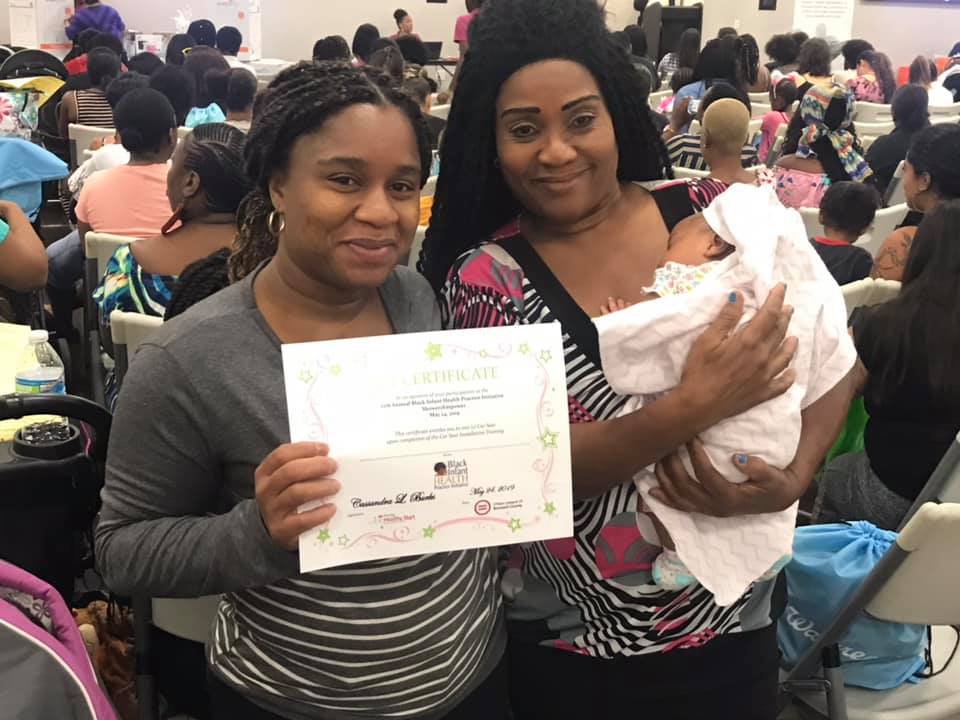 Healthy Start Broward
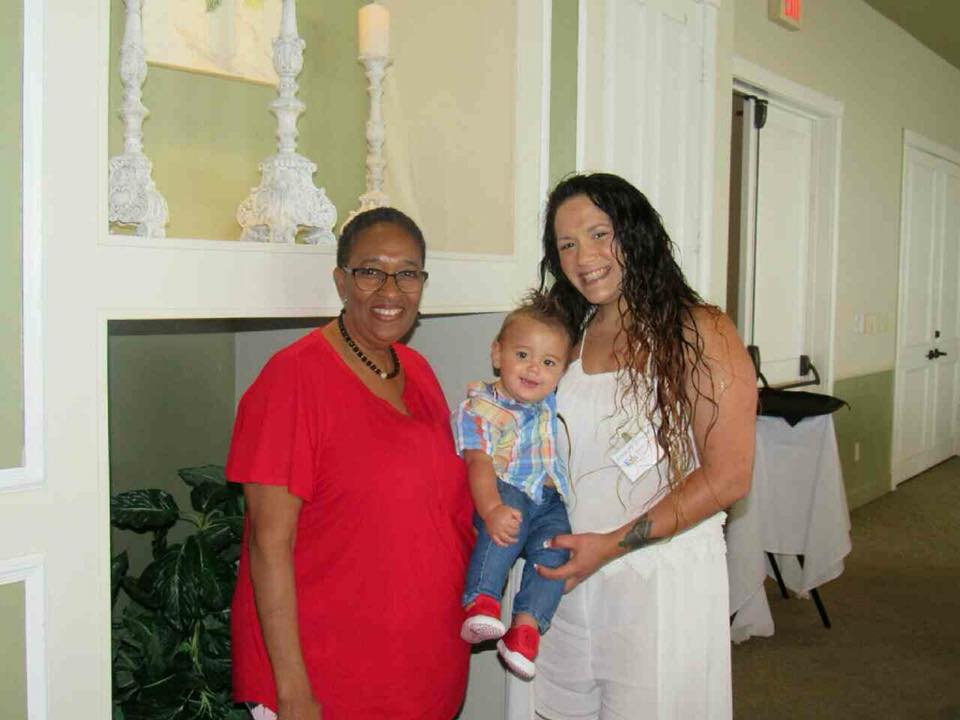 Healthy Start St. Lucie
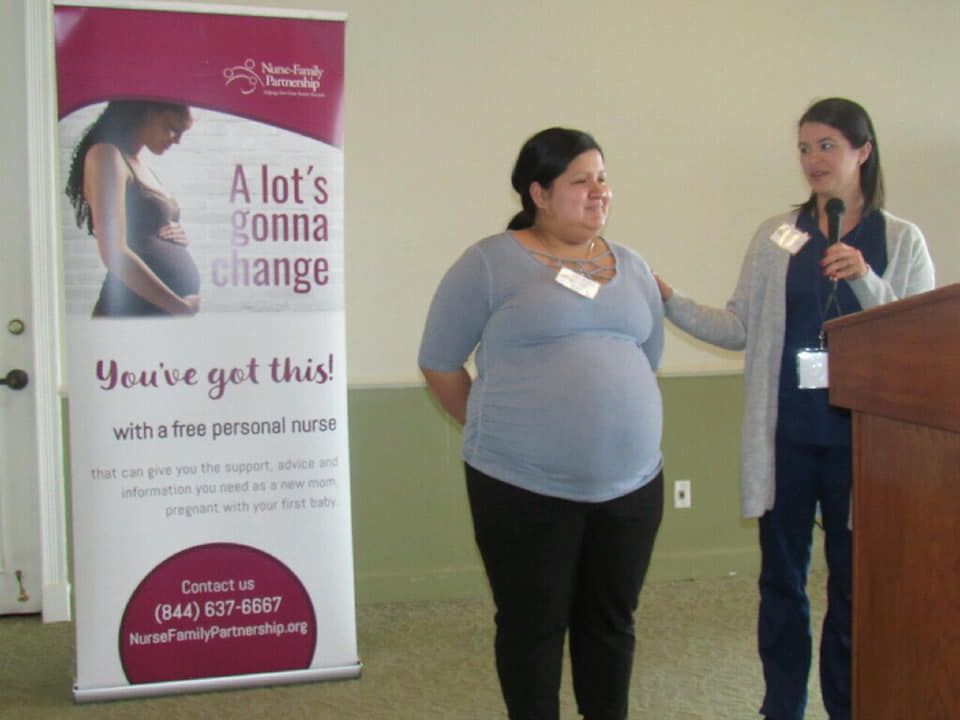 Healthy Start St. Lucie
Thank you Healthy Start Angels
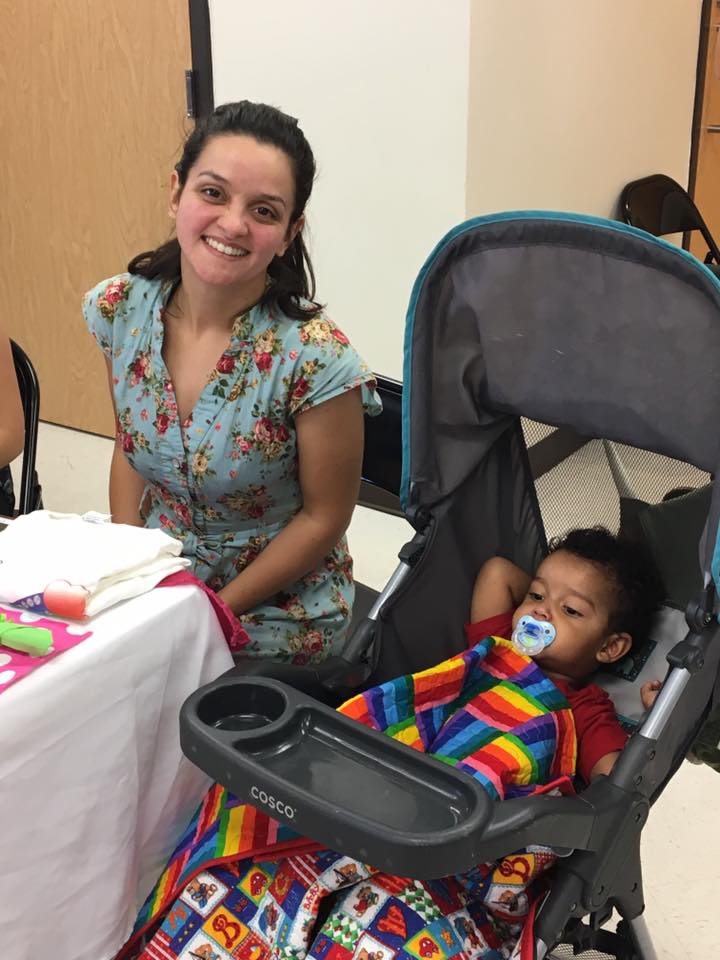 Healthy Start St. Lucie
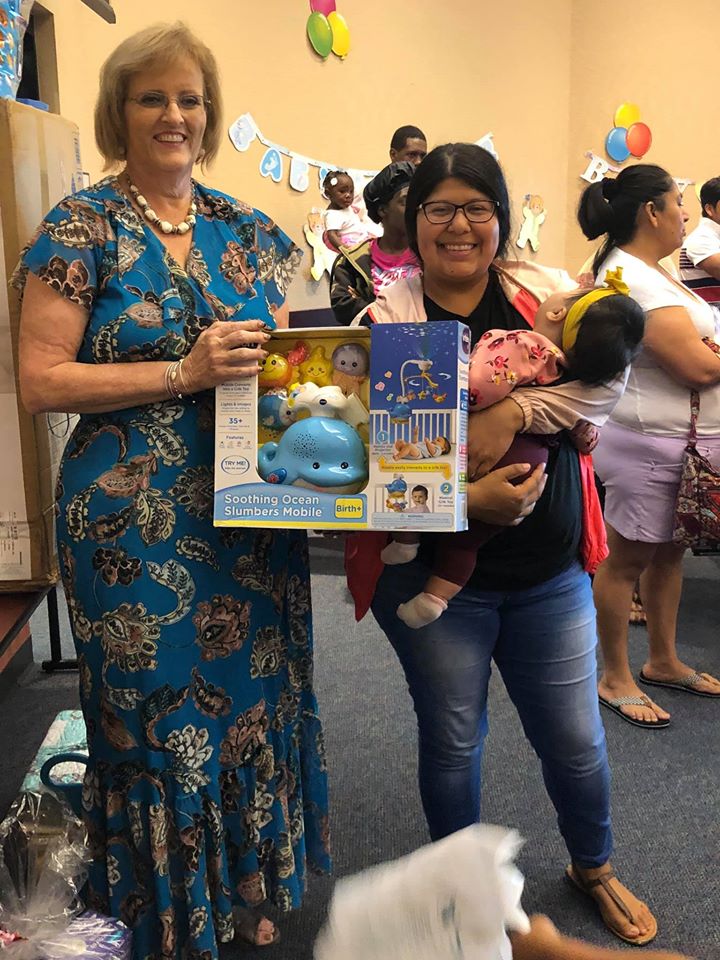 Healthy Start Okeechobee
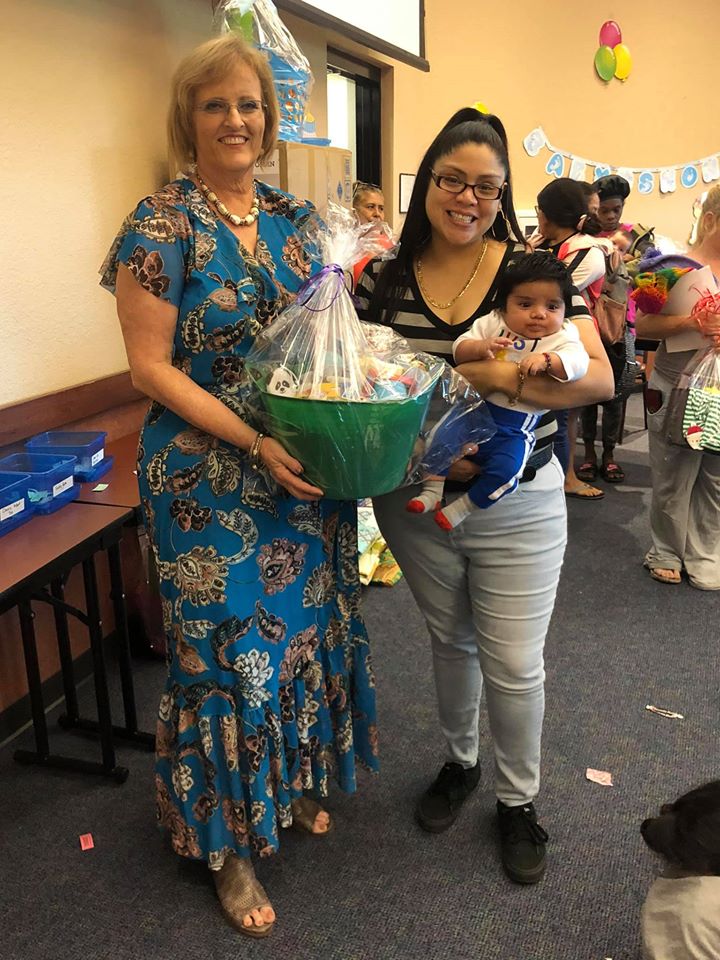 Healthy Start Okeechobee
Thank you Healthy Start Angels
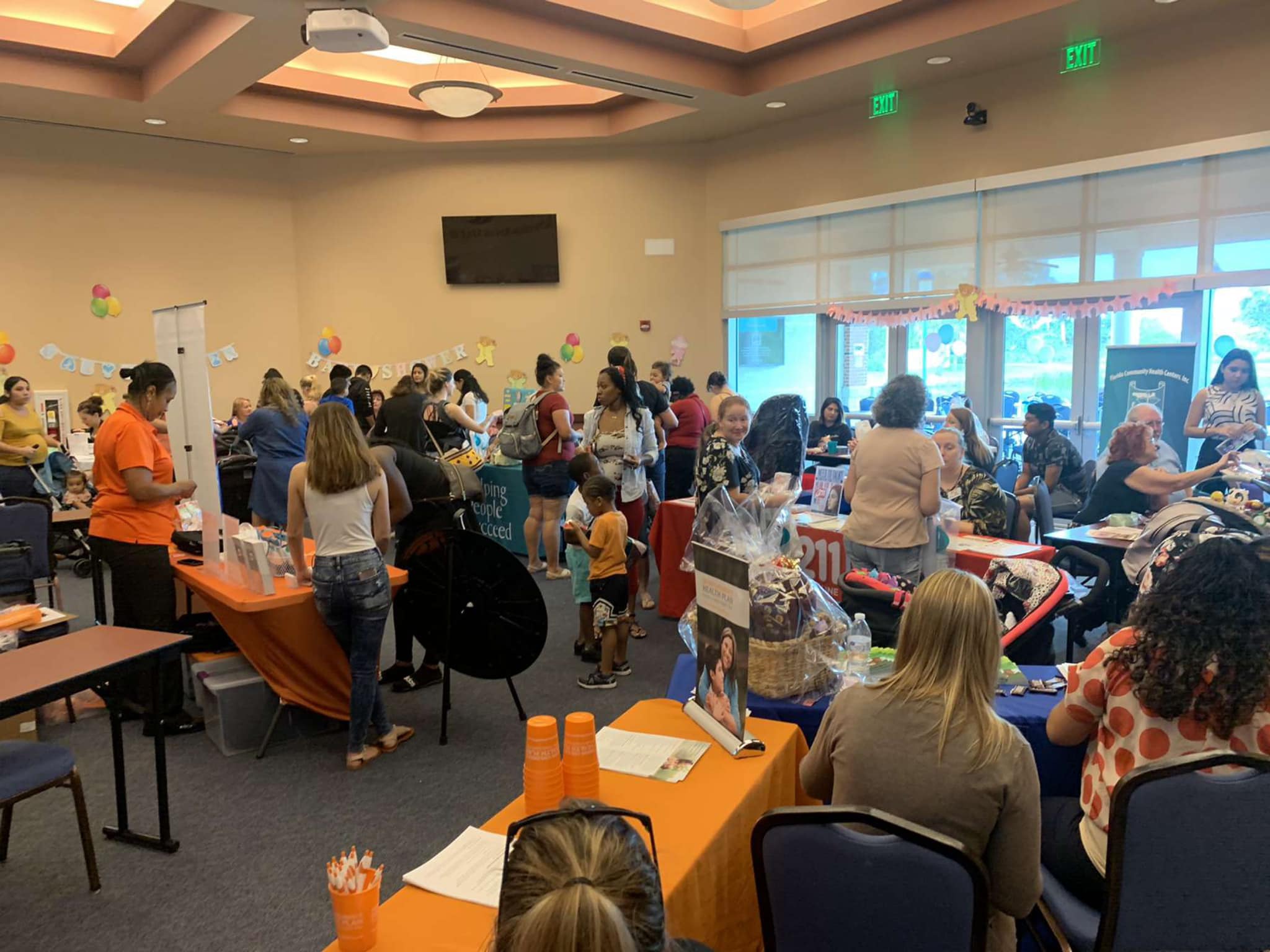 Healthy Start Okeechobee
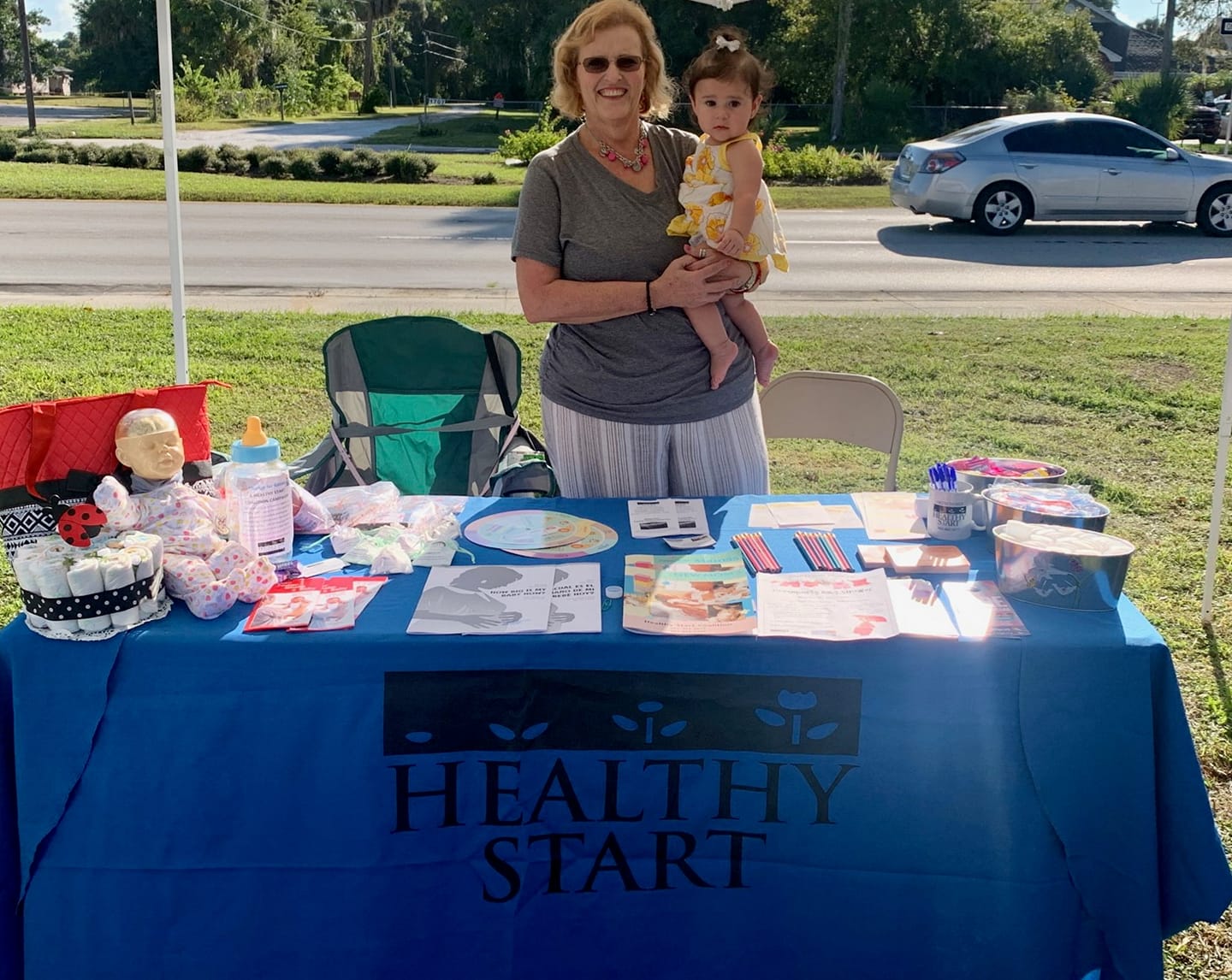 Healthy Start Okeechobee
Thank you Healthy Start Angels
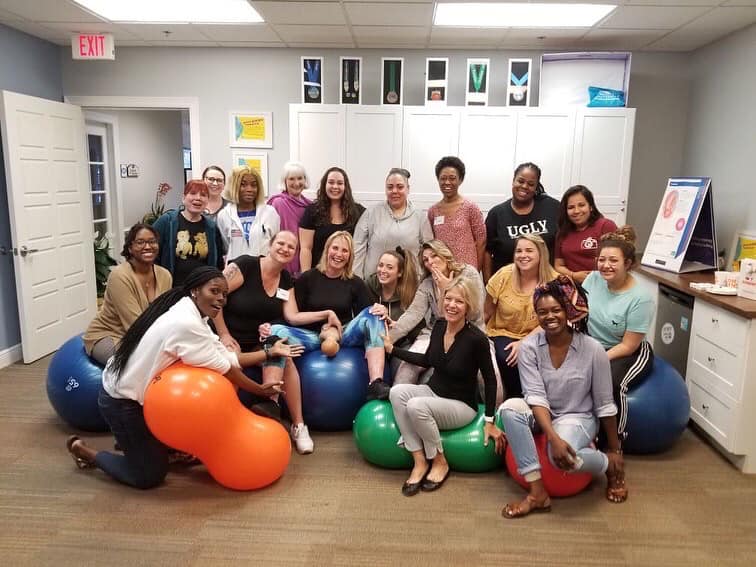 Healthy Start Indian River
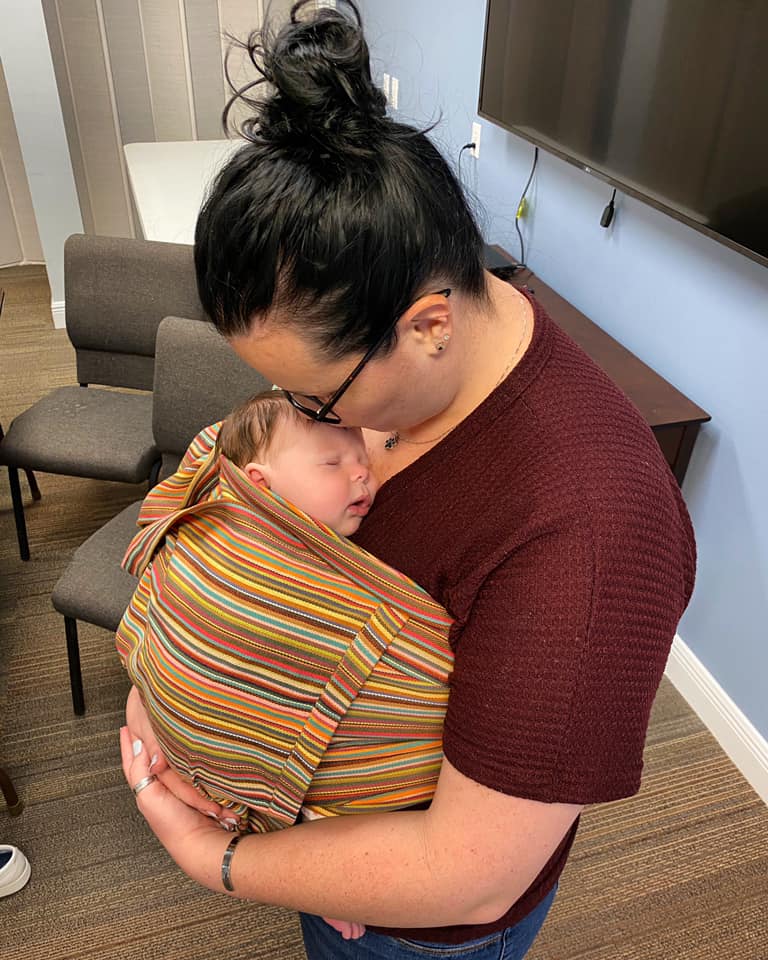 Healthy Start Indian River
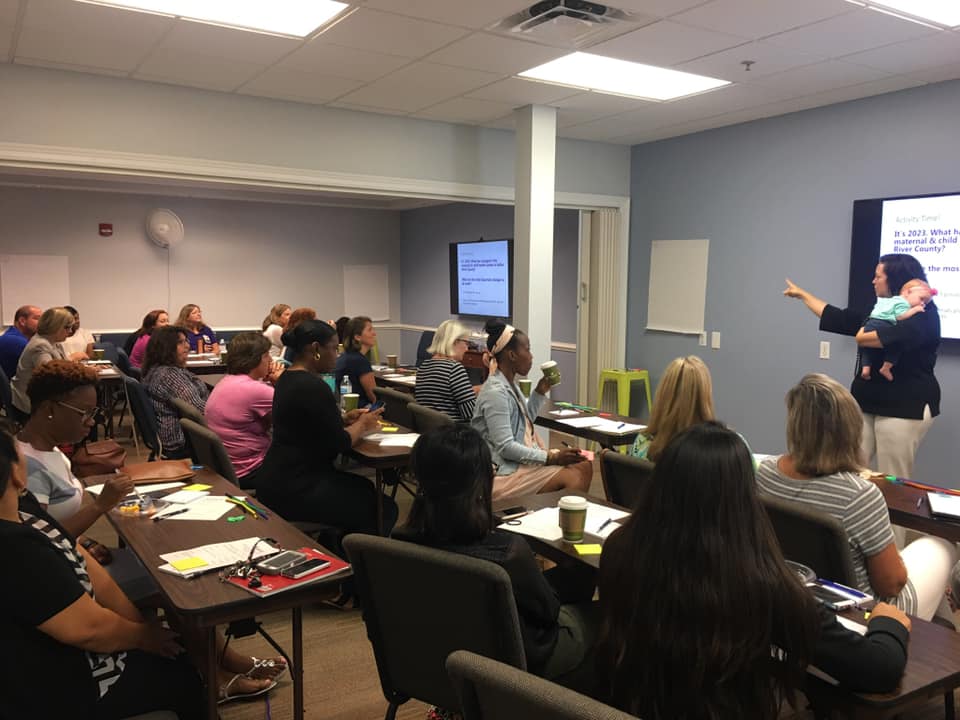 Healthy Start Indian River
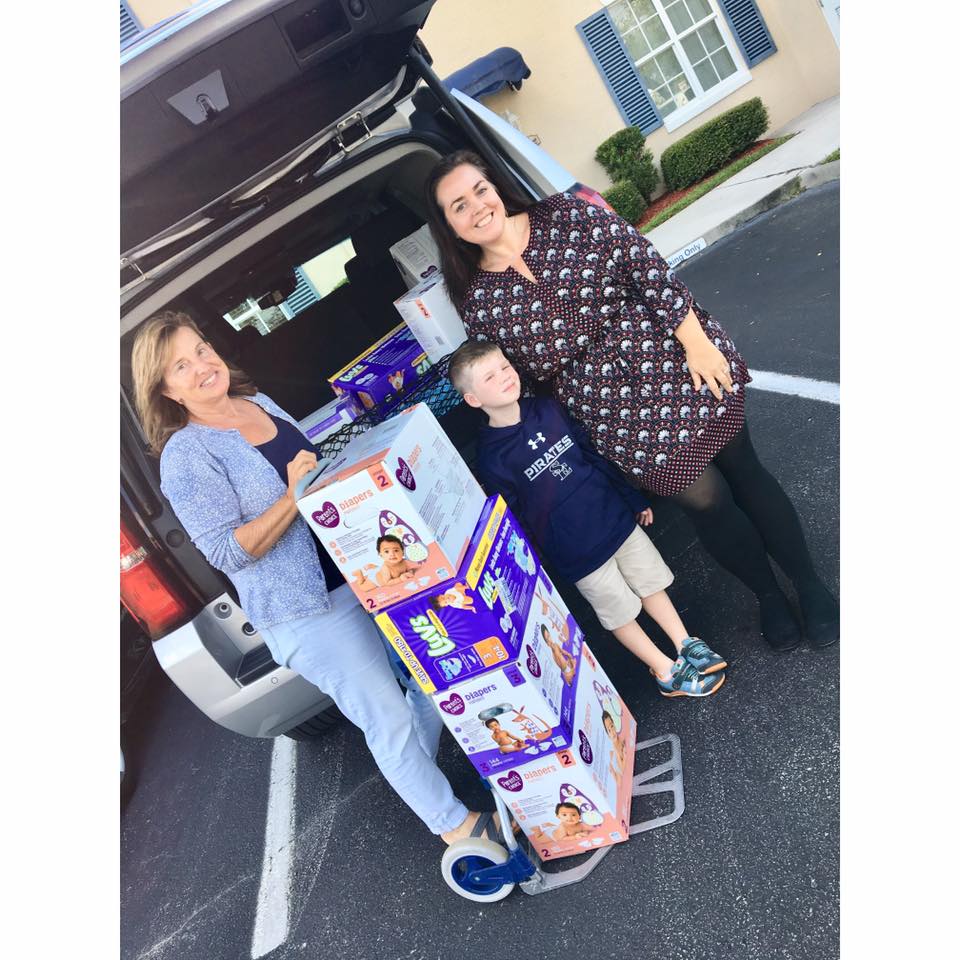 Healthy Start Indian River
Thank you Healthy Start angels
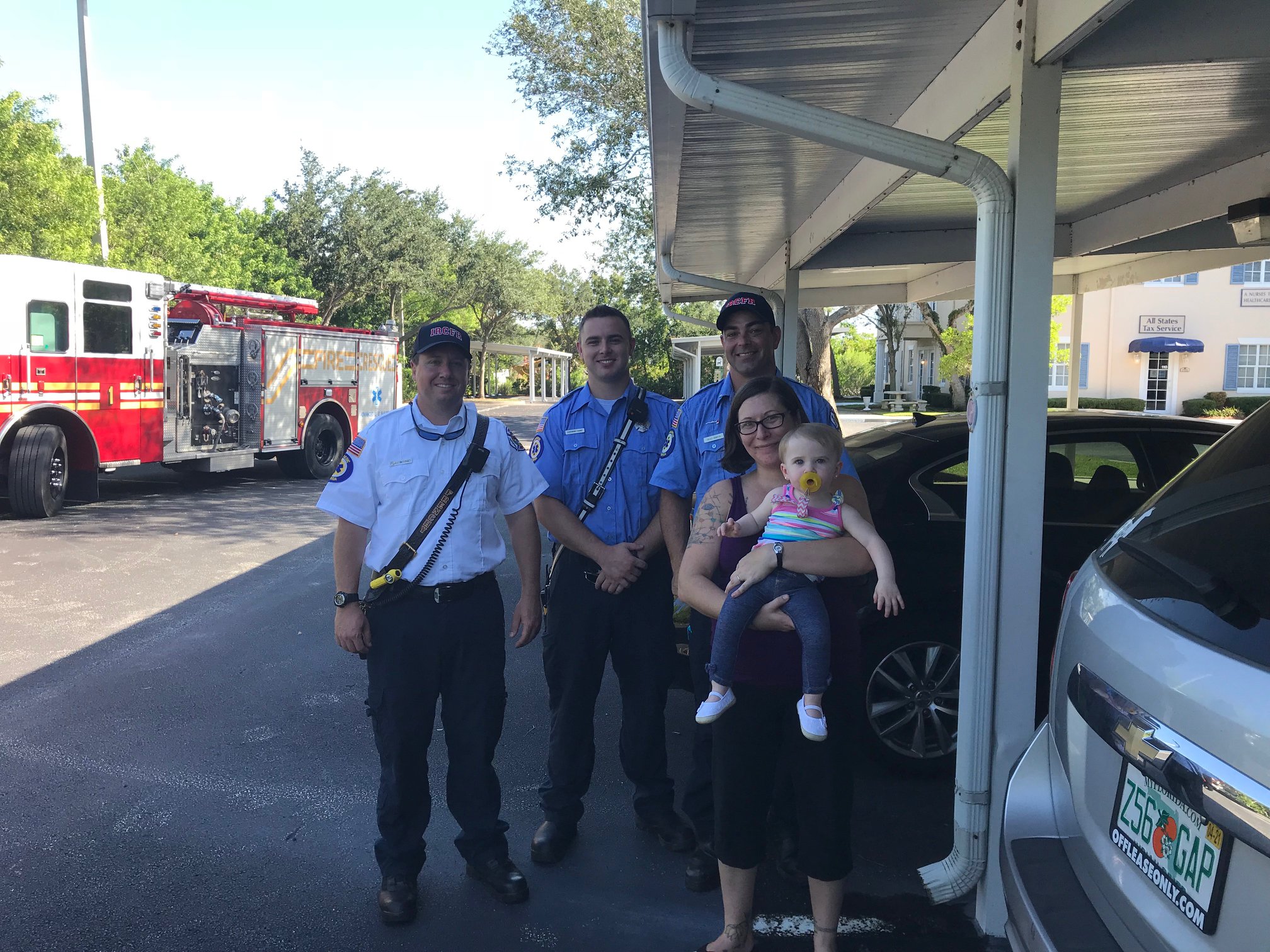 Healthy Start Indian River
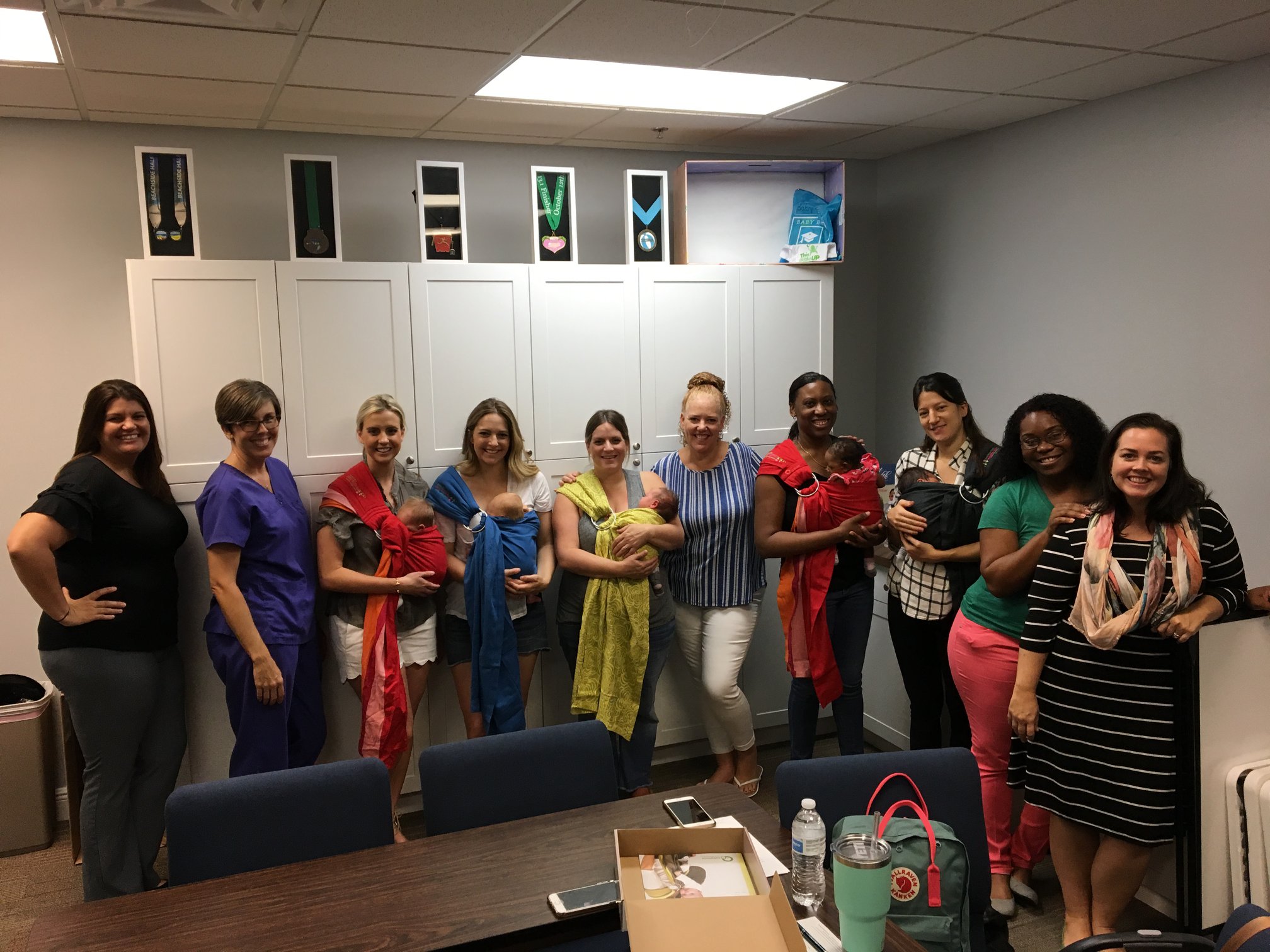 Healthy Start Indian River
Healthy Start Brevard
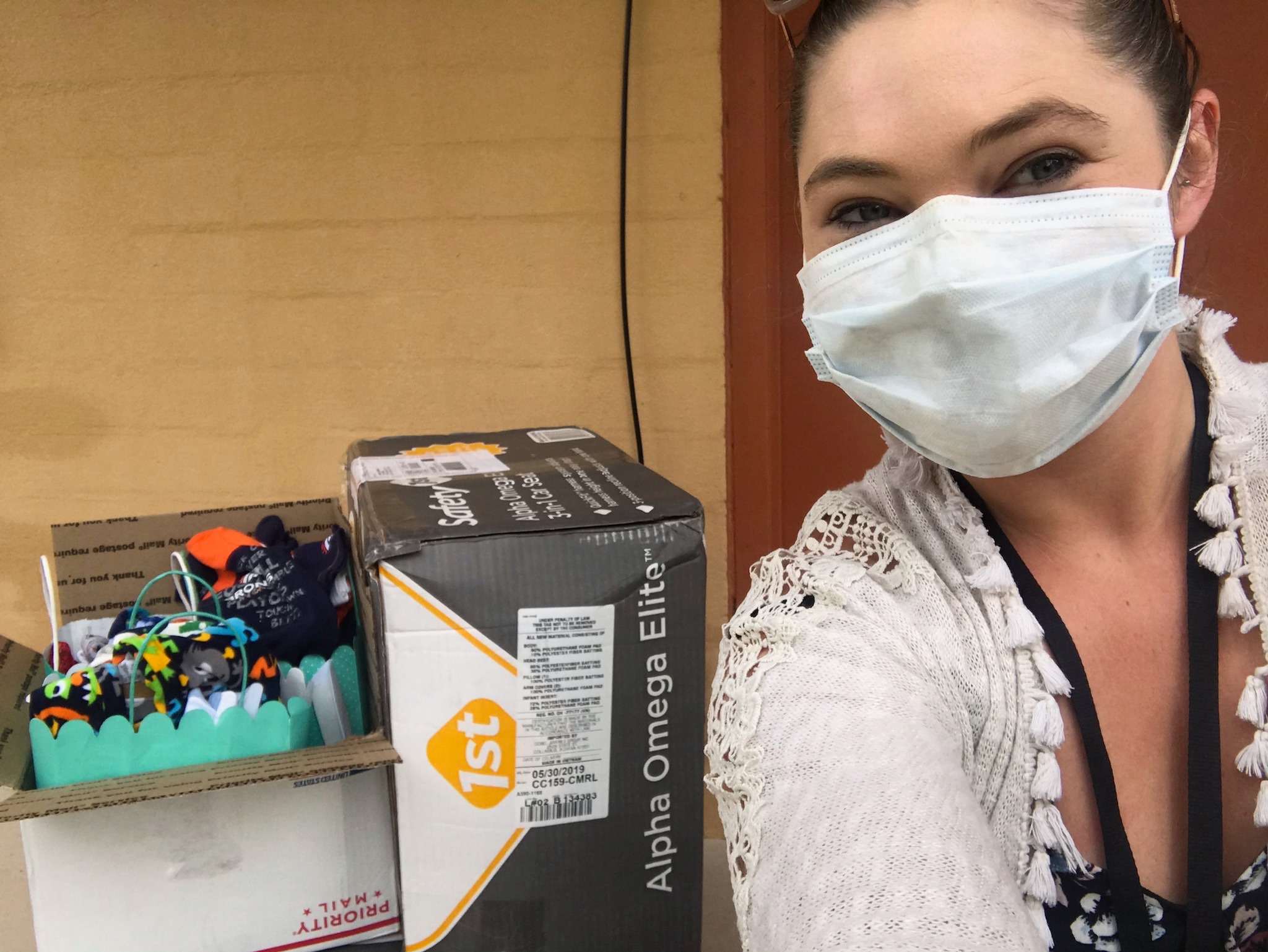 Thank you Healthy Start Angels
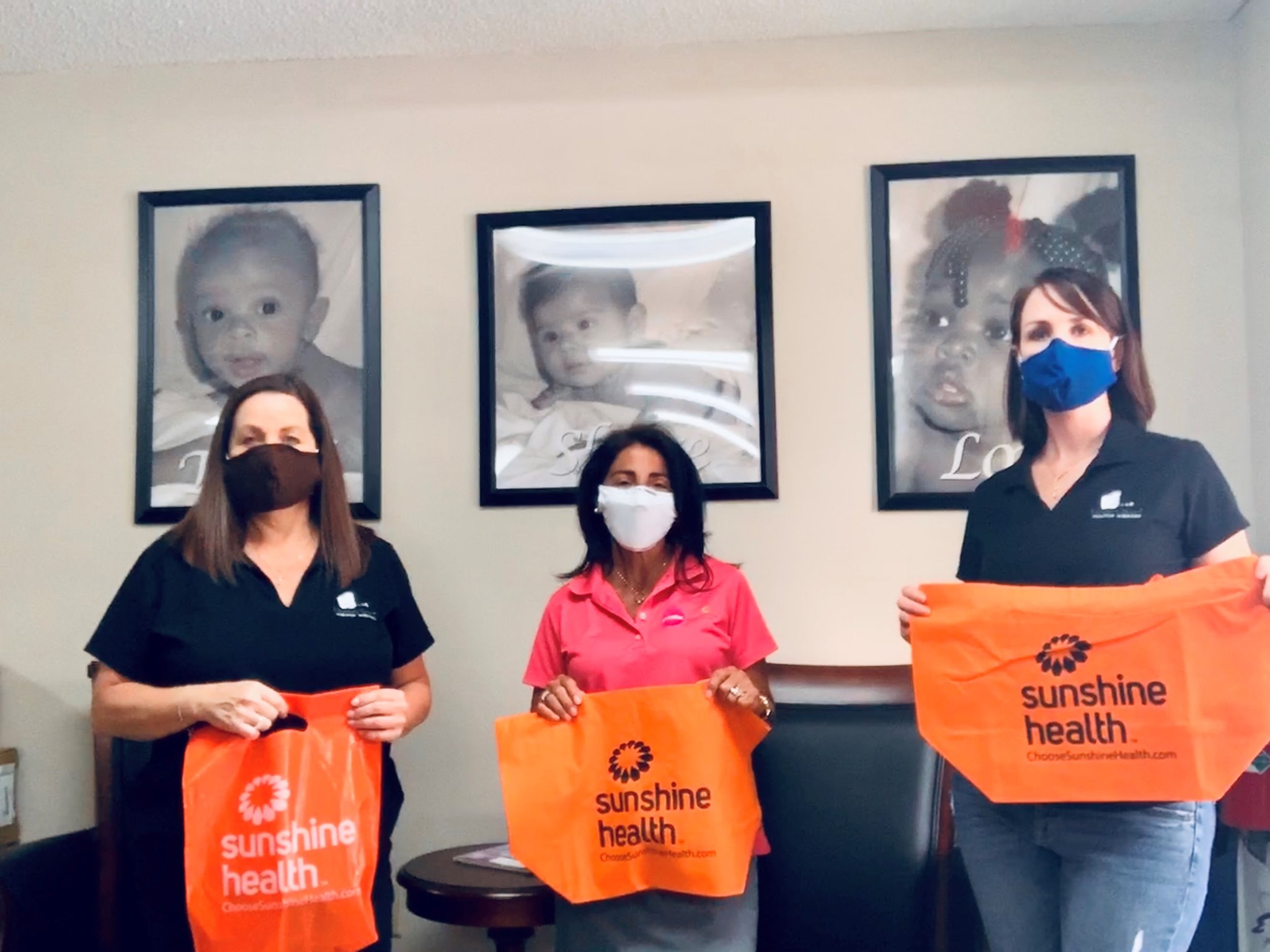 Healthy Start Brevard
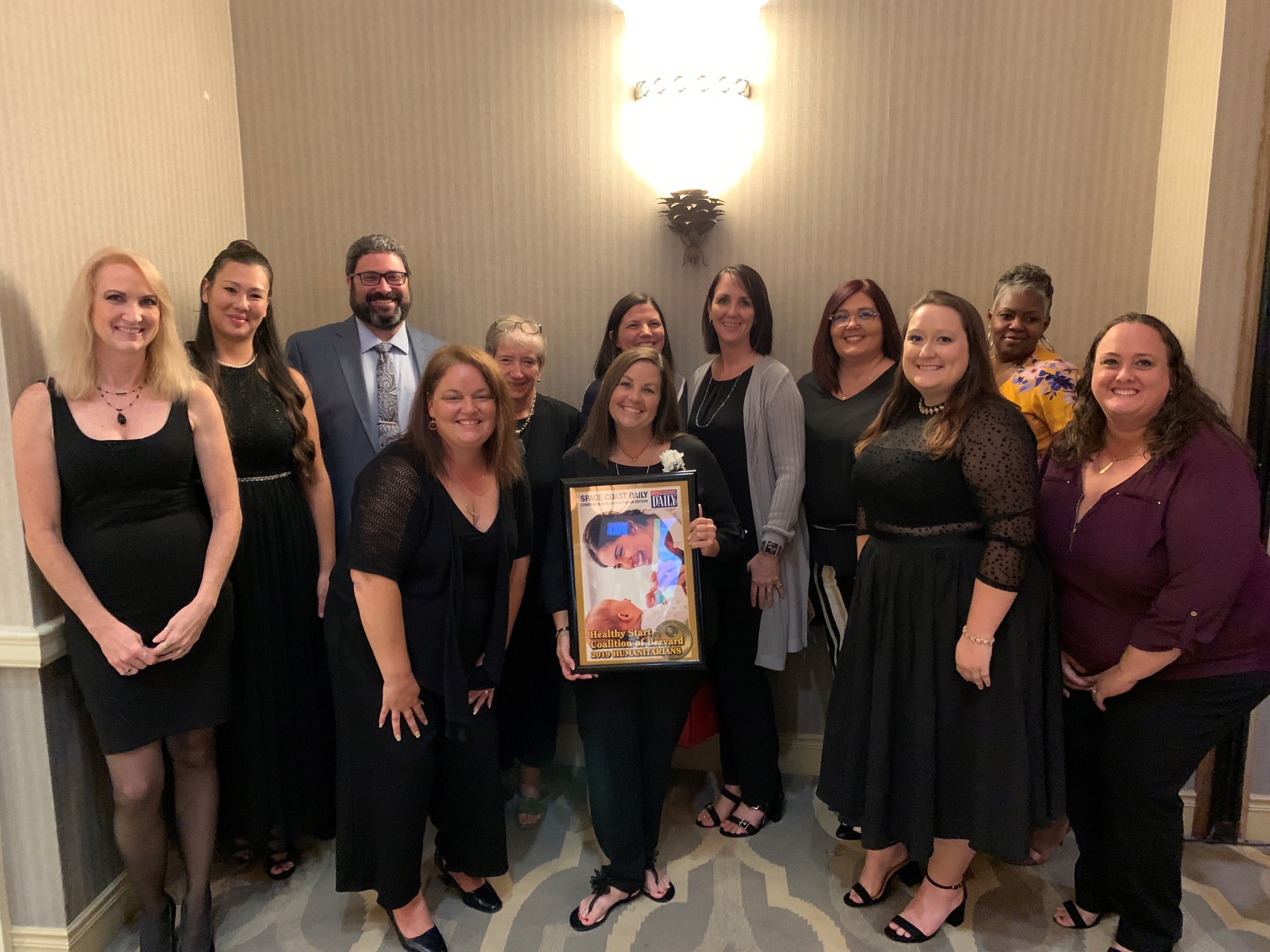 Healthy Start Brevard
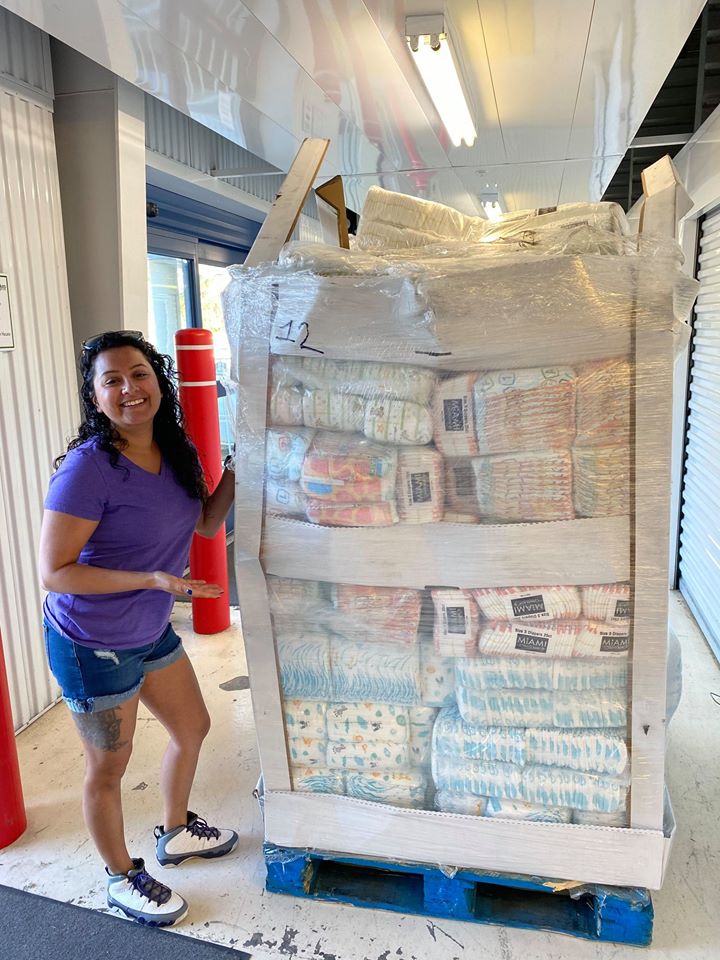 Healthy Start Keys
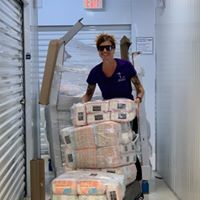 Healthy Start Keys
Thank you Healthy Start Angels
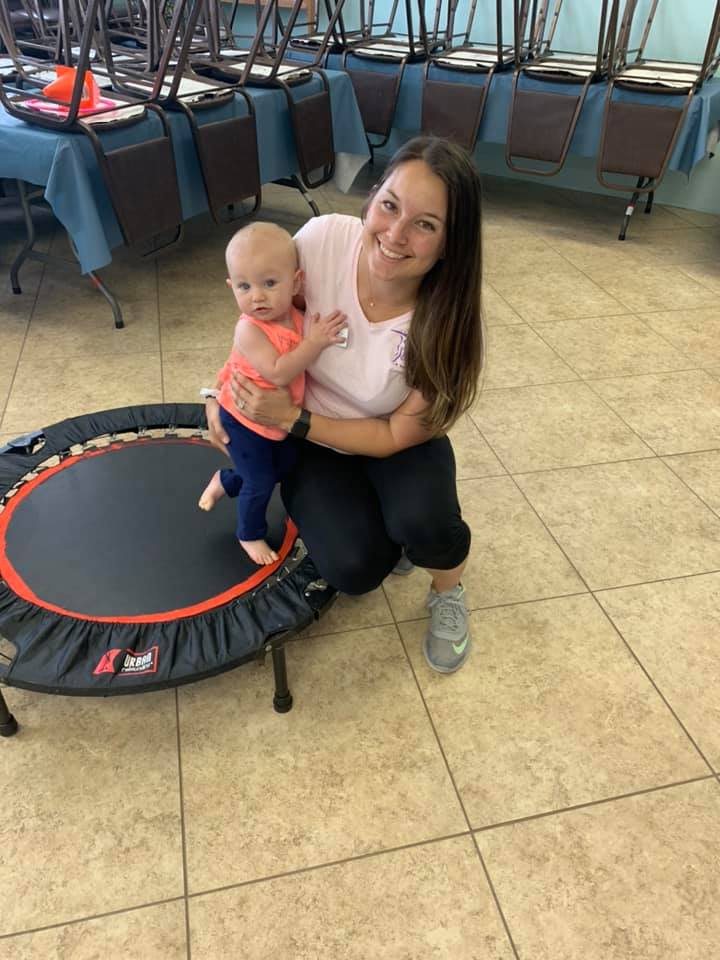 Healthy Start Keys
Thank you Healthy Start Angels
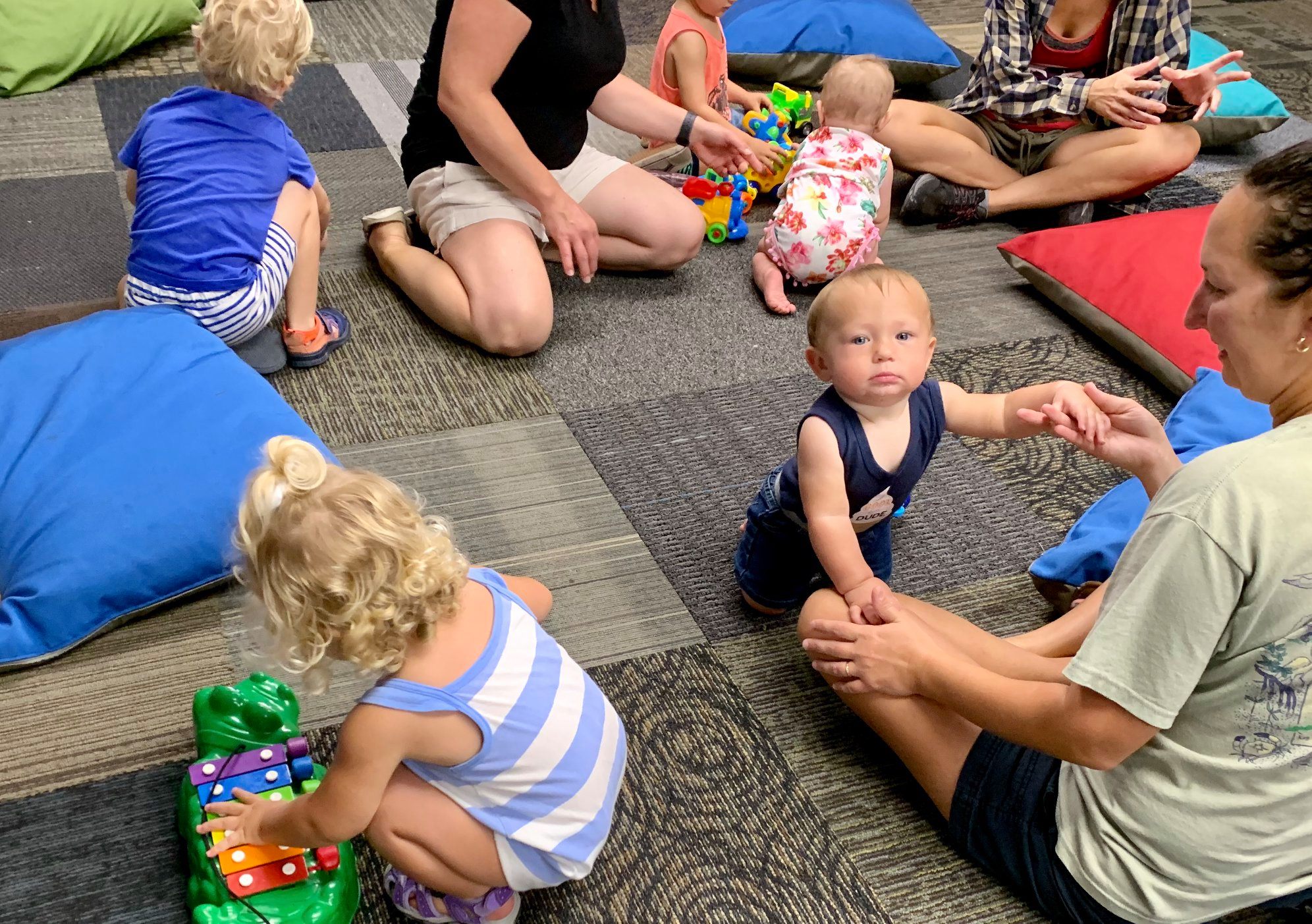 Healthy Start Keys
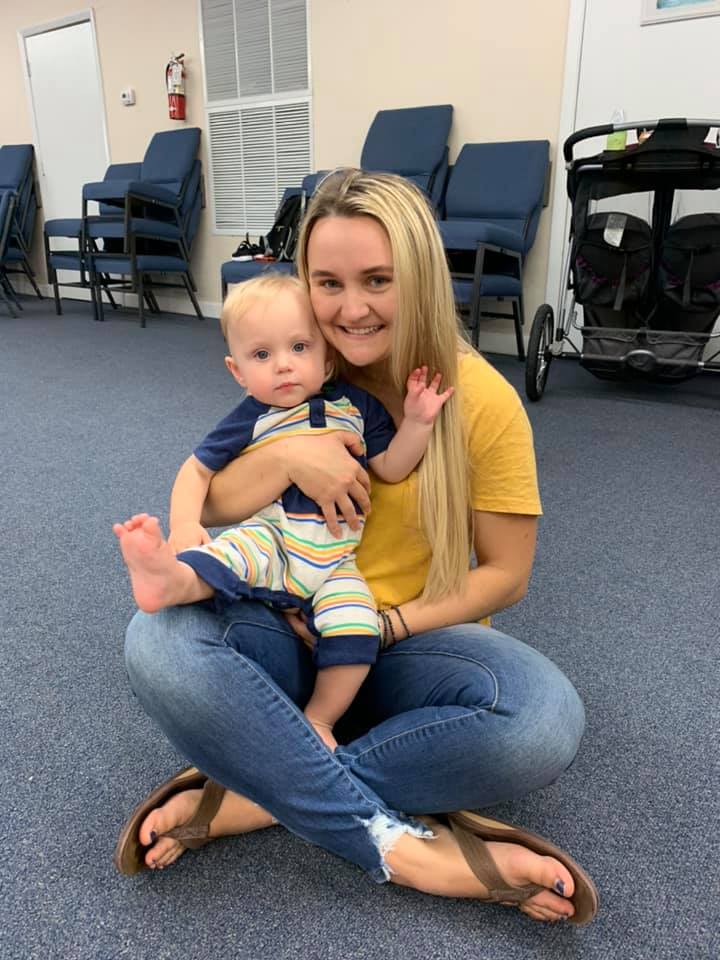 Healthy Start Keys
Thank you Healthy Start Angels
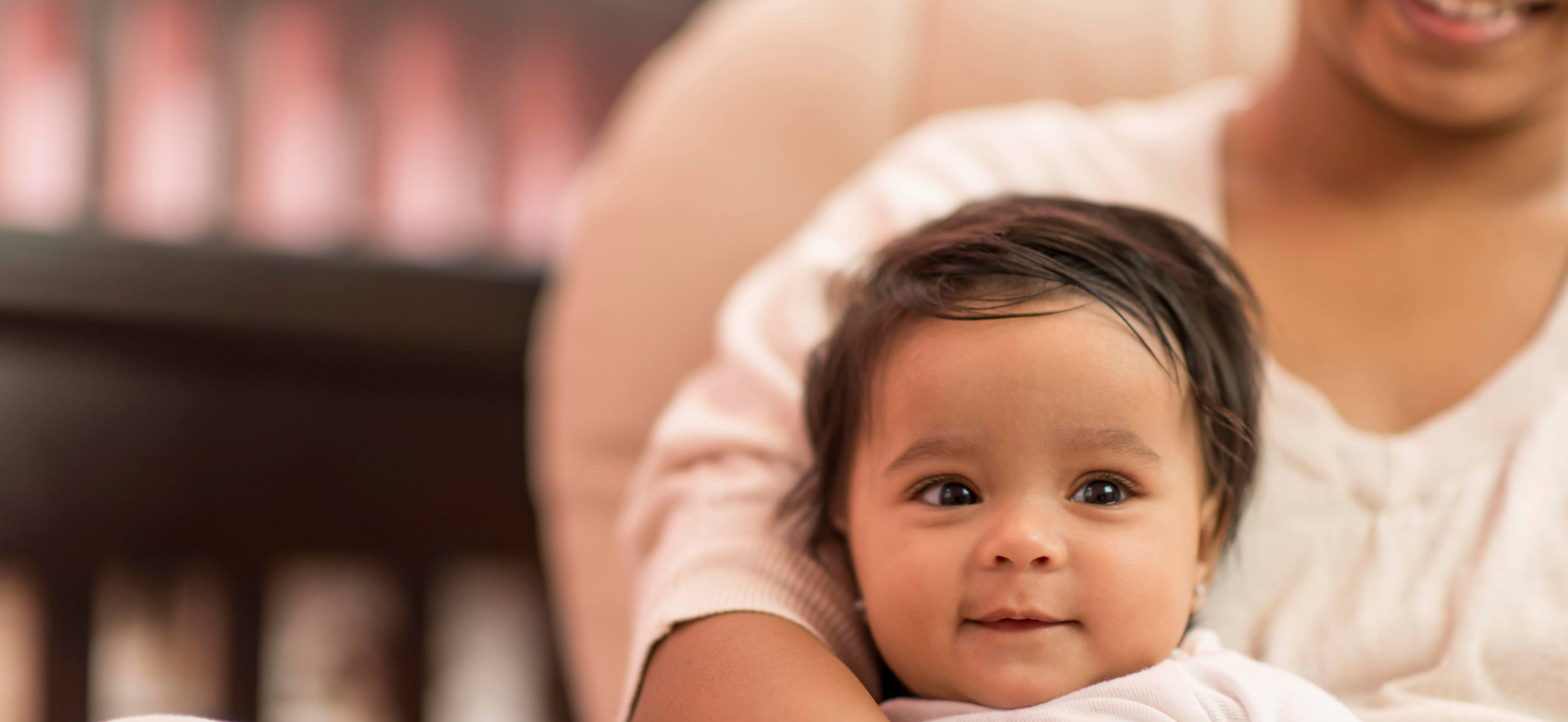 Fantastic organization! Helping our pregnant moms, babies and families. Thank you for all you do!!Thank you Healthy Start angels